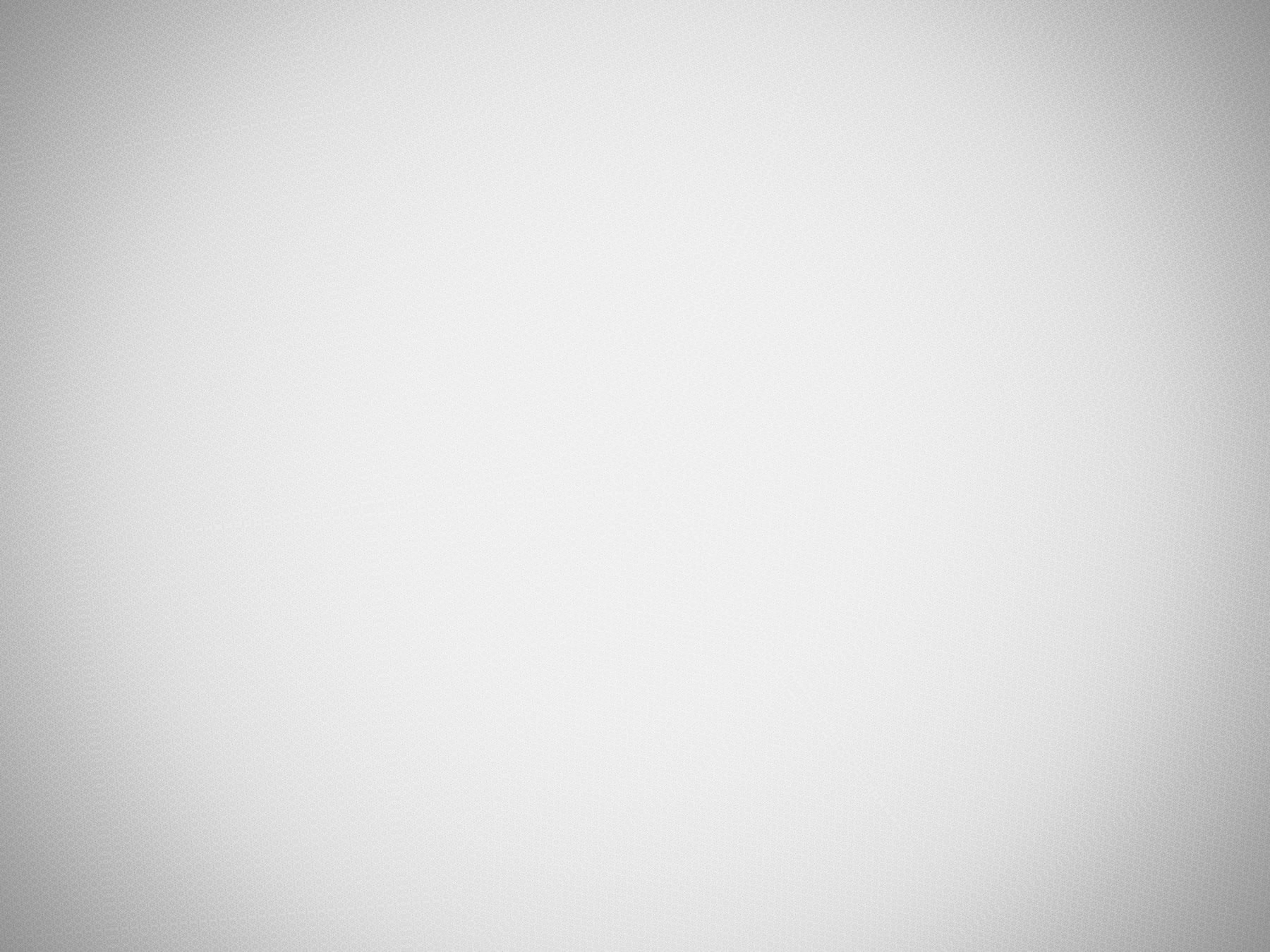 ПОРТАЛ 
«РАБОТА В РОССИИ»
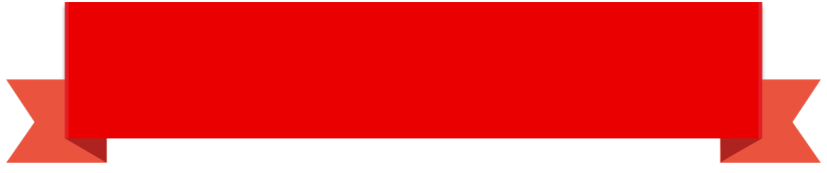 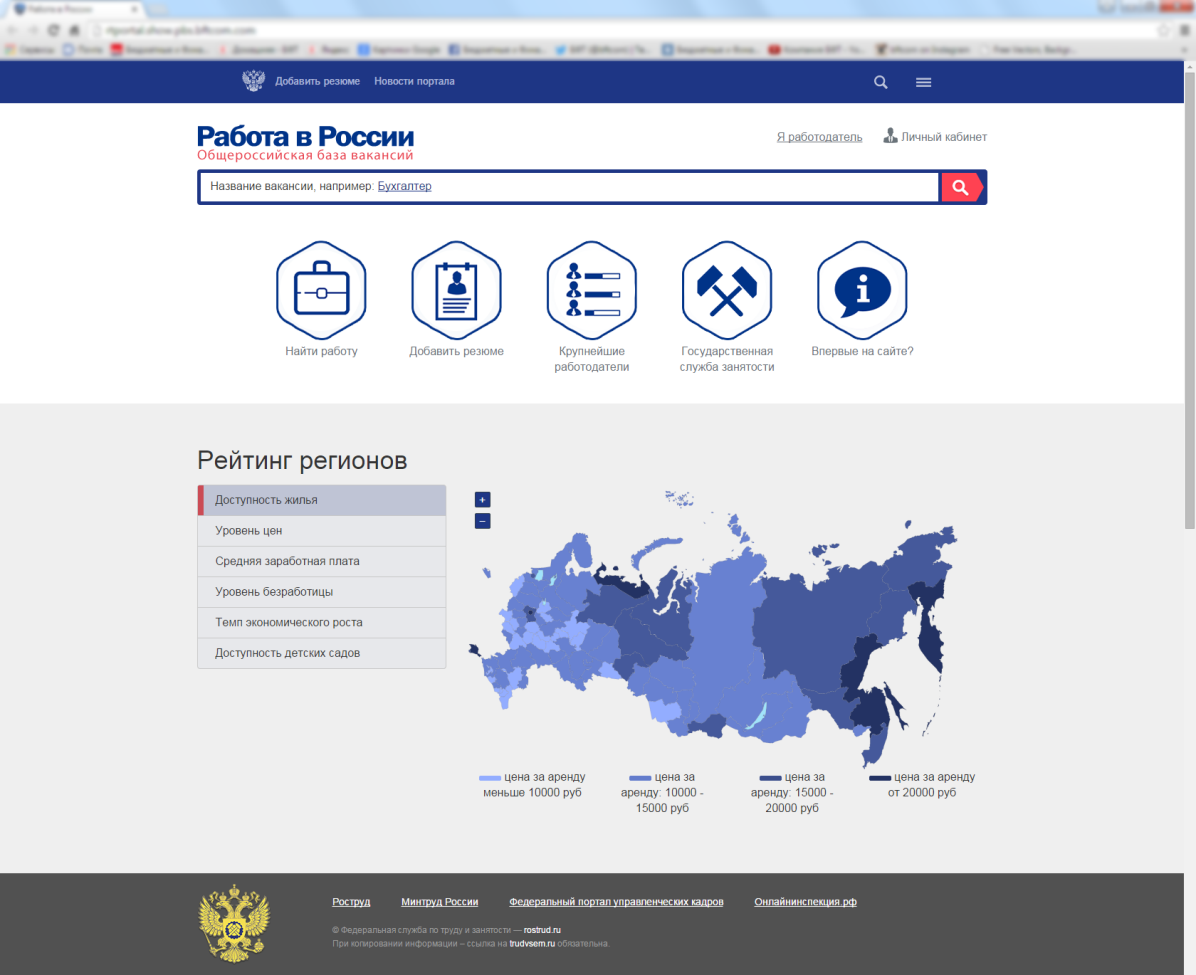 ПОРТАЛ 
«РАБОТА В РОССИИ»
Единственный 
в России сайт 
для поиска работы 
с государственной 
поддержкой
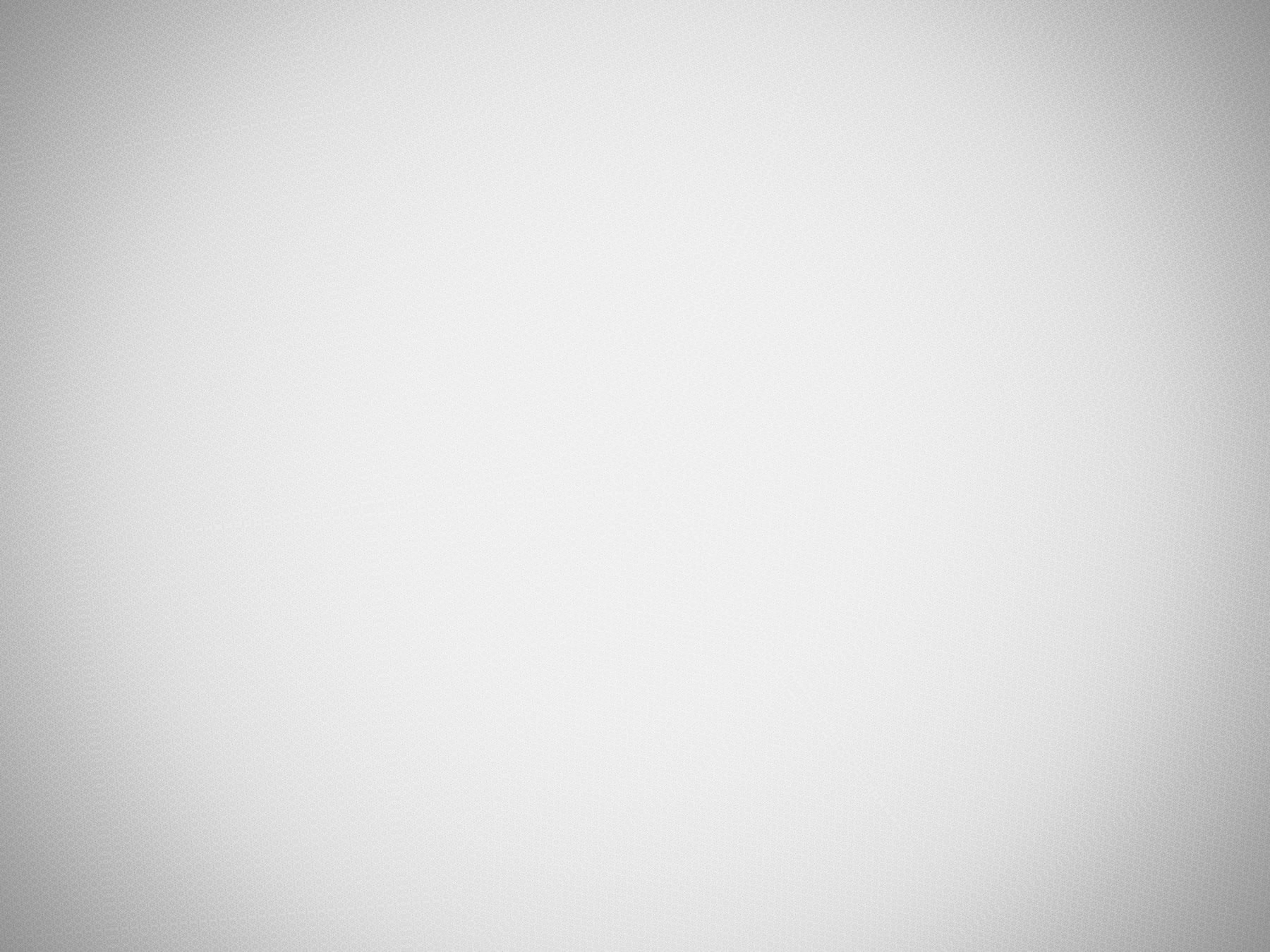 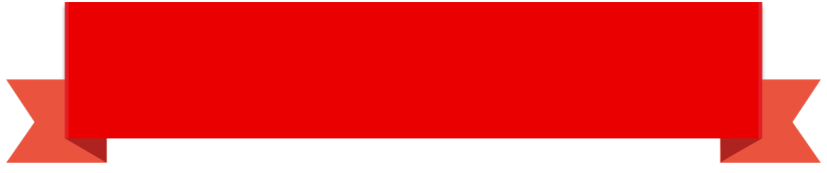 ПОСЛАНИЕ ПРЕЗИДЕНТА
«Нужно оказать людям 
информационную поддержку, 
включая создание 
общефедеральной базы 
вакансий, чтобы каждый человек
мог увидеть, в каком регионе он 
может найти хорошую работу».
В.В. ПУТИН:
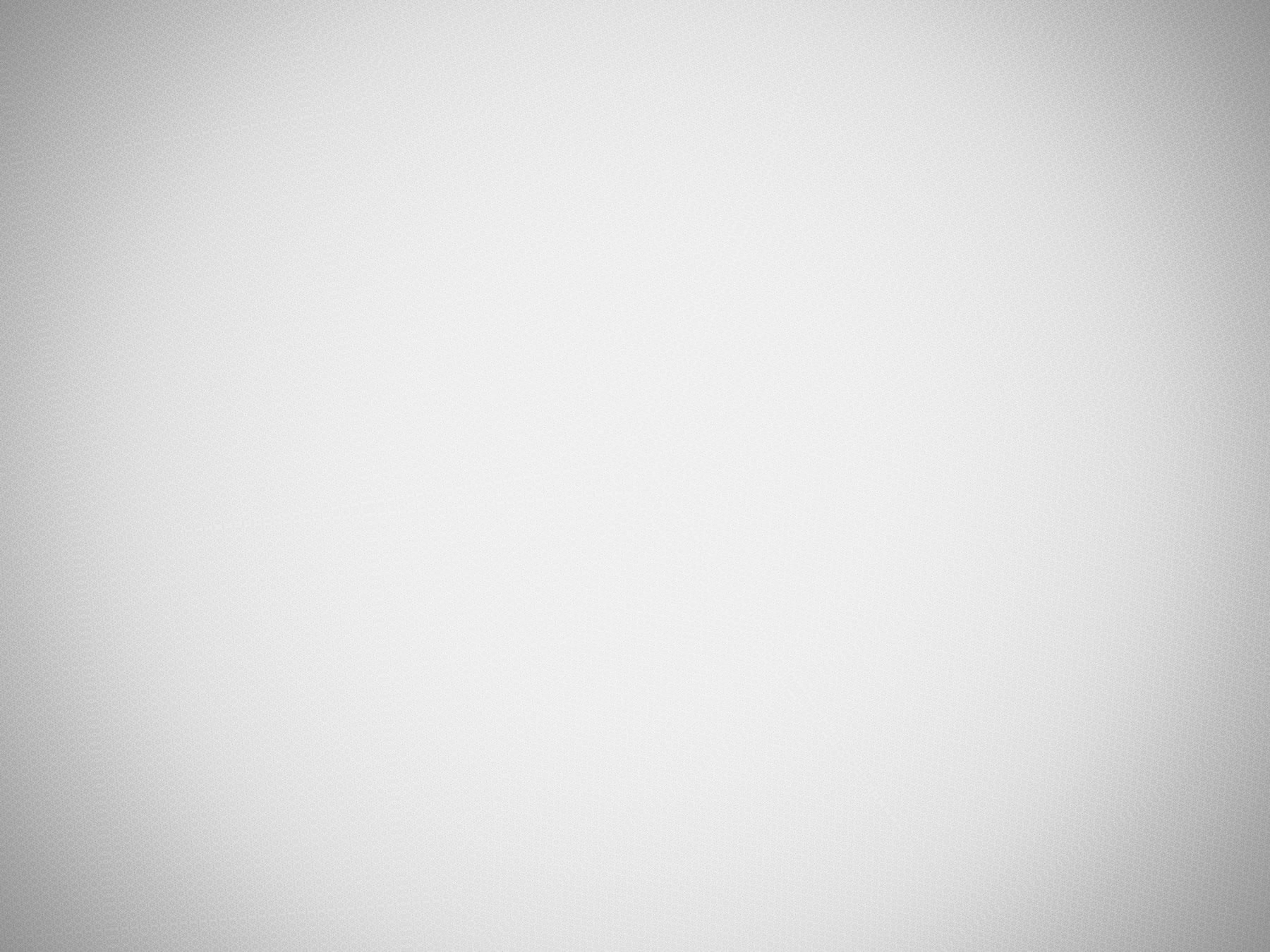 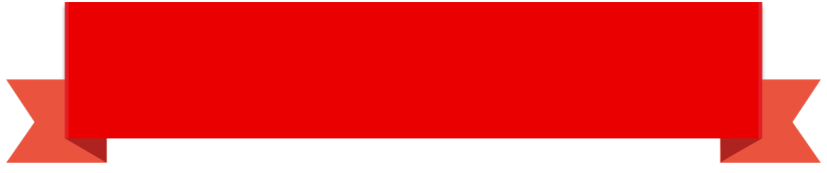 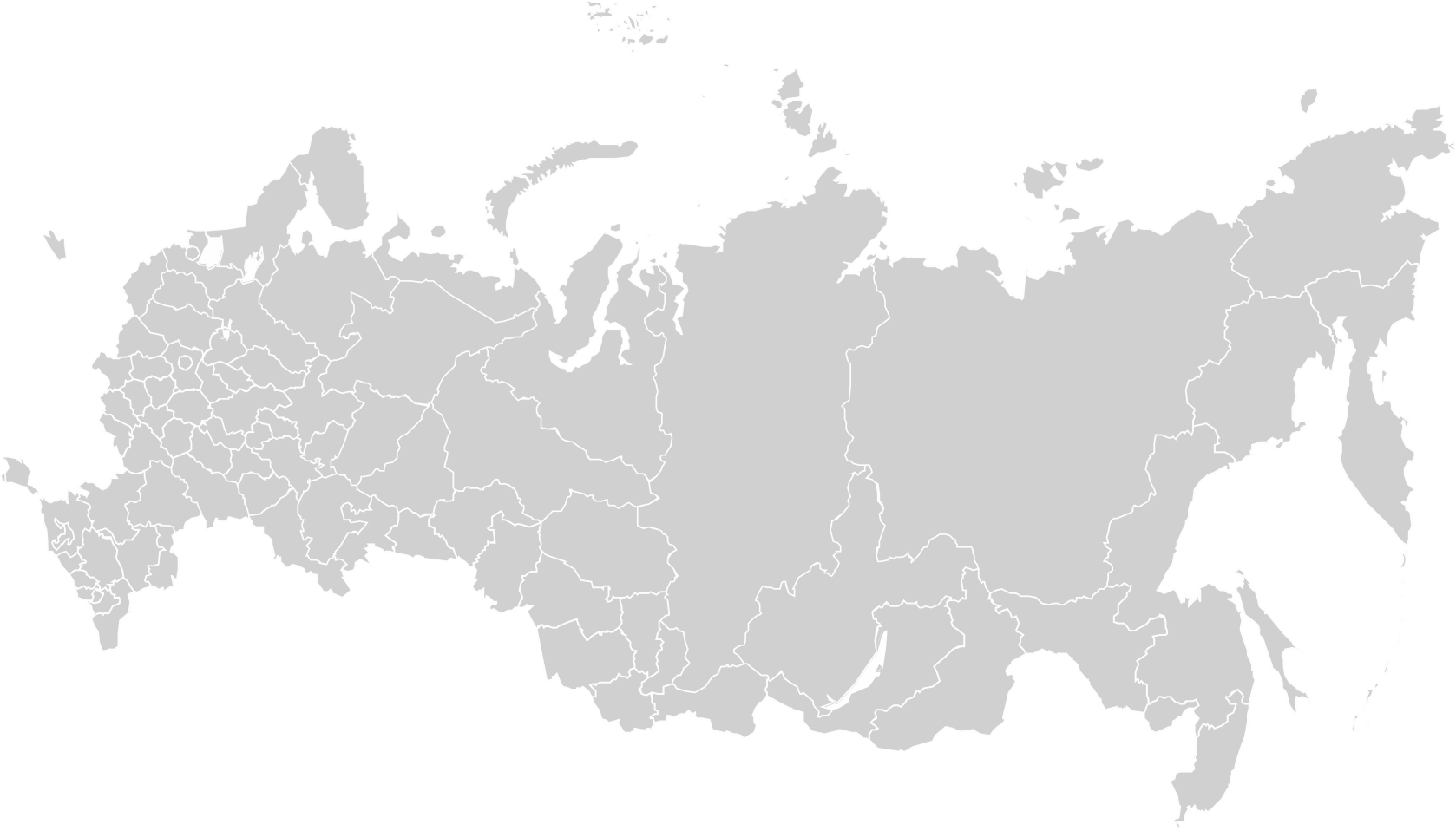 ЦЕЛИ СОЗДАНИЯ
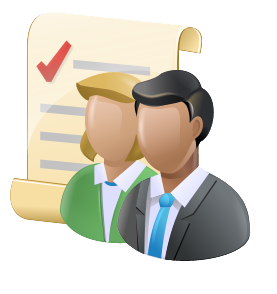 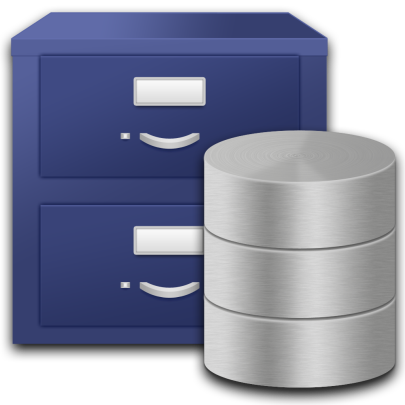 Увеличение трудовой занятости населения и снижение уровня безработицы
Стимулирование трудовой миграции в Российской Федерации
Создание общероссийской базы вакансий
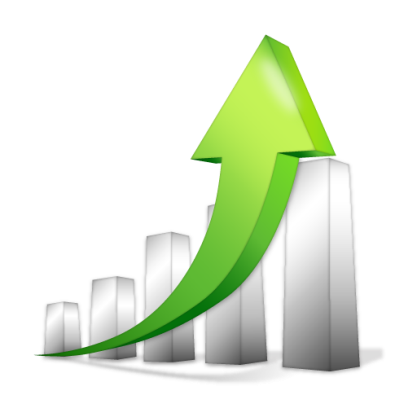 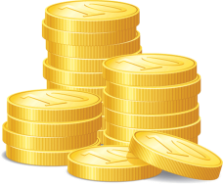 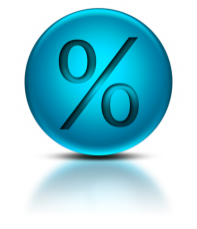 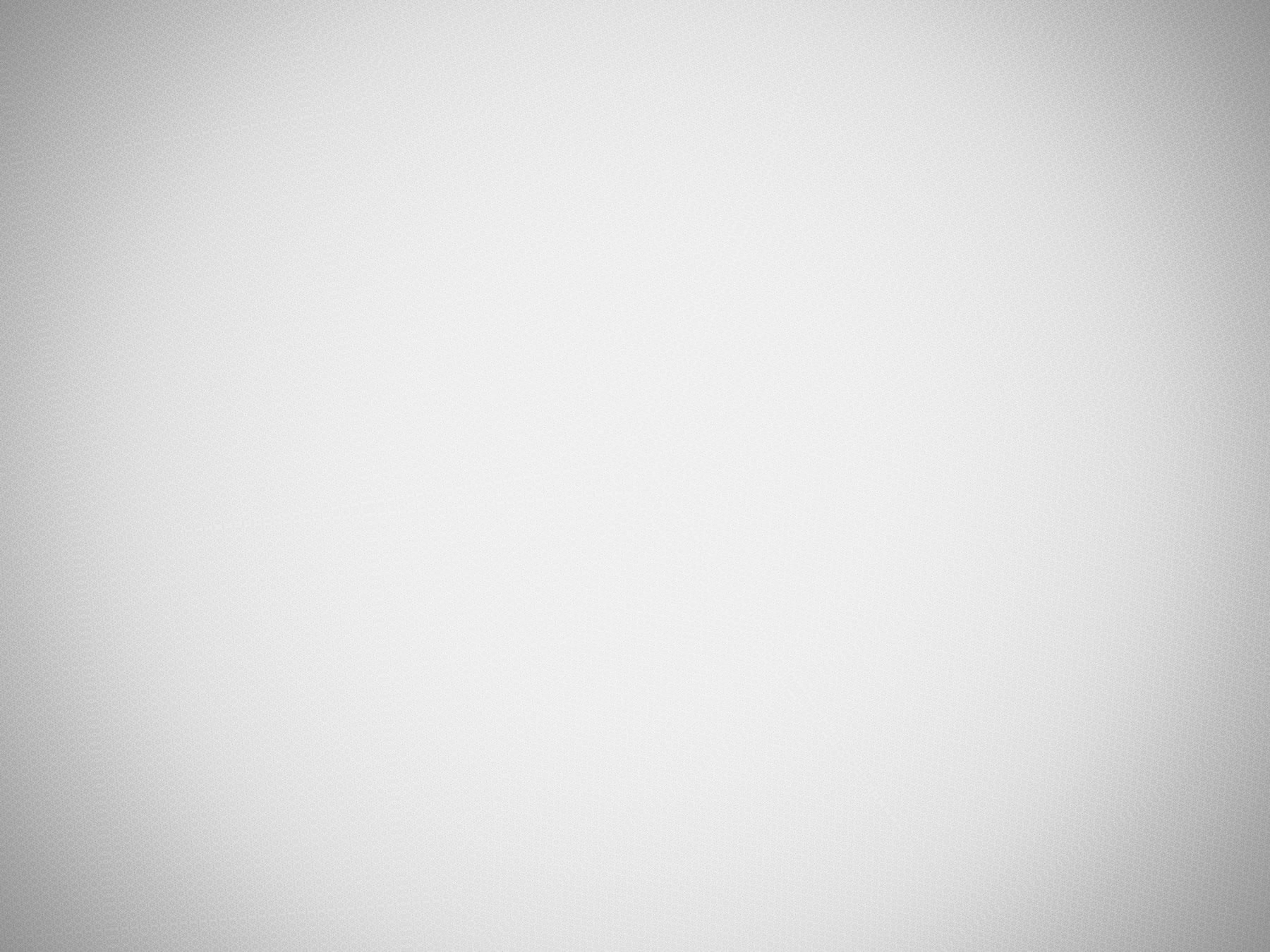 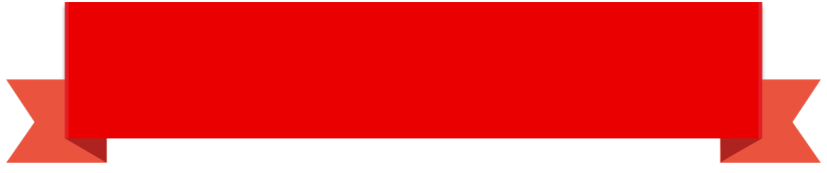 НАПОЛНЕНИЕ ПОРТАЛА
ЦЕНТРЫ ЗАНЯТОСТИ
РАБОТОДАТЕЛИ самостоятельно
КОММЕРЧЕСКИЕ ПОРТАЛЫ В СФЕРЕ ЗАНЯТОСТИ
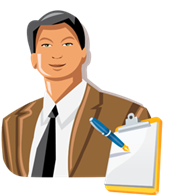 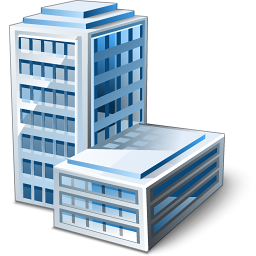 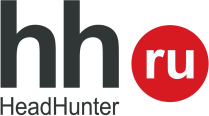 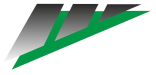 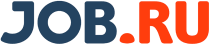 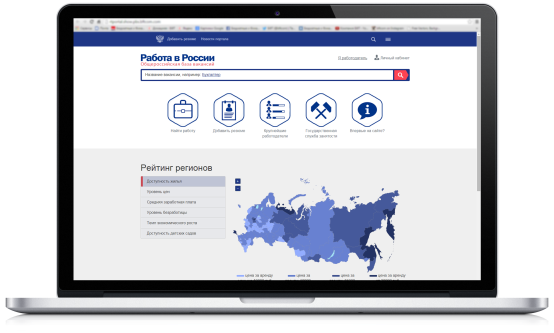 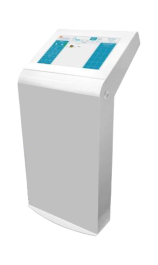 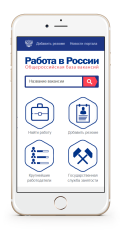 ИНФОМАТ
МОБИЛЬНАЯ ВЕРСИЯ
РАБОТА В РОССИИ
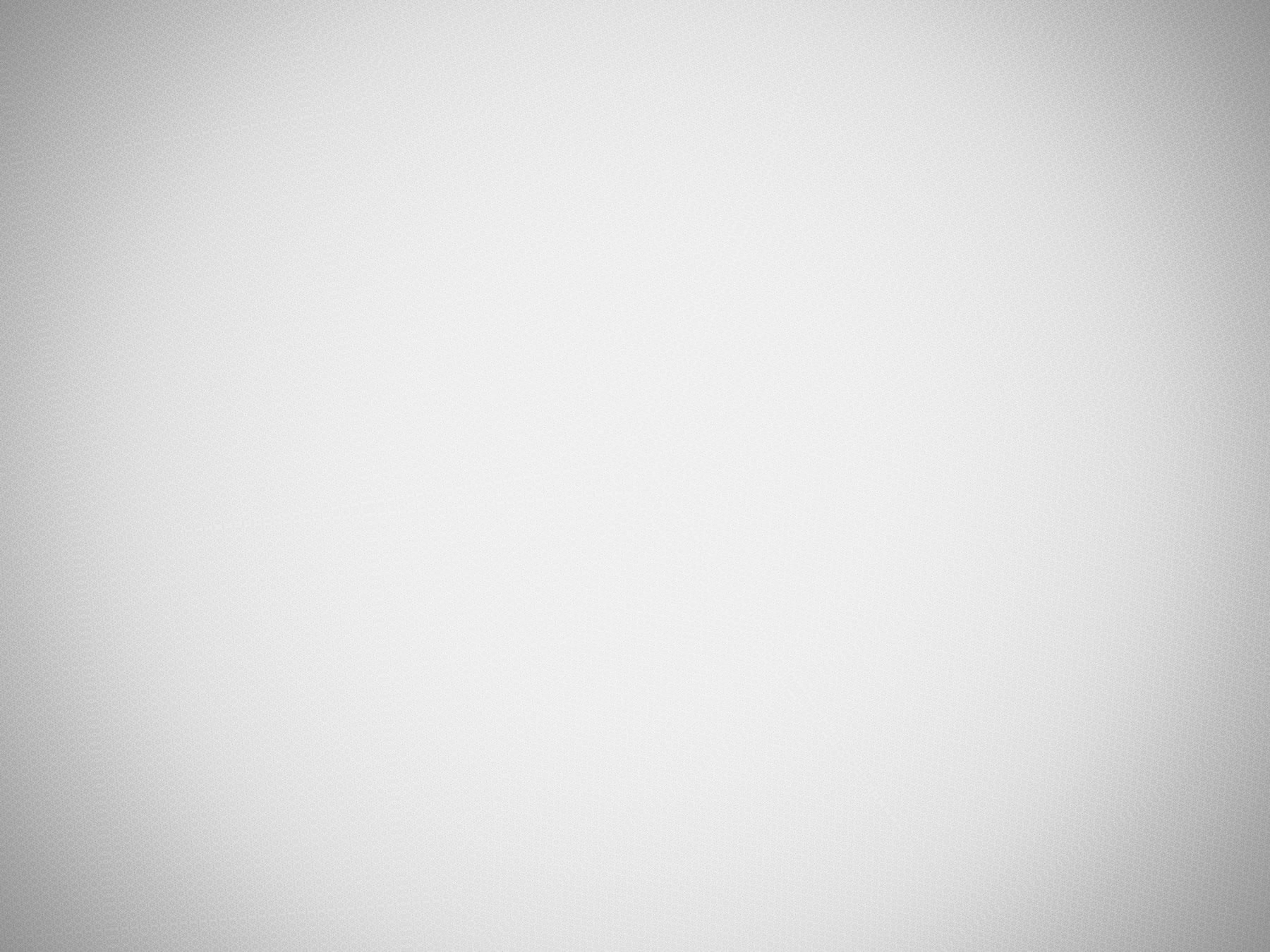 ДЛЯ РАБОТОДАТЕЛЯ
ДЛЯ СОИСКАТЕЛЯ
ДЛЯ ГОСУДАРСТВА
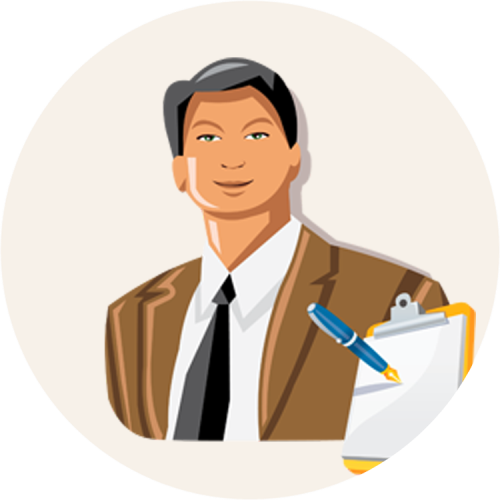 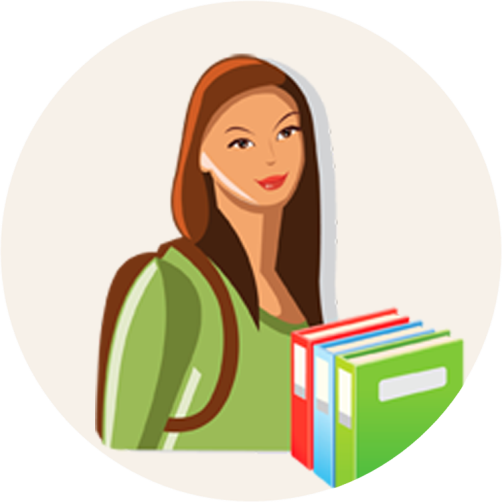 В ЧЕМ ОТЛИЧИЕ ПОРТАЛА 
ОТ АНАЛОГИЧНЫХ КОММЕРЧЕСКИХ РЕШЕНИЙ?
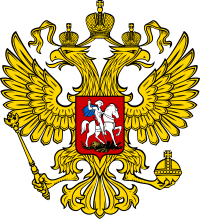 Наличие вакансий из центров занятости населения, которых нет на коммерческих сайтах.
Управление потоками трудовой миграции и создание условий для снижения уровня безработных граждан
Совершенно бесплатно!  
Все остальные коммерческие порталы для работодателя платные, и стоимость пользования высока.
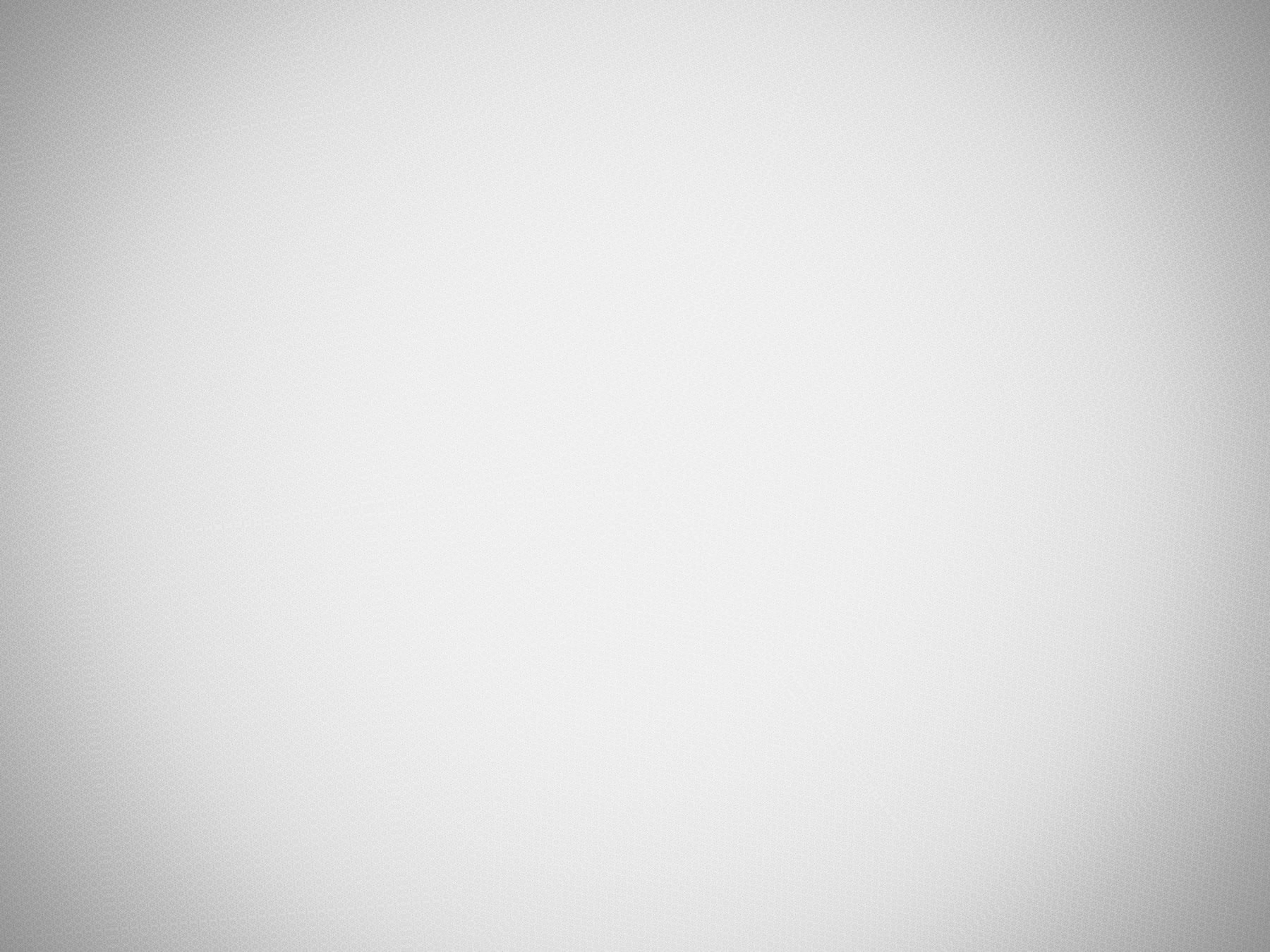 Я – соискатель!
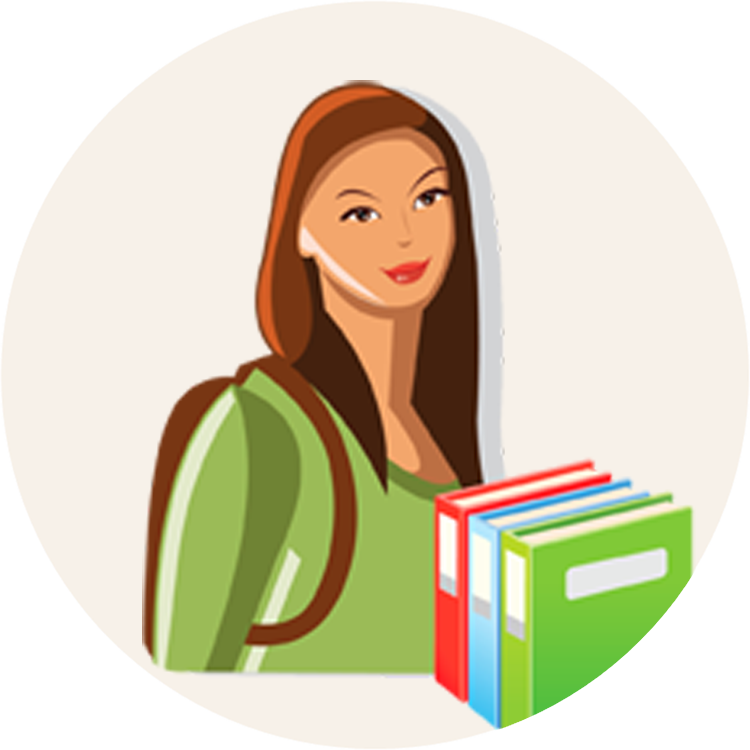 ?
?
?
?
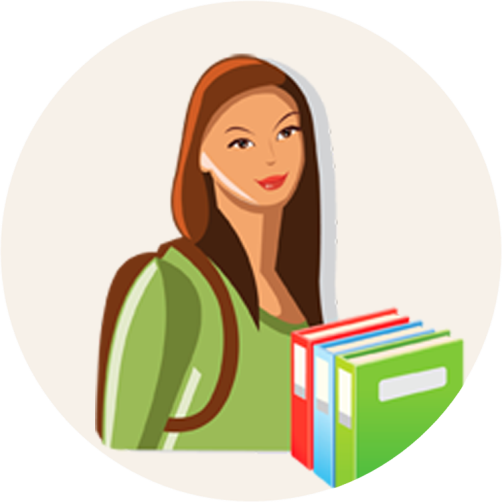 ?
?
?
?
?
?
?
?
?
Хочу найти работу!
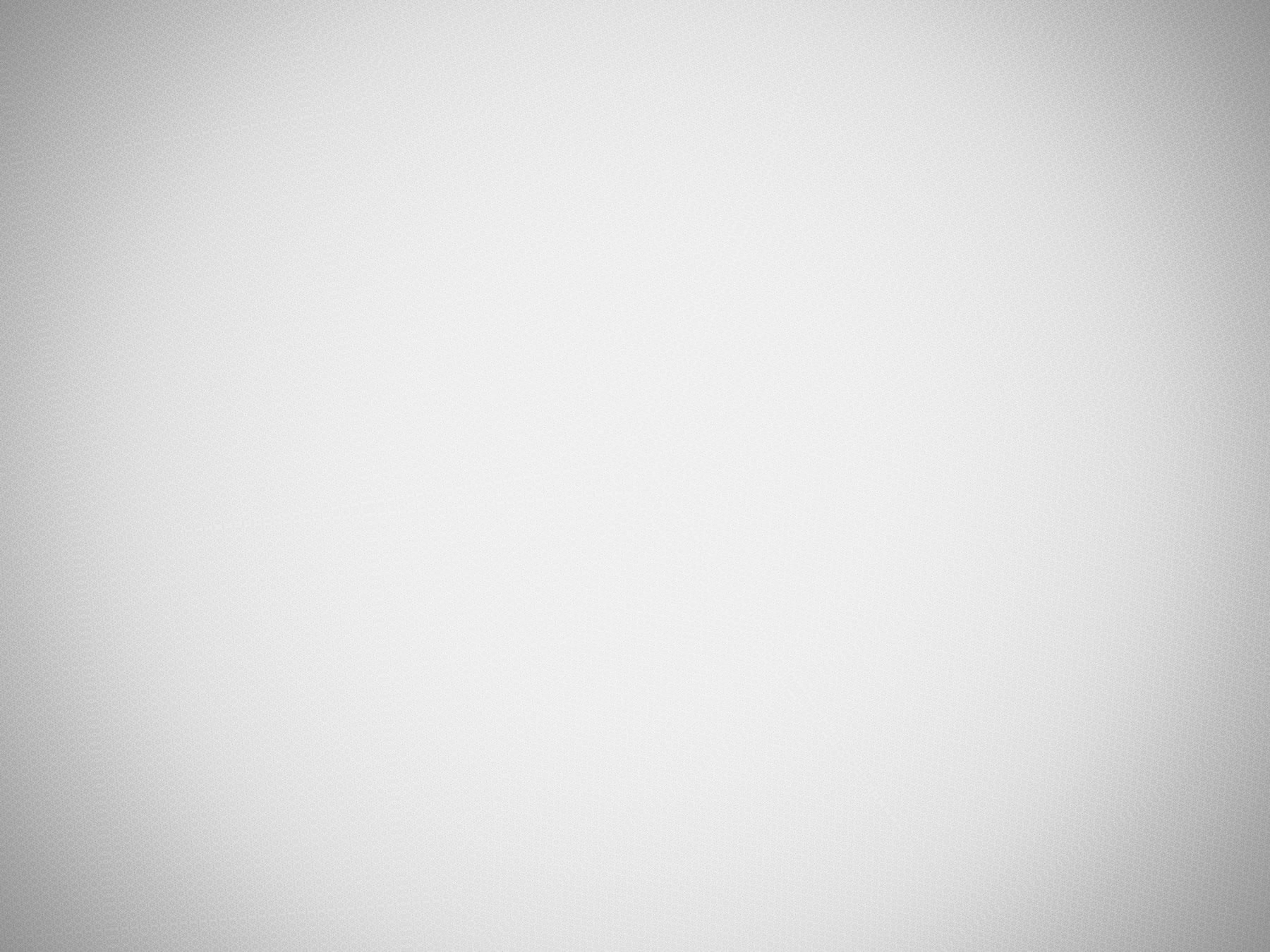 Я – соискатель
Захожу на портал «РАБОТА В РОССИИ»!
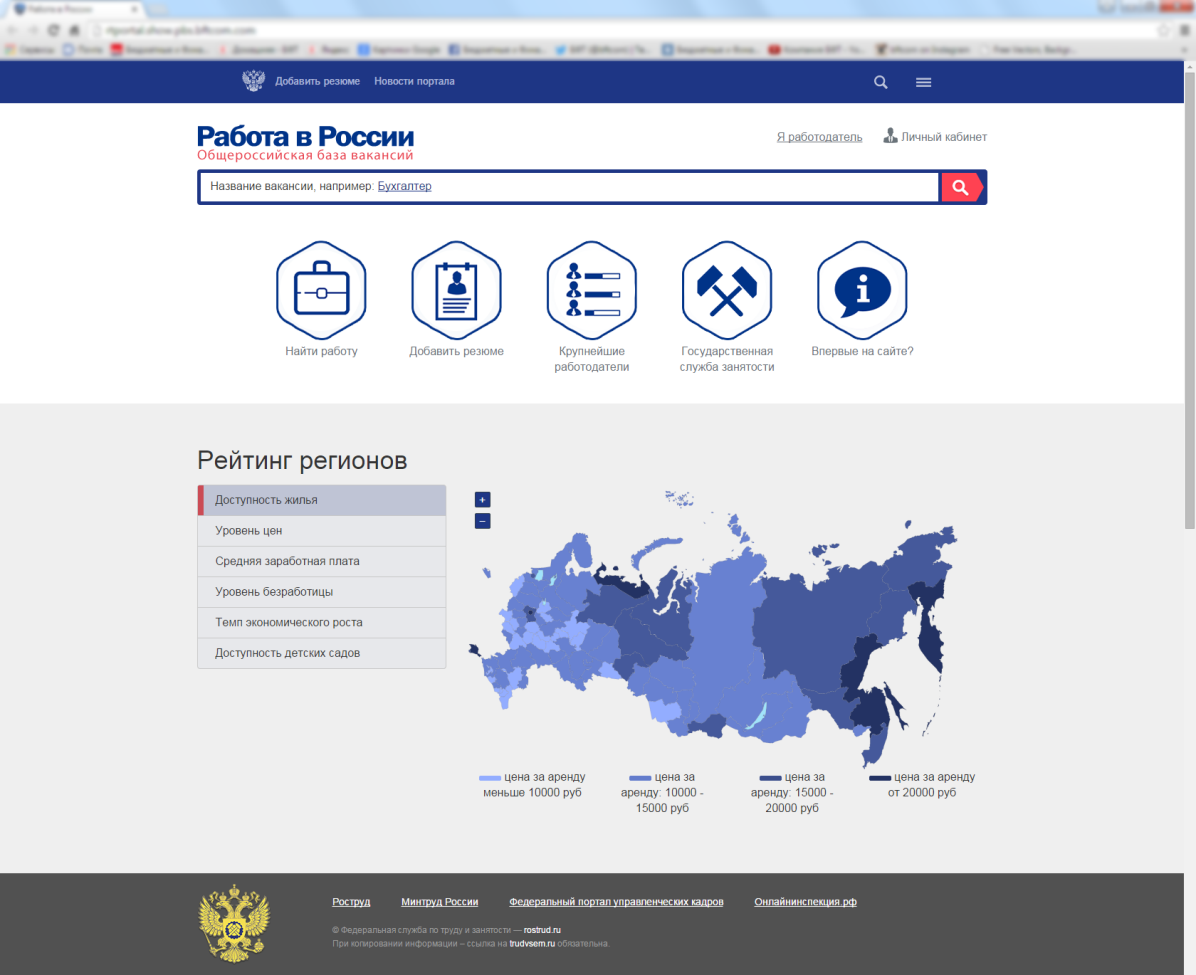 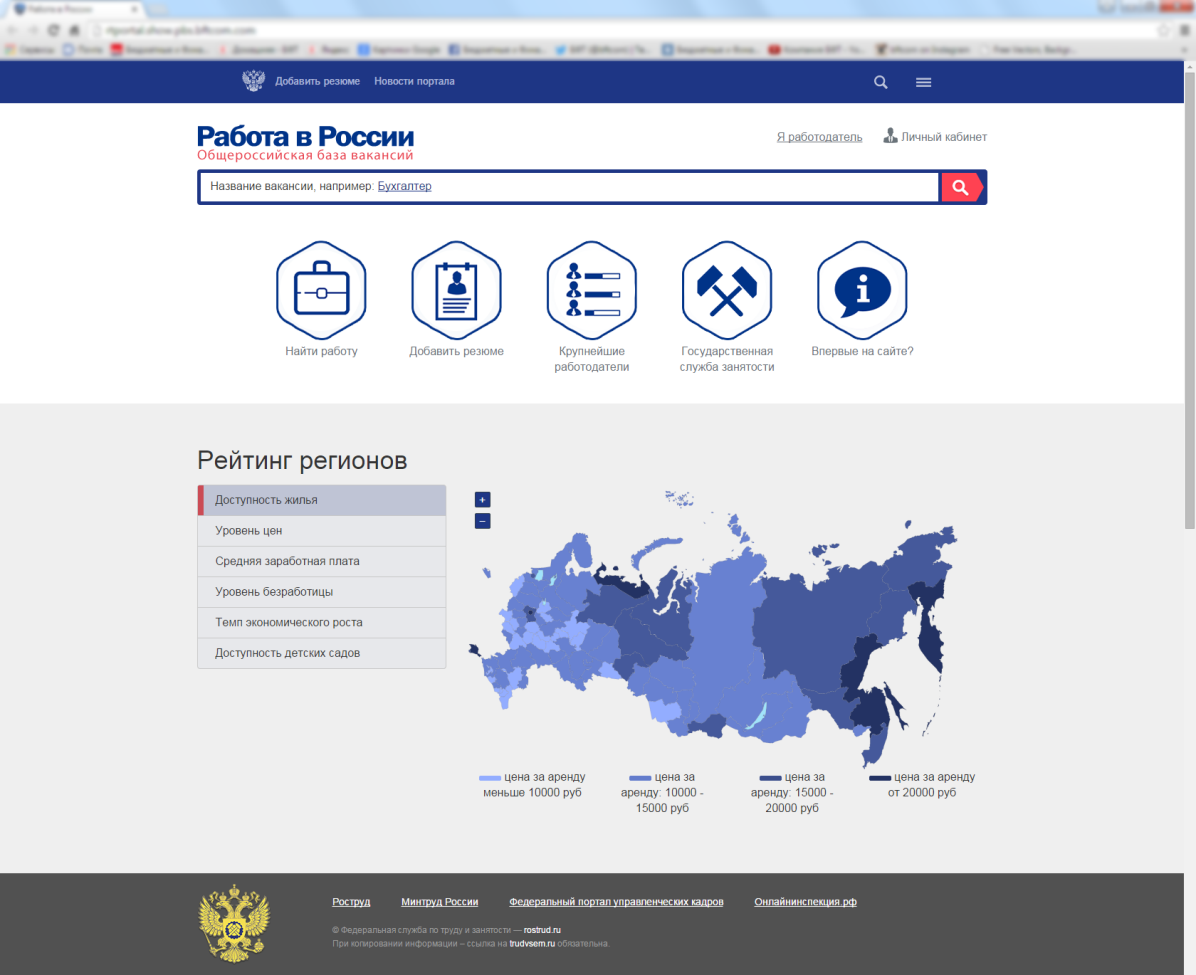 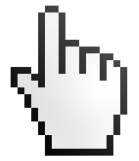 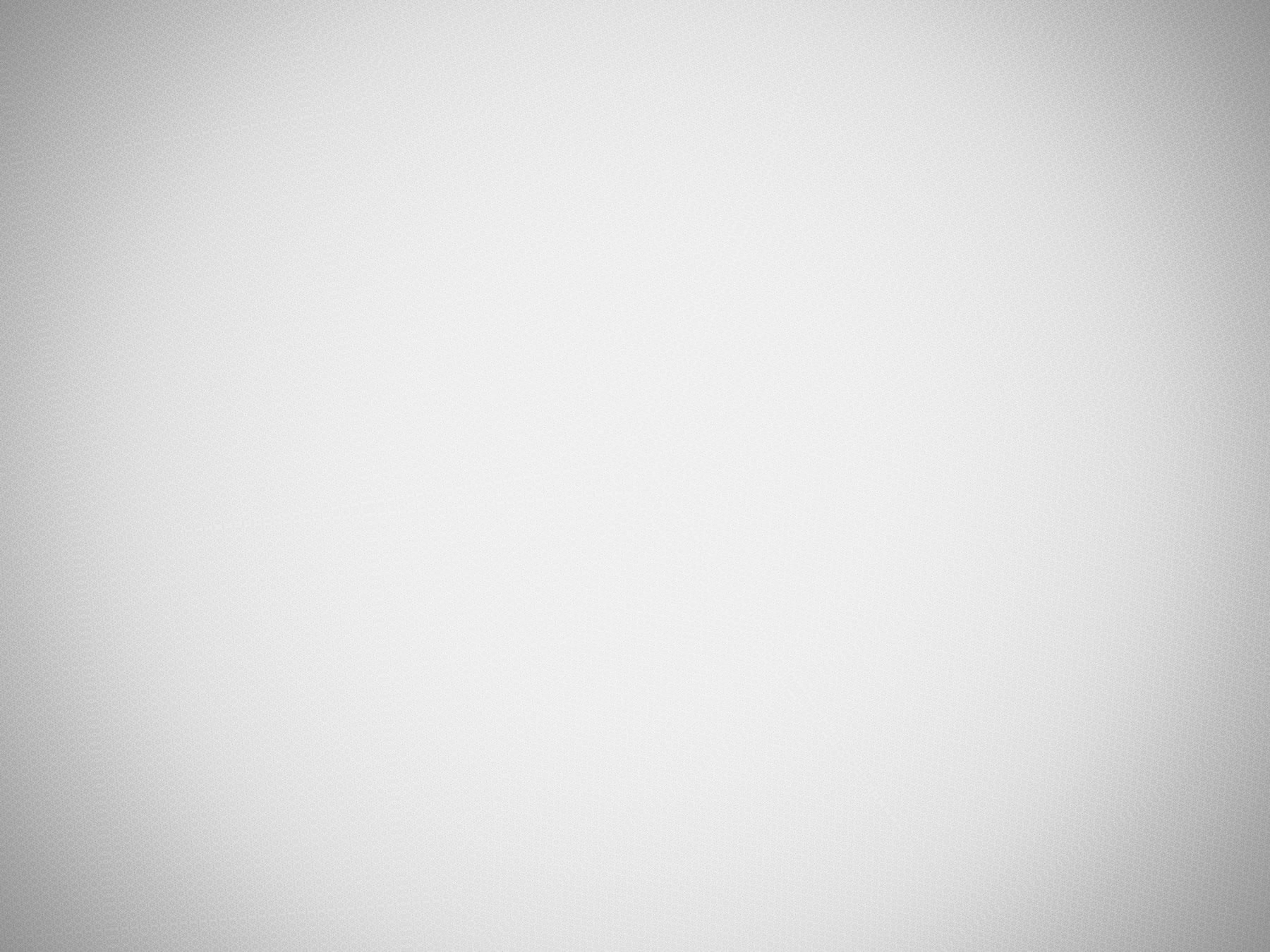 НА ГЛАВНОЙ СТРАНИЦЕ ПОРТАЛА Я МОГУ:
При помощи карты привлекательности региона сравнить регионы между собой по наиболее важным социально-экономическим показателям и выбрать наиболее привлекательный для меня регион!
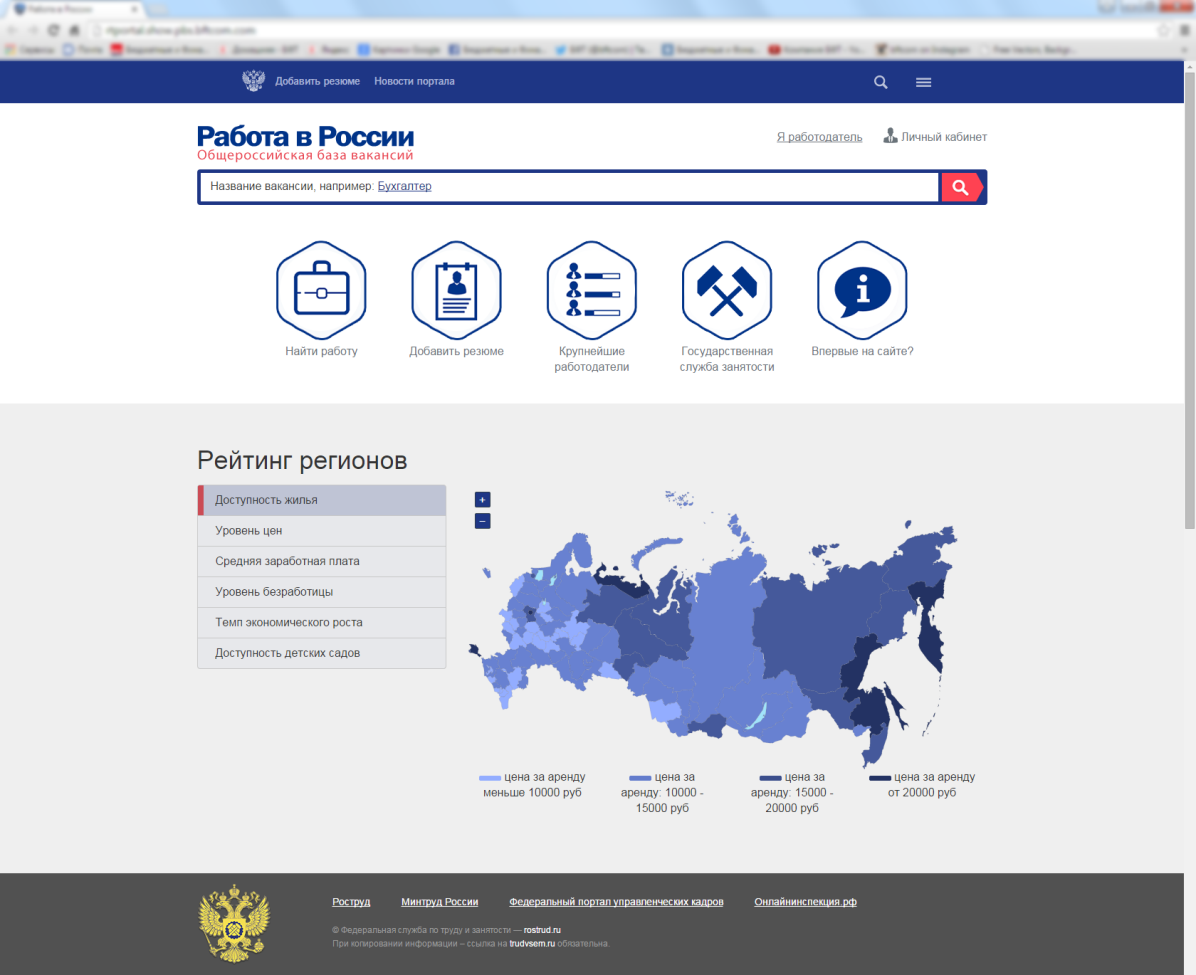 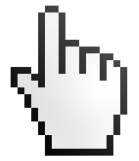 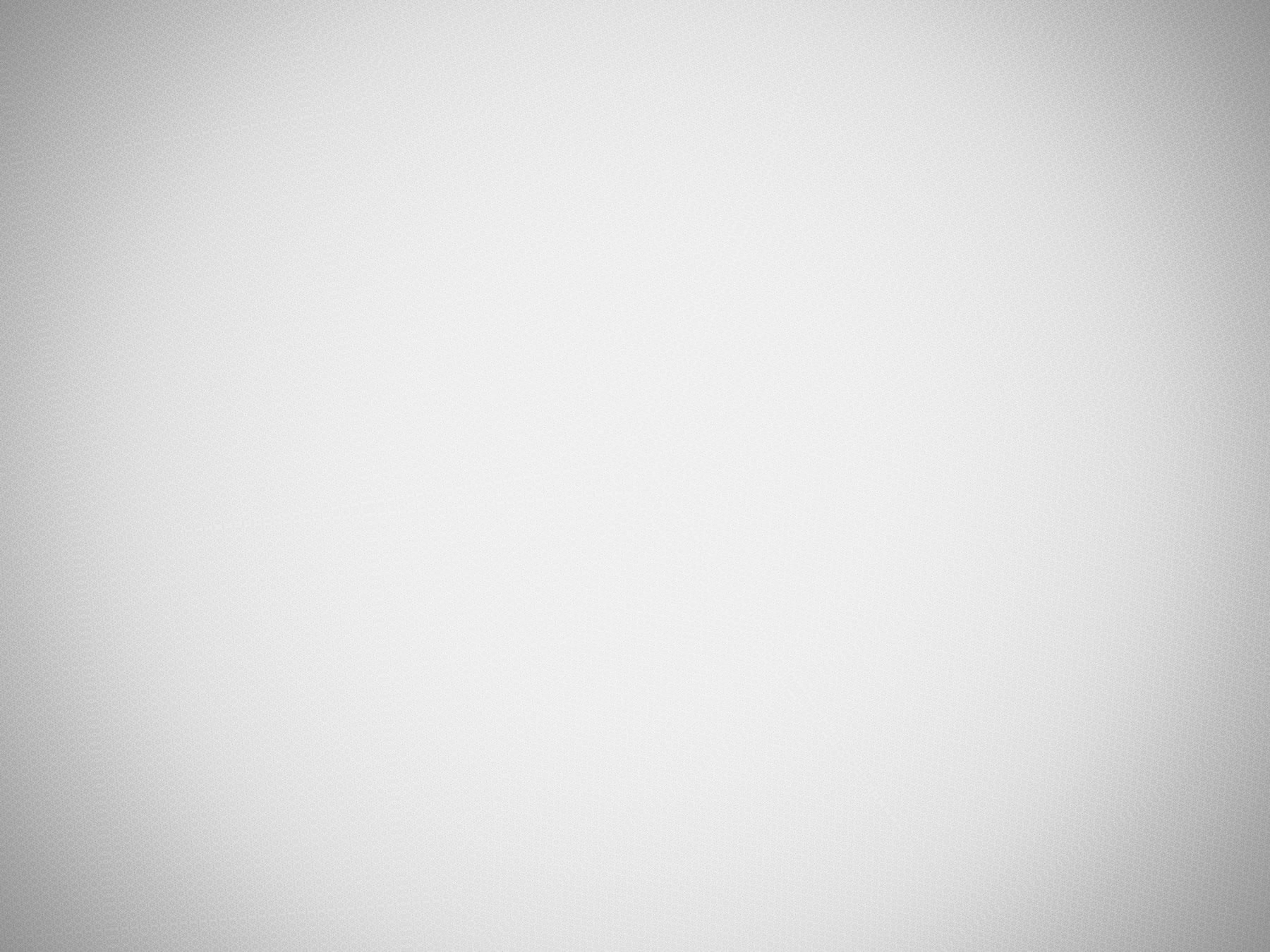 Я МОГУ ПОСМОТРЕТЬ ВСЮ НЕОБХОДИМУЮ ИНФОРМАЦИЮ В ПАСПОРТЕ РЕГИОНА:
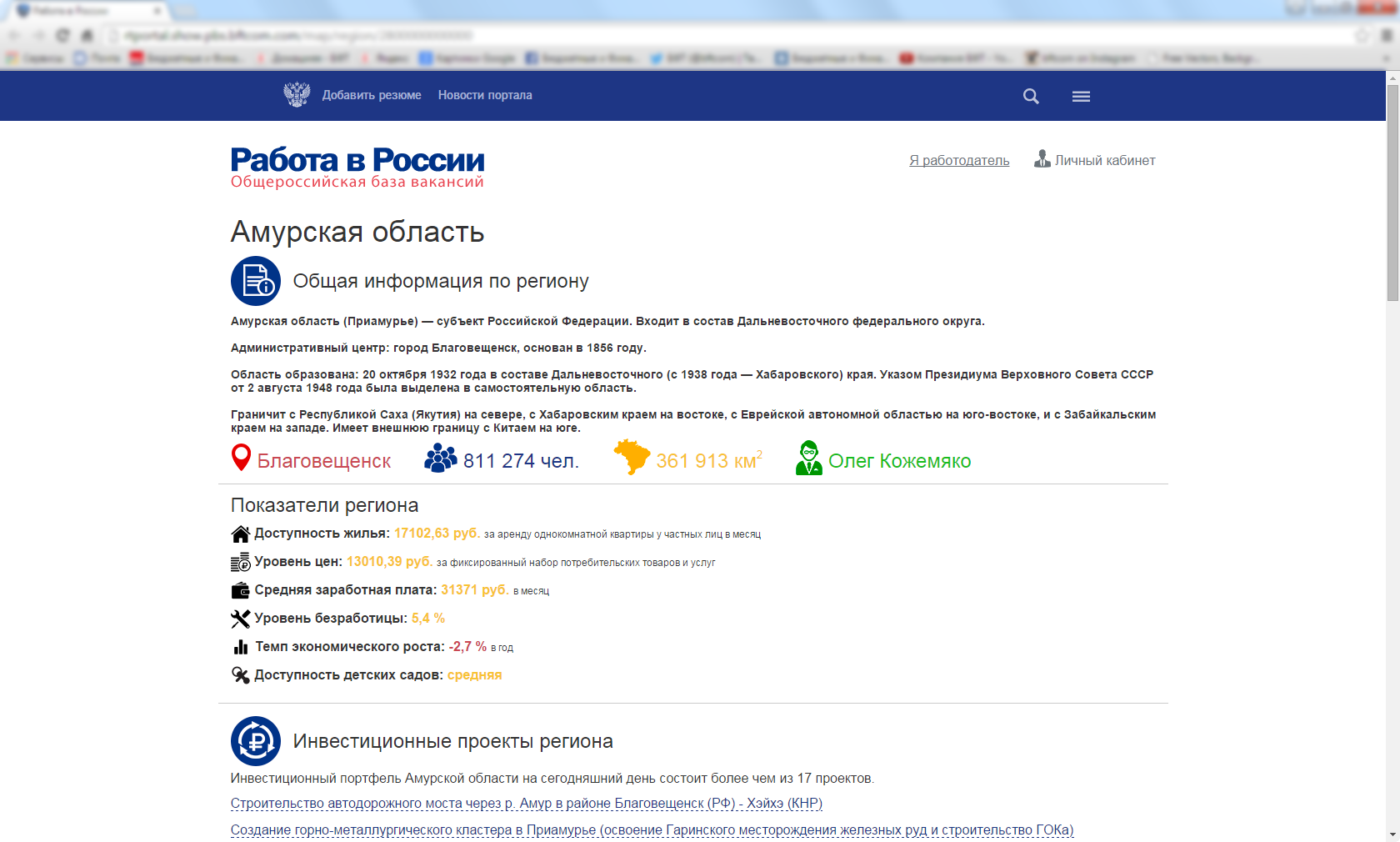 ДОСТУПНОСТЬ ЖИЛЬЯ
УРОВЕНЬ ЦЕН
СРЕДНЯЯ ЗАРАБОТНАЯ ПЛАТА
УРОВЕНЬ БЕЗРАБОТИЦЫ
ТЕМП ЭКОНОМИЧЕСКОГО РОСТА
ДОСТУПНОСТЬ ДЕТСКИХ САДОВ
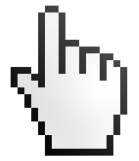 ЗДЕСЬ ЕСТЬ ВСЕ, ЧТО НУЖНО ДЛЯ ПРИНЯТИЯ ПРАВИЛЬНОГО РЕШЕНИЯ!
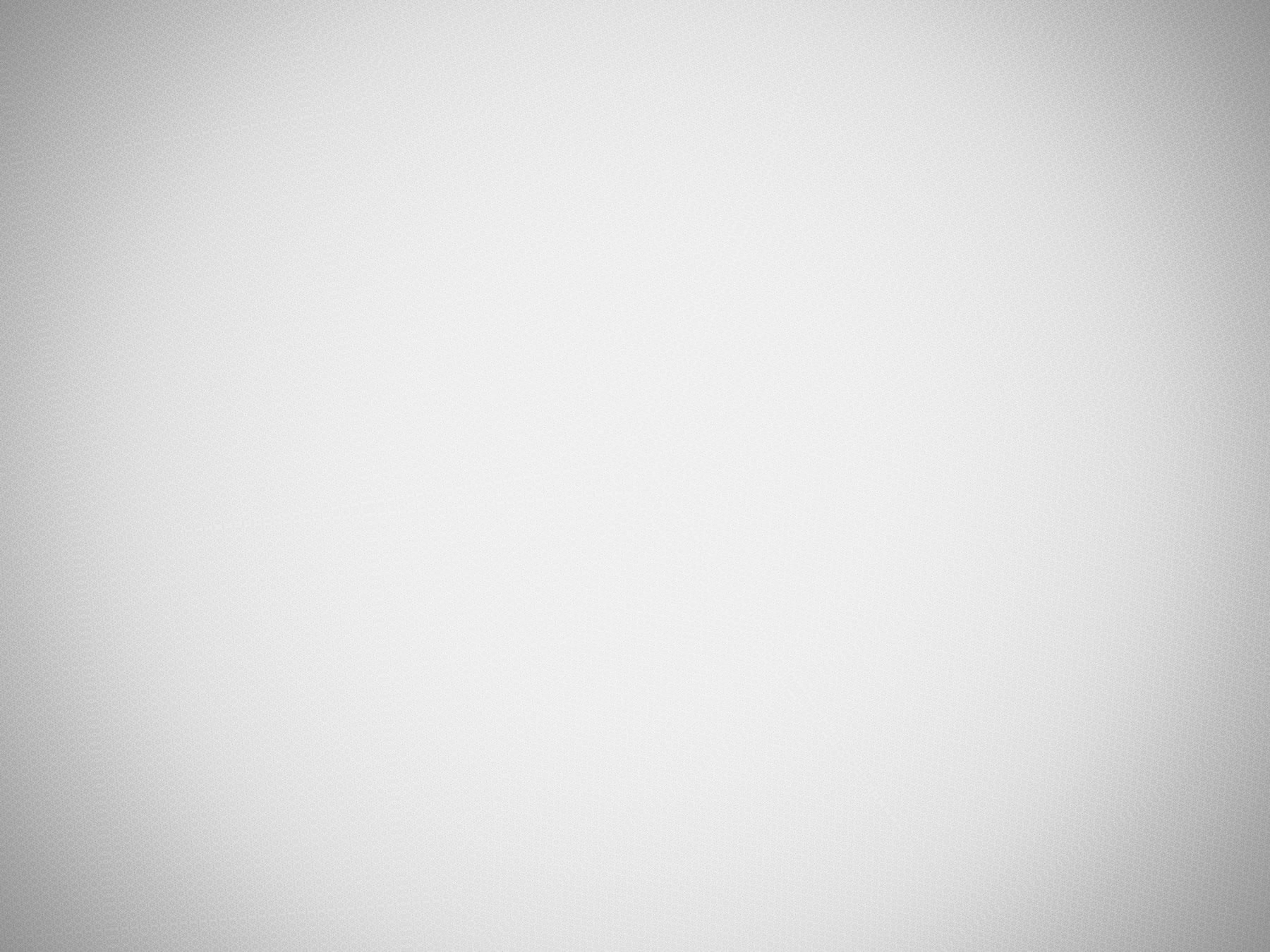 БЛАГОДАРЯ СВЕДЕНИЯМ ОБ ИНВЕСТИЦИОННЫХ ПРОЕКТАХ РЕГИОНА          Я МОГУ ПЕРЕЕХАТЬ ТУДА, ГДЕ БУДУ ВОСТРЕБОВАН
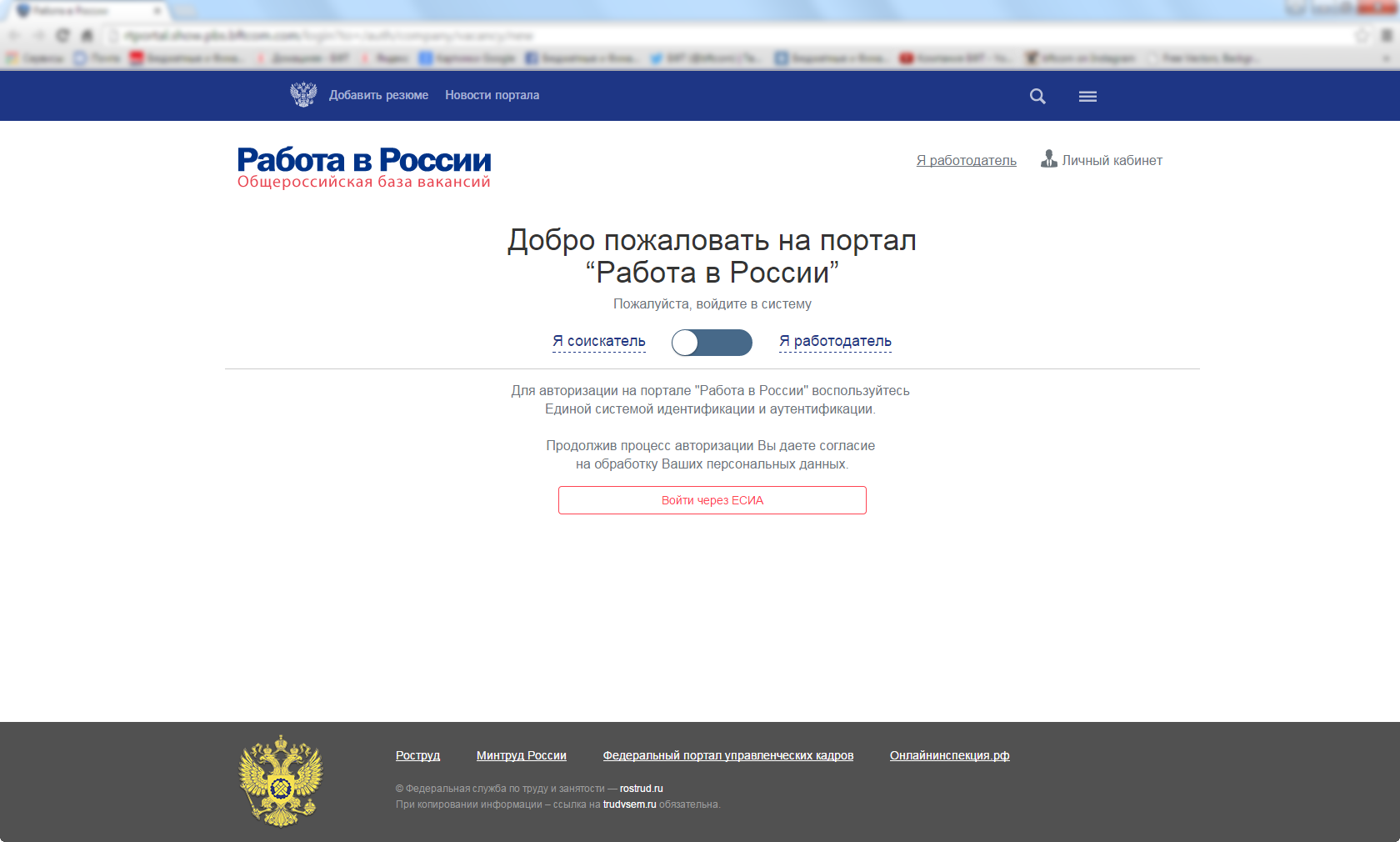 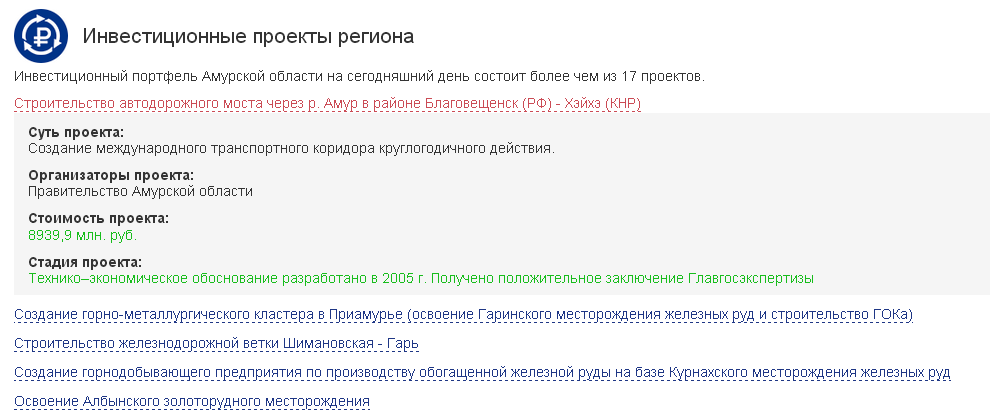 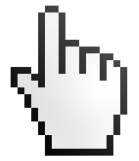 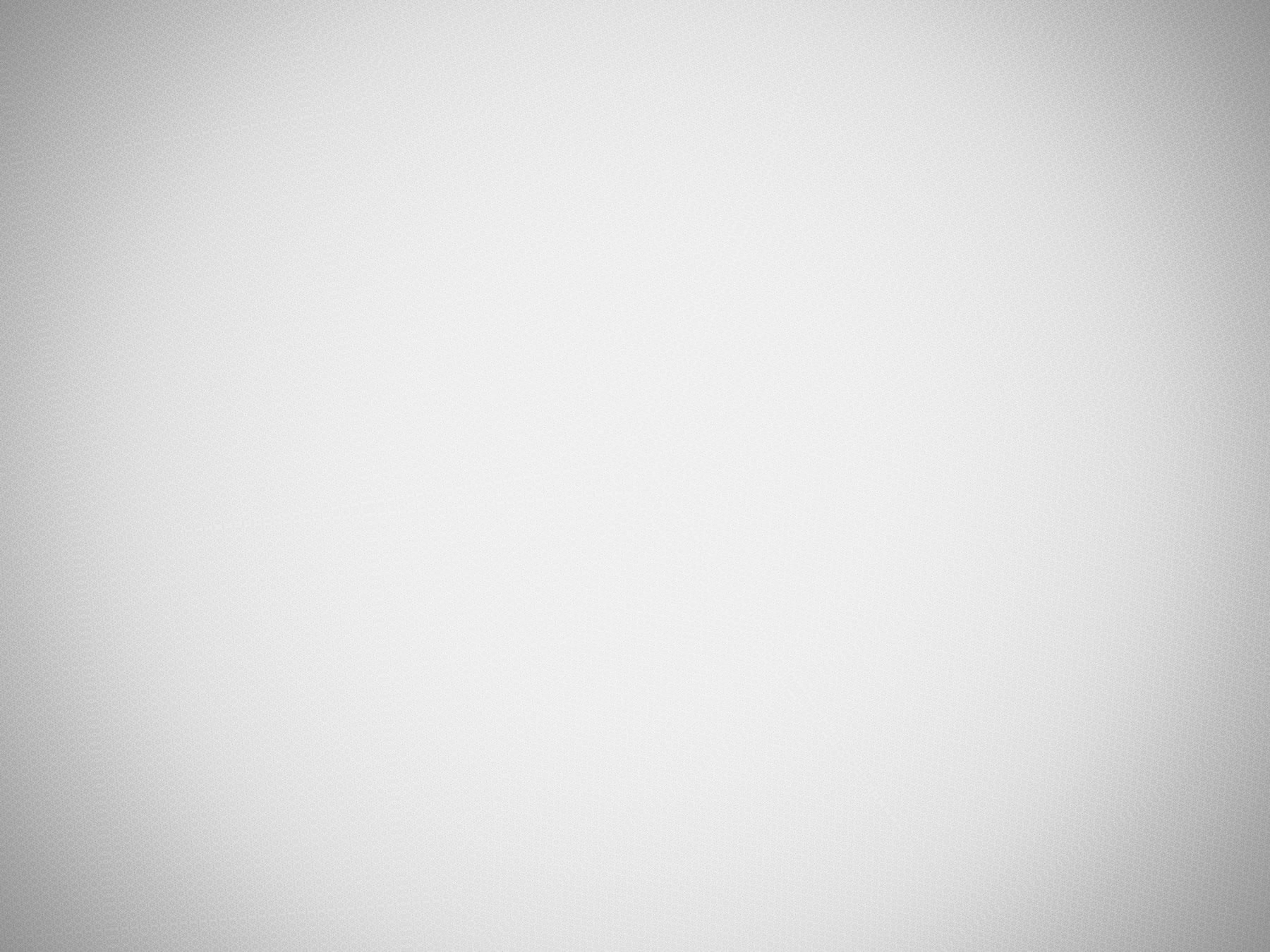 НА ГЛАВНОЙ СТРАНИЦЕ ПОРТАЛА Я МОГУ:
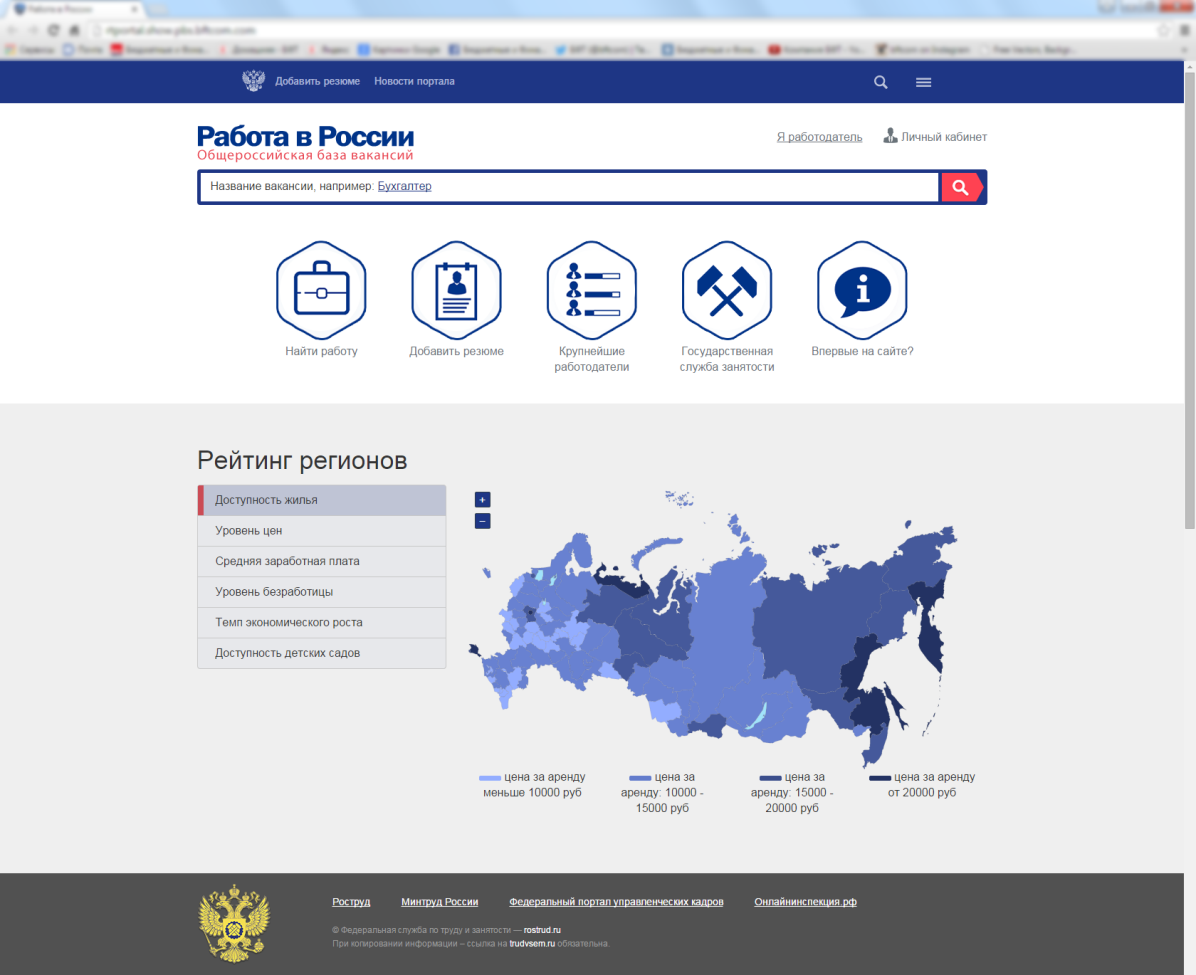 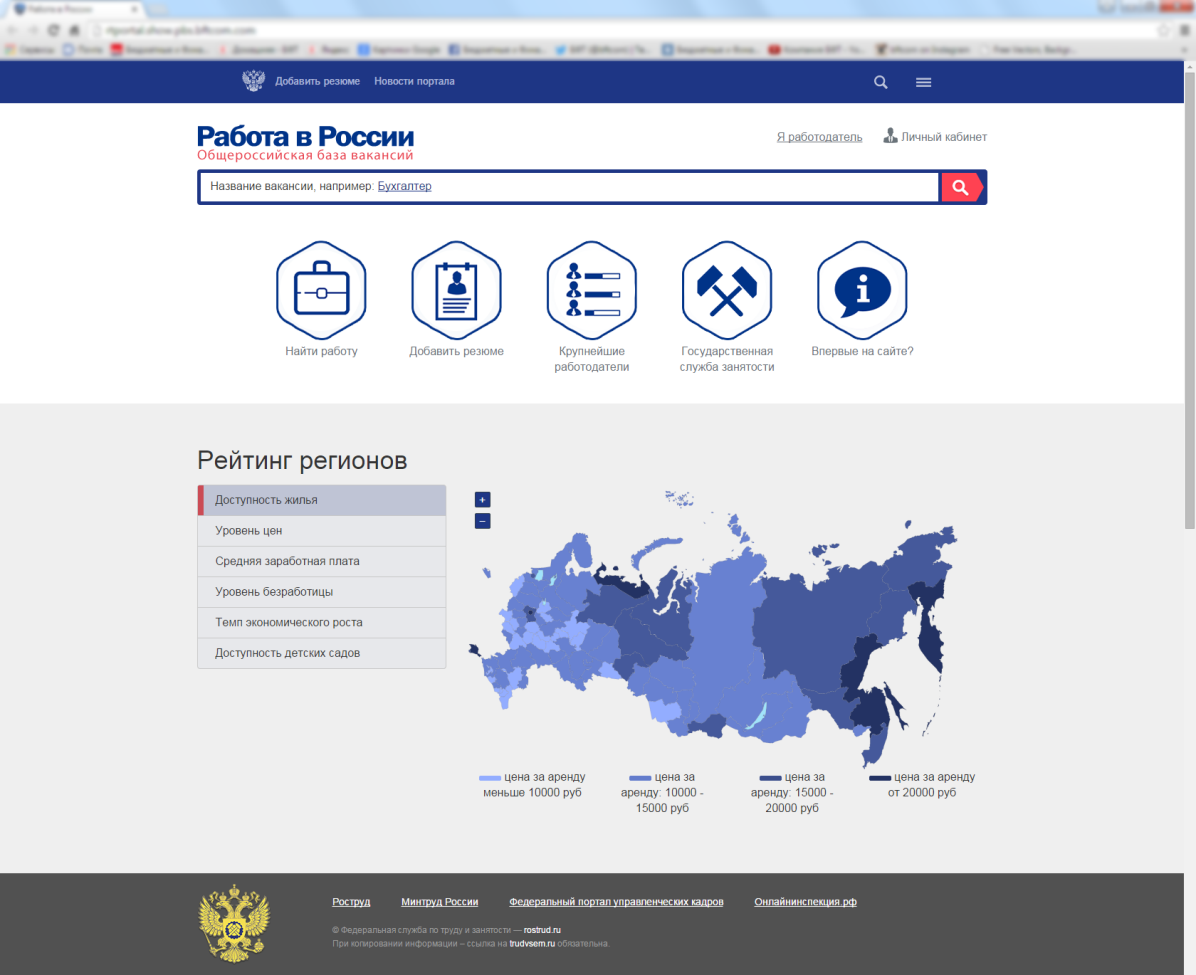 НАЙТИ РАБОТУ ПО ВСЕЙ СТРАНЕ
ДОБАВИТЬ РЕЗЮМЕ
УЗНАТЬ ИНФОРМАЦИЮ О СЛУЖБАХ ЗАНЯТОСТИ
ОЗНАКОМИТЬСЯ С ВОЗМОЖНОСТЯМИ ПОРТАЛА
ПОСМОТРЕТЬ КРУПНЕЙШИХ РАБОТОДАТЕЛЕЙ
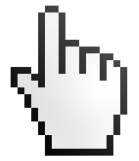 ПРОСТО и УДОБНО! ВСЁ, ЧТО НУЖНО - ПОД РУКОЙ!
ДЛЯ ПРОСМОТРА ВАКАНСИЙ МНЕ НЕ ОБЯЗАТЕЛЬНО РЕГИСТРИРОВАТЬСЯ
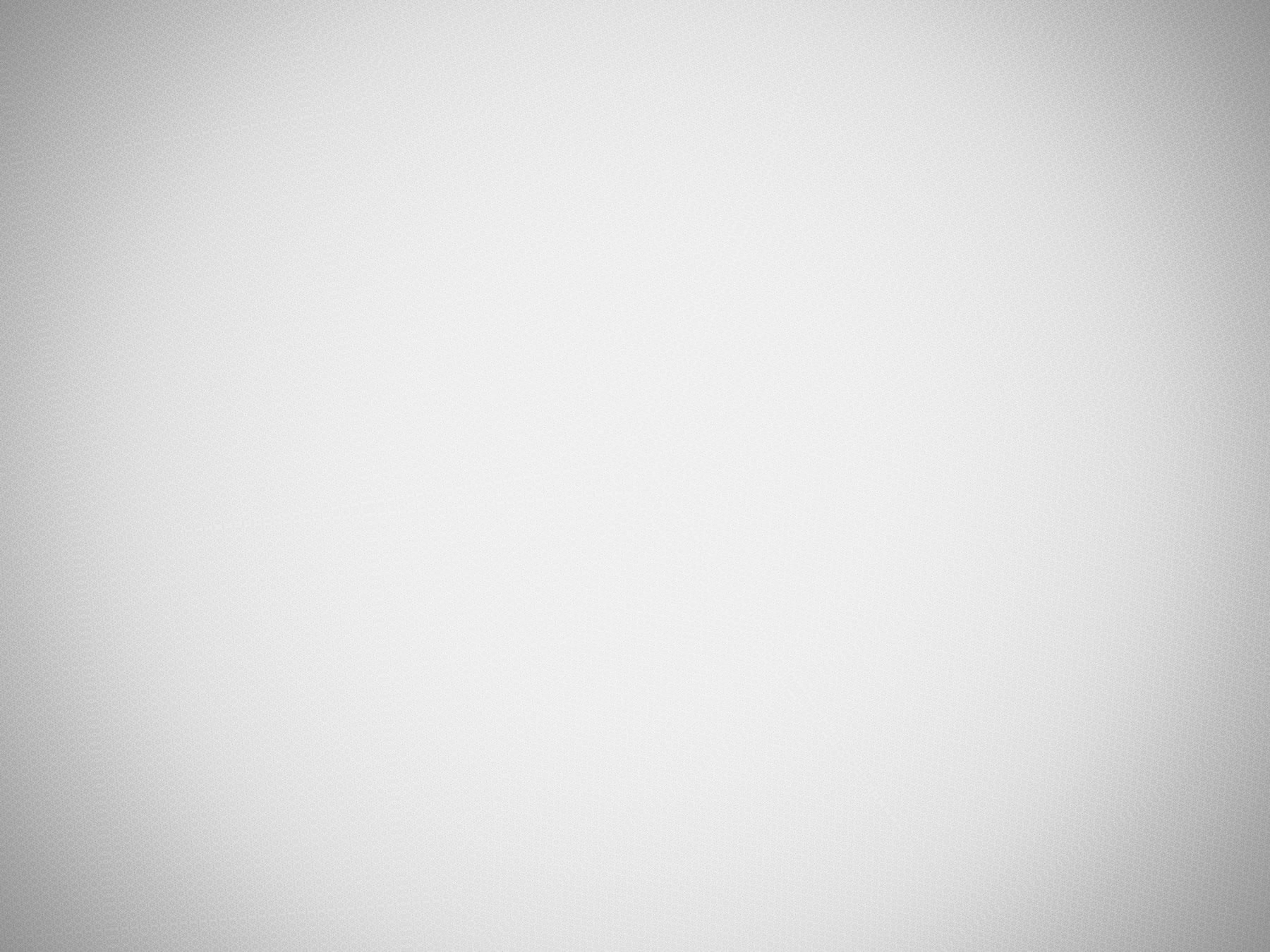 ЛЕГКО И БЫСТРО НАЙТИ РАБОТУ ПОМОЖЕТ РАСШИРЕННЫЙ ПОИСК ПО ОБЩЕРОССИЙСКОЙ БАЗЕ ВАКАНСИЙ
Для удобства я могу использовать различные фильтры
по региону
по уровню заработной платы
по опыту работы
по профессии 
с предоставлением жилья
подходящие социально незащищенным группам граждан
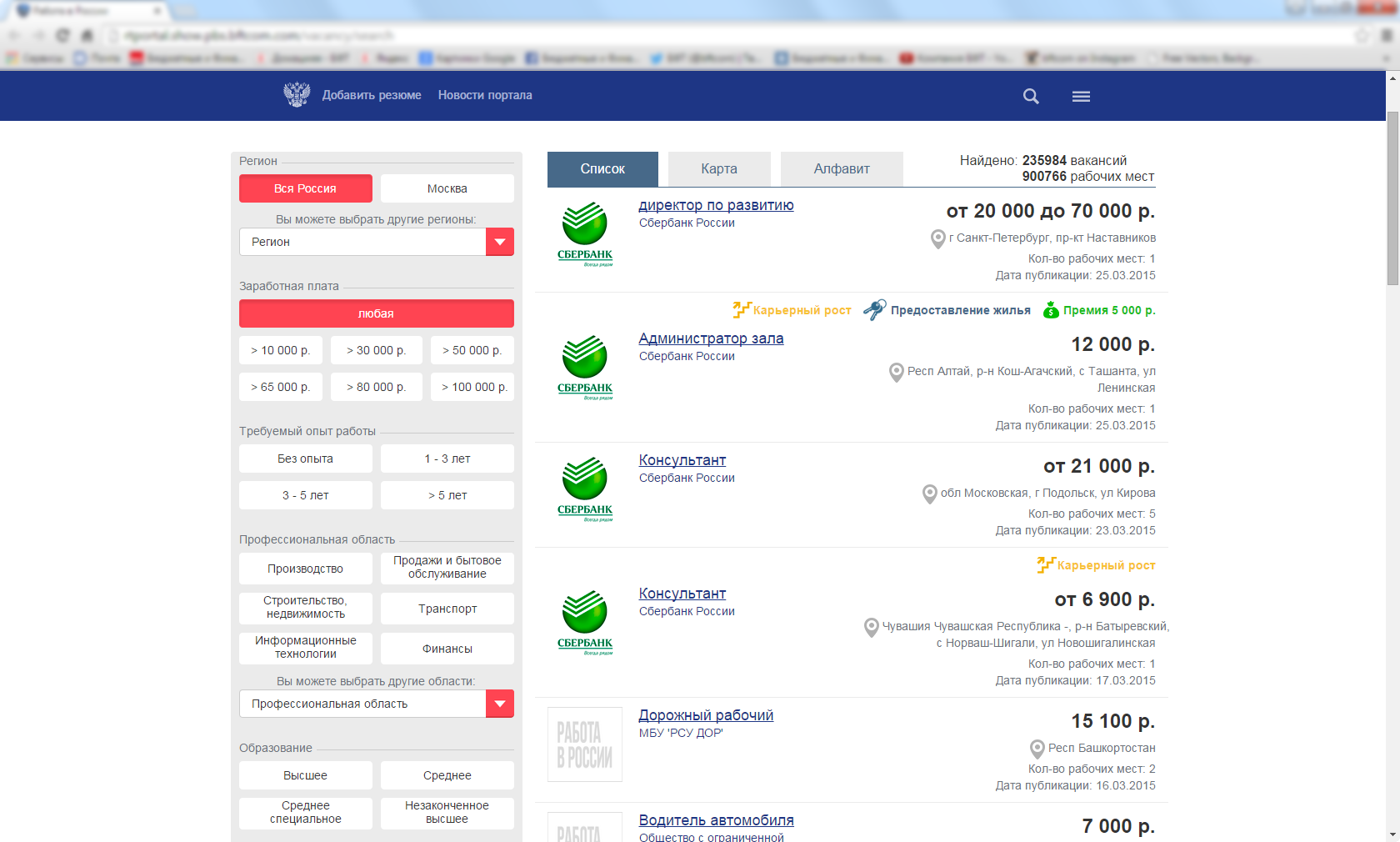 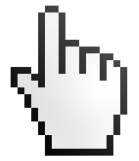 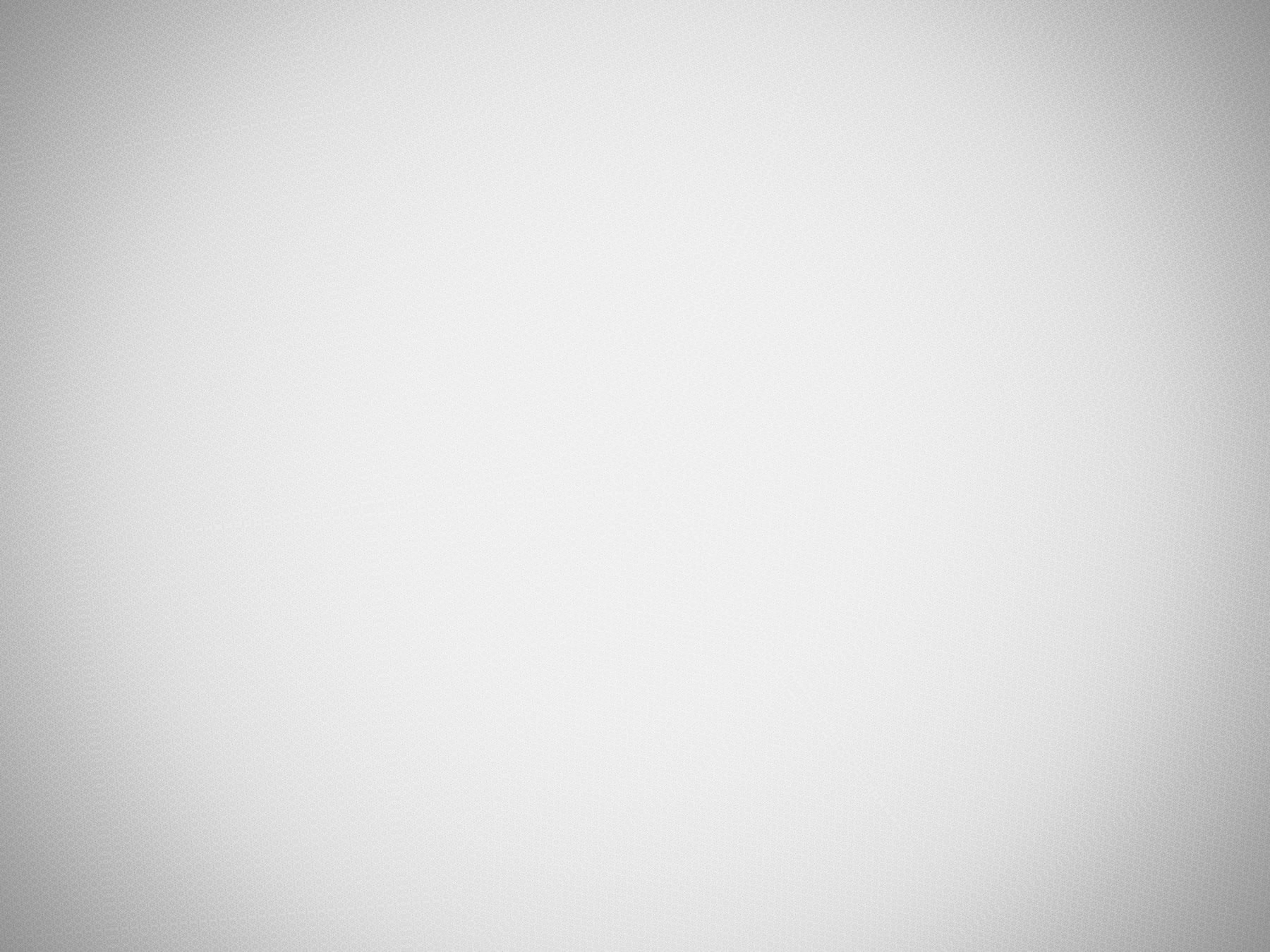 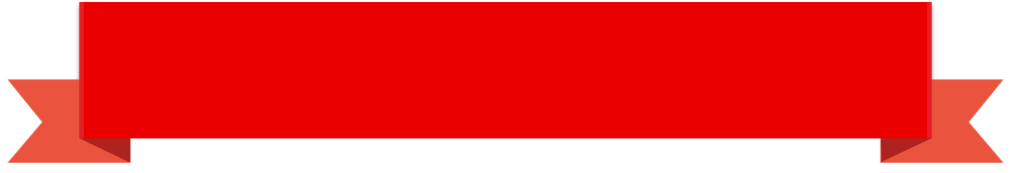 РЕЗУЛЬТАТЫ ПОИСКА
НАШЛОСЬ МНОГО ВАКАНСИЙ?
РУБРИКАТОР 
ПРОФЕССИЙ
КАРТА
СПИСОК
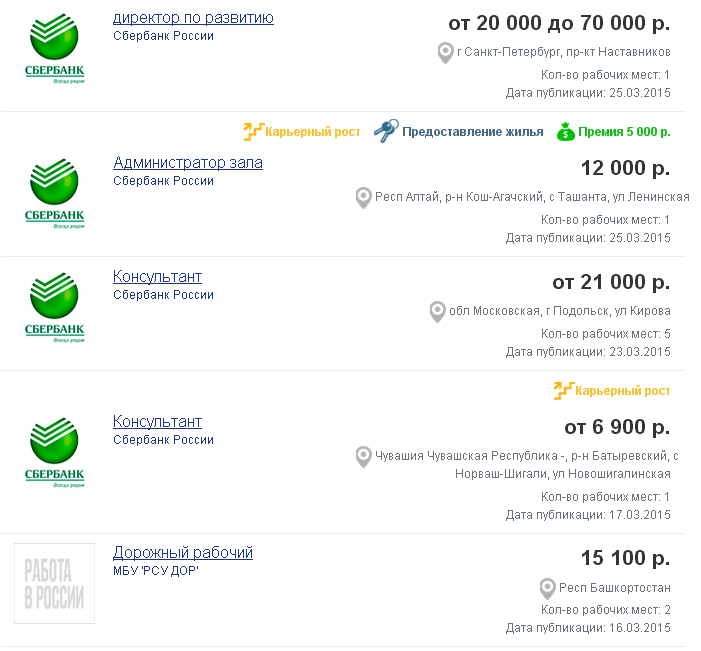 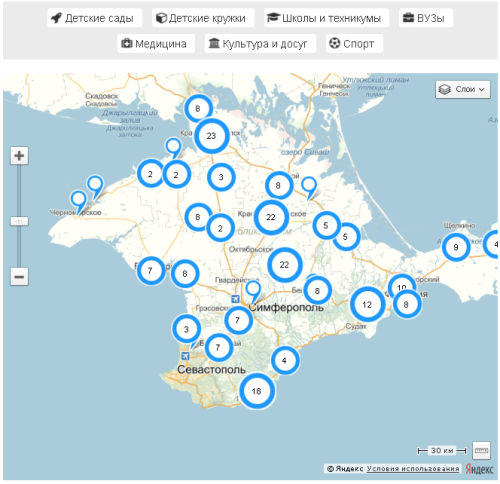 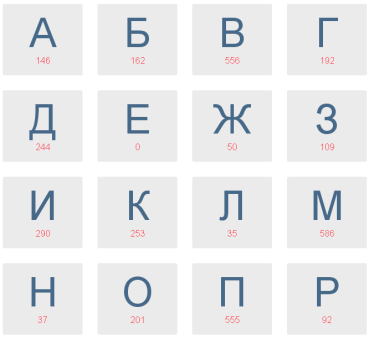 Я МОГУ ИХ ПОСМОТРЕТЬ В УДОБНОМ ДЛЯ МЕНЯ ВИДЕ!
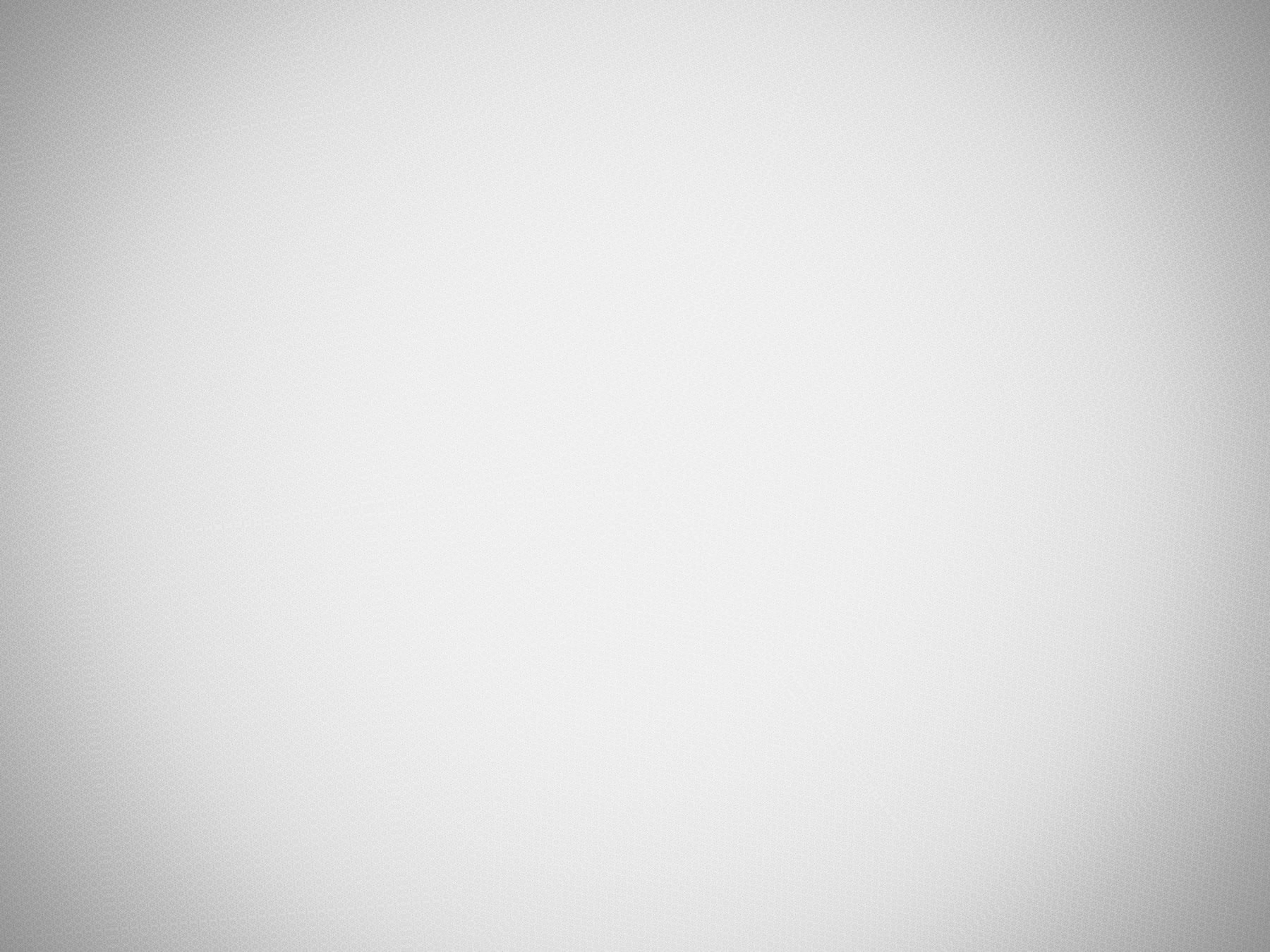 НА КАРТЕ ОТОБРАЖАЮТСЯ НЕ ТОЛЬКО ДОСТУПНЫЕ ВАКАНСИИ, НО И ОБЪЕКТЫ СОЦИАЛЬНОЙ ИНФРАСТРУКТУРЫ, ИХ ТЕЛЕФОНЫ И АДРЕСА
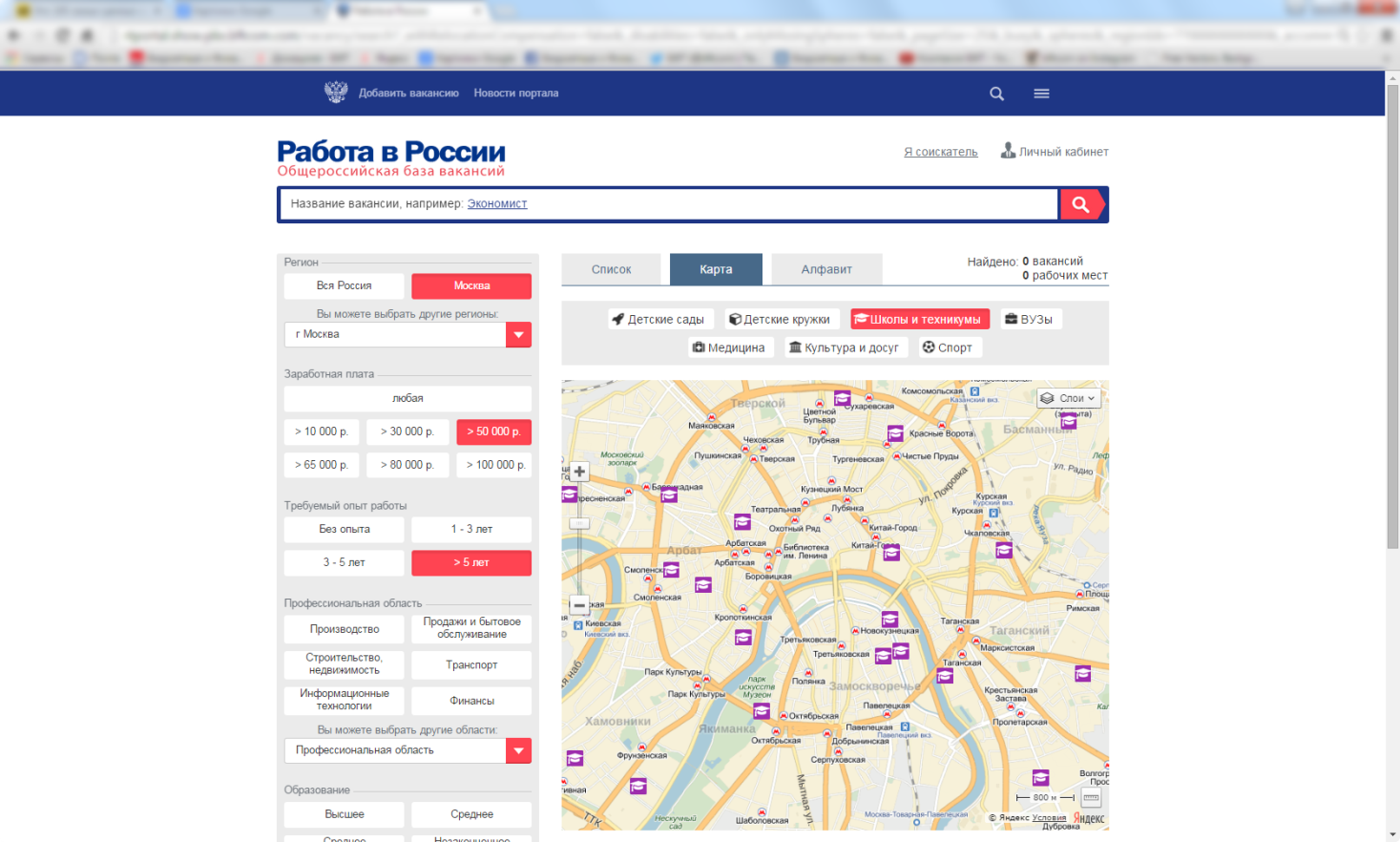 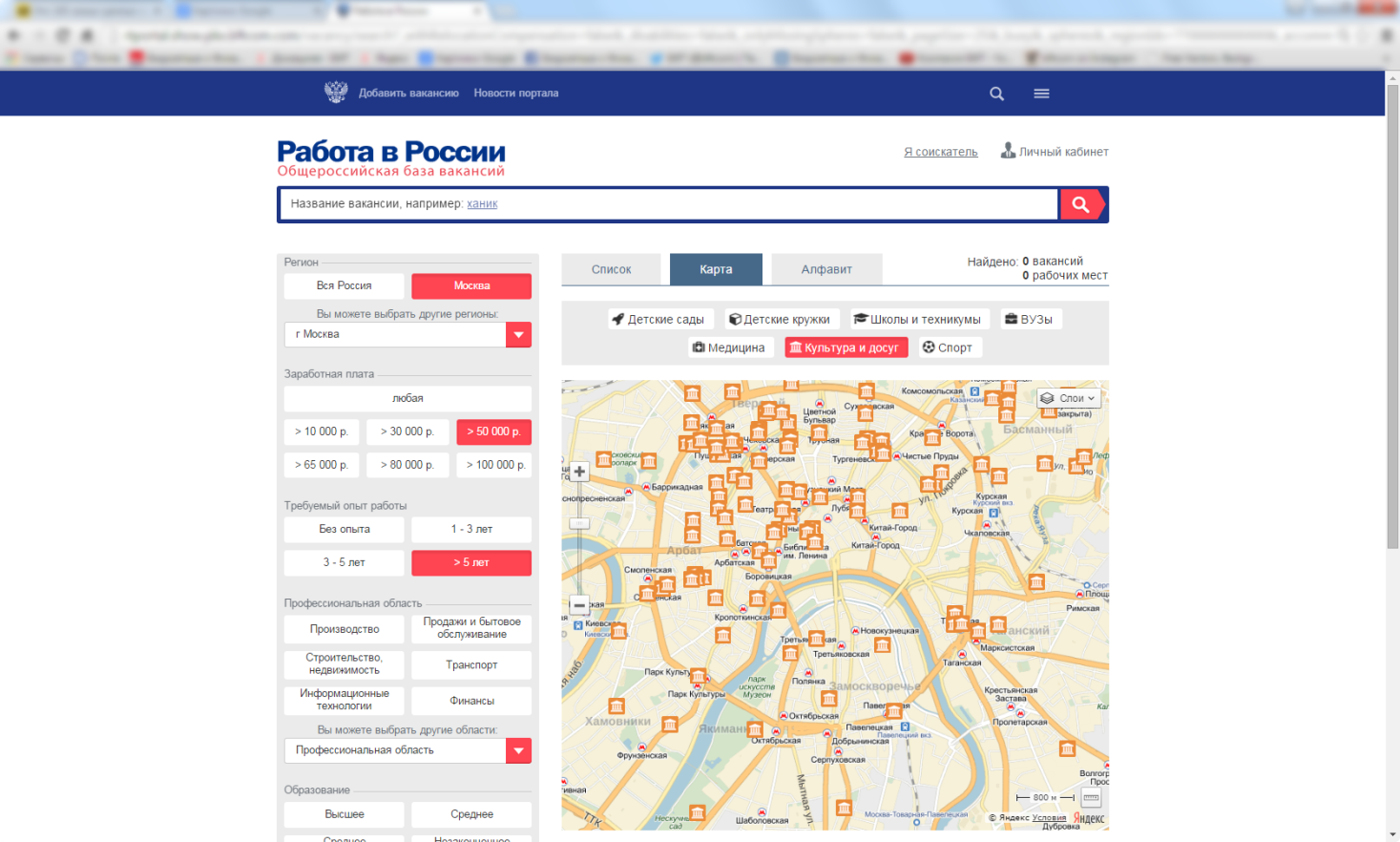 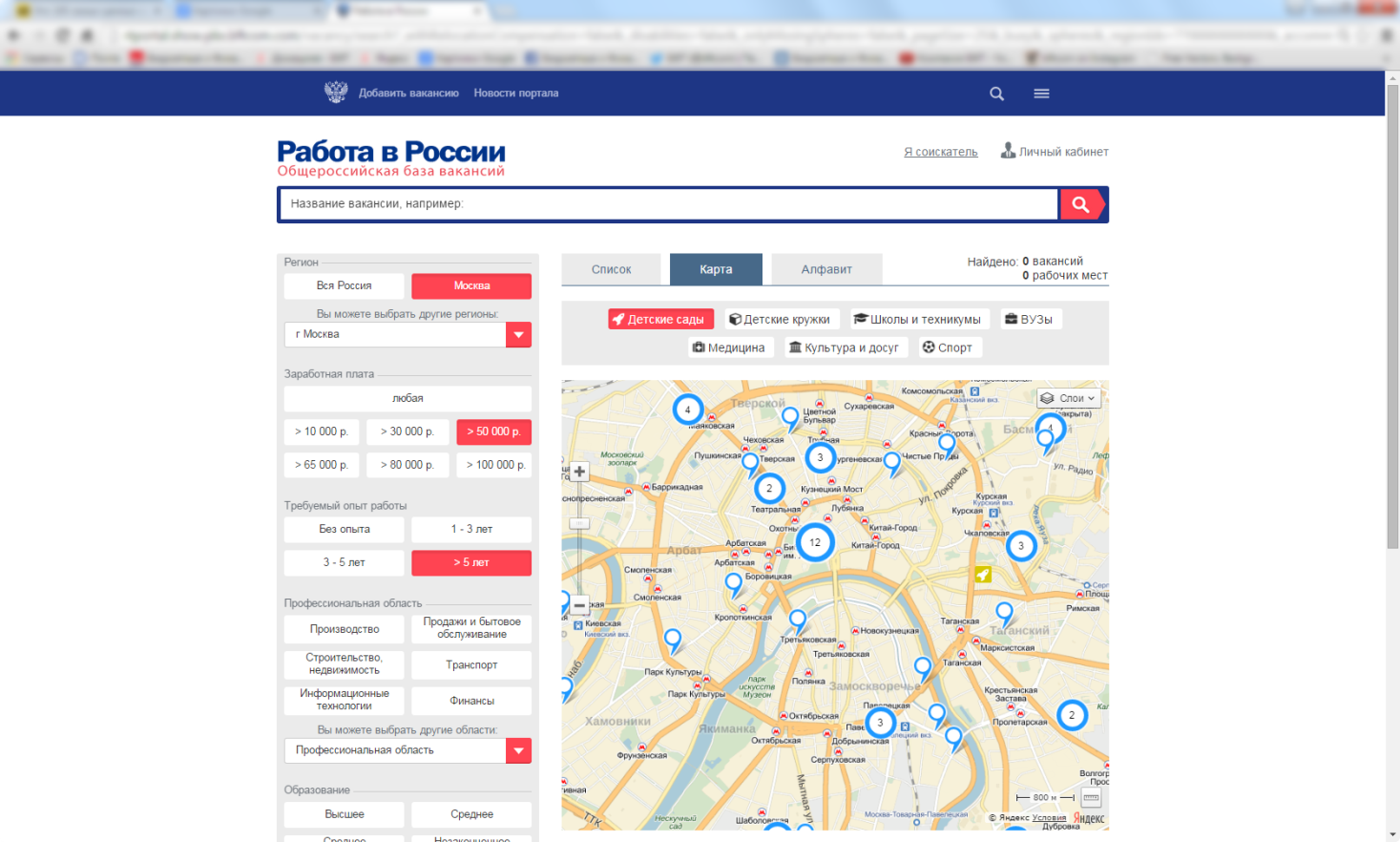 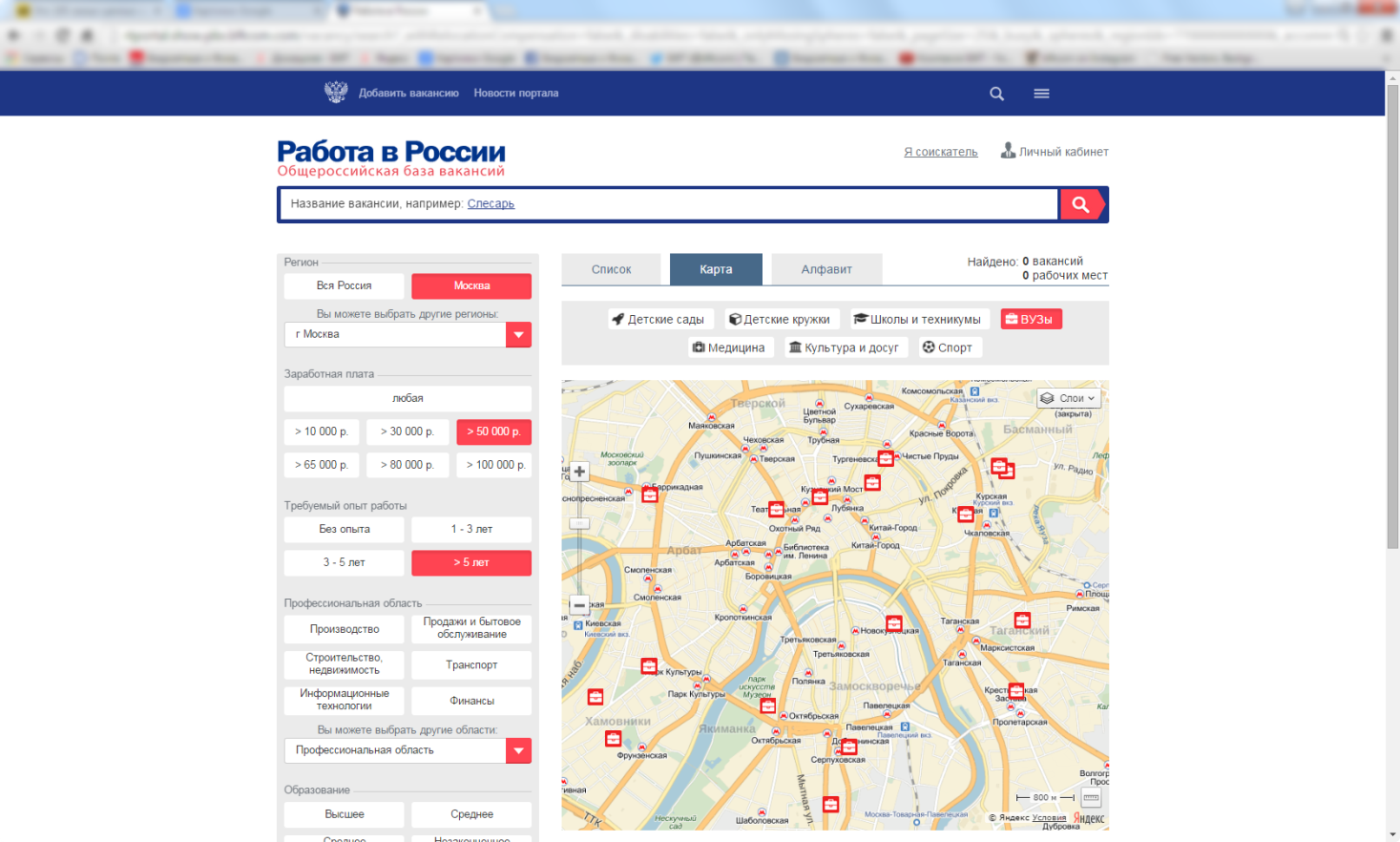 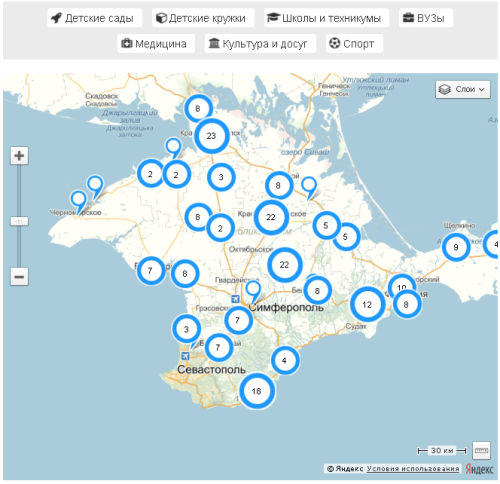 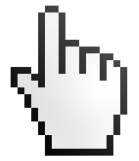 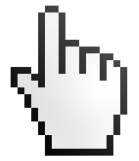 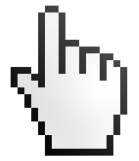 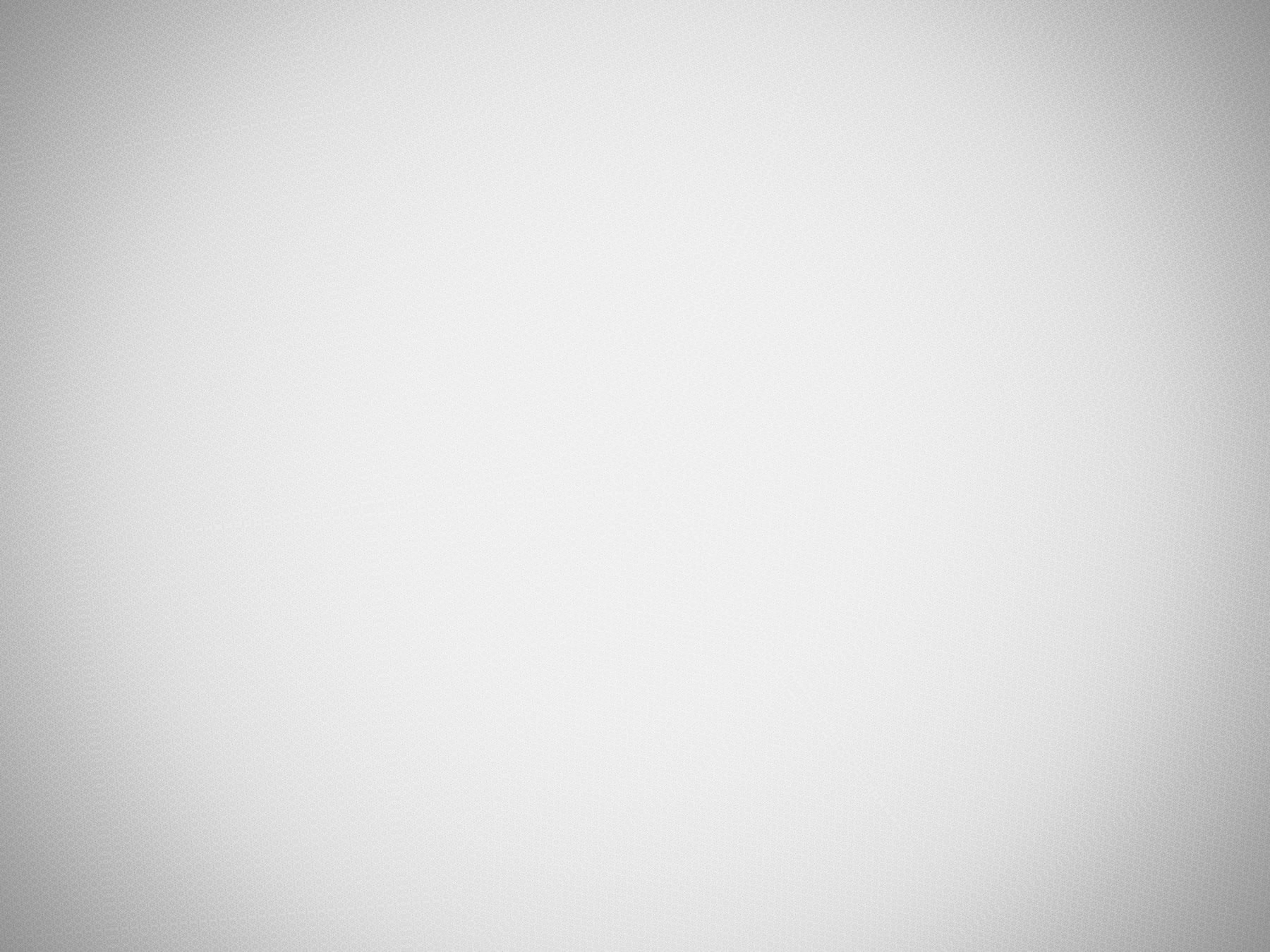 В КАРТОЧКЕ ВАКАНСИИ Я МОГУ ПОСМОТРЕТЬ:
данные по вакансии
информацию по заработной плате
контактную информацию организации
должностные обязанности
требования к кандидату
социальный пакет
местоположение на карте
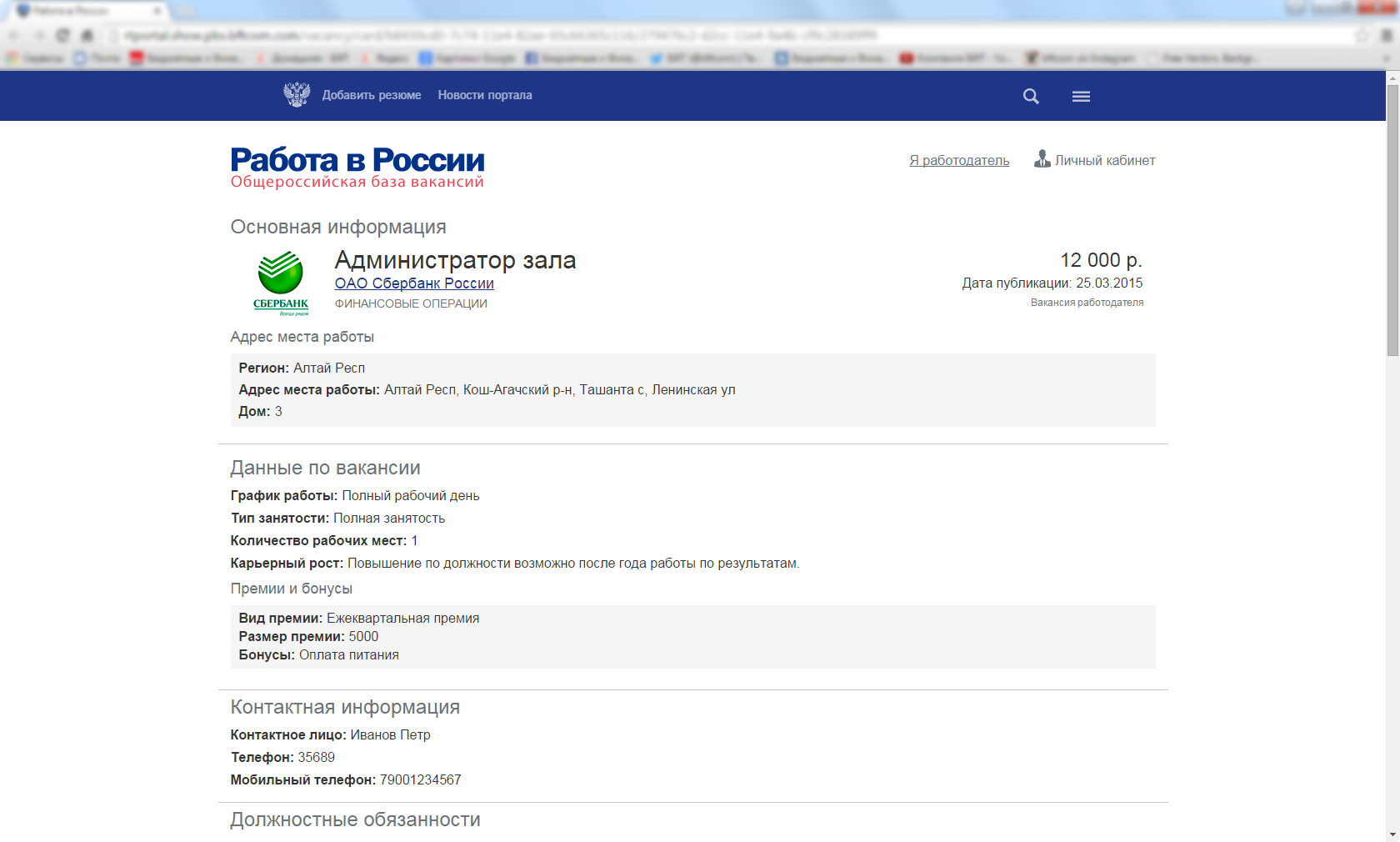 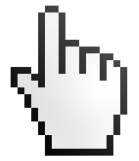 А ТАКЖЕ ПЕРЕЙТИ НА КАРТОЧКУ РАБОТОДАТЕЛЯ
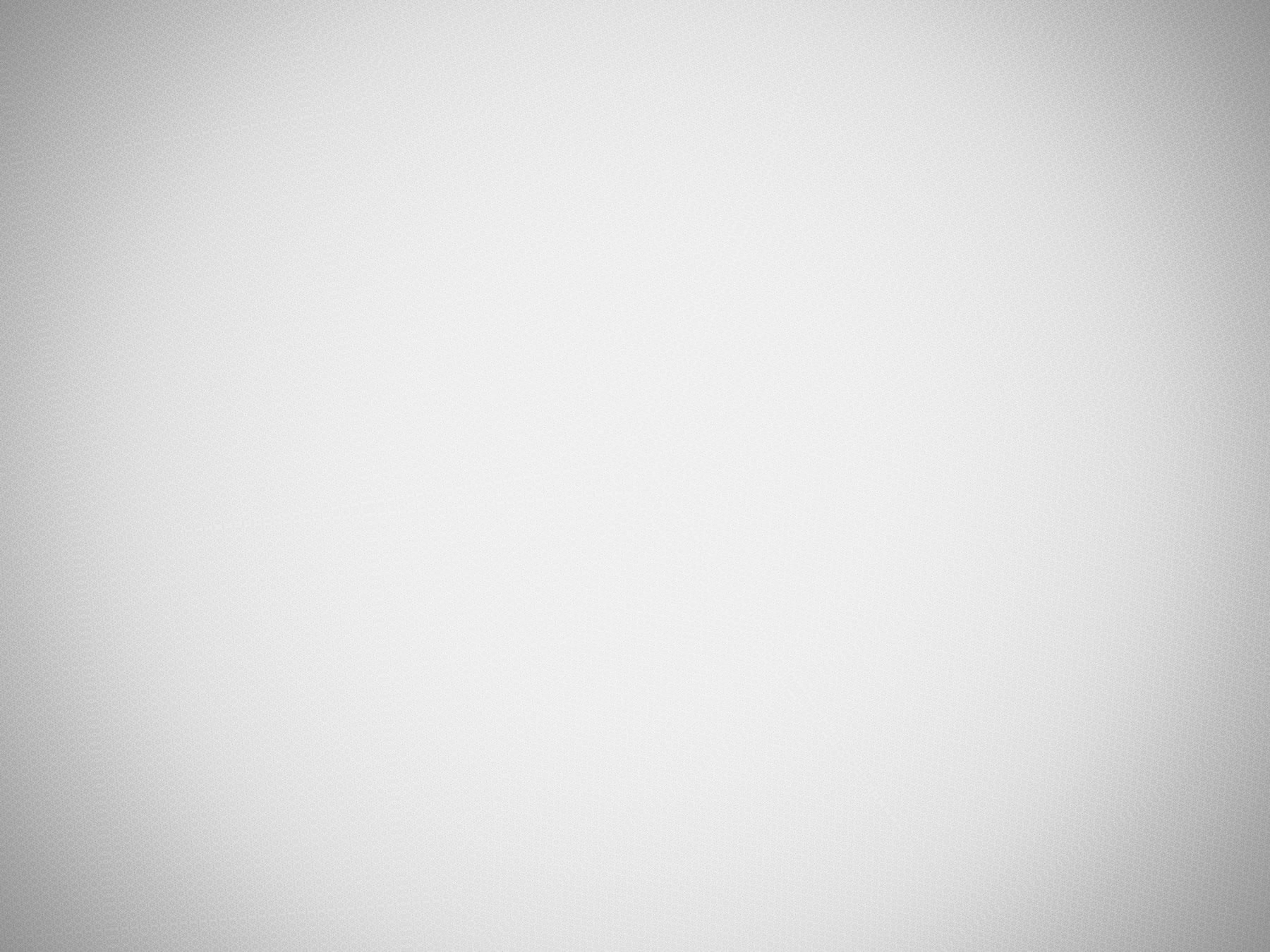 ДЛЯ ТОГО, ЧТОБЫ ОТКЛИКНУТЬСЯ НА ВАКАНСИЮ, Я ДОЛЖЕН БЫТЬ ЗАРЕГИСТРОВАННЫМ ПОЛЬЗОВАТЕЛЕМ И ДОБАВИТЬ СВОЕ РЕЗЮМЕ!
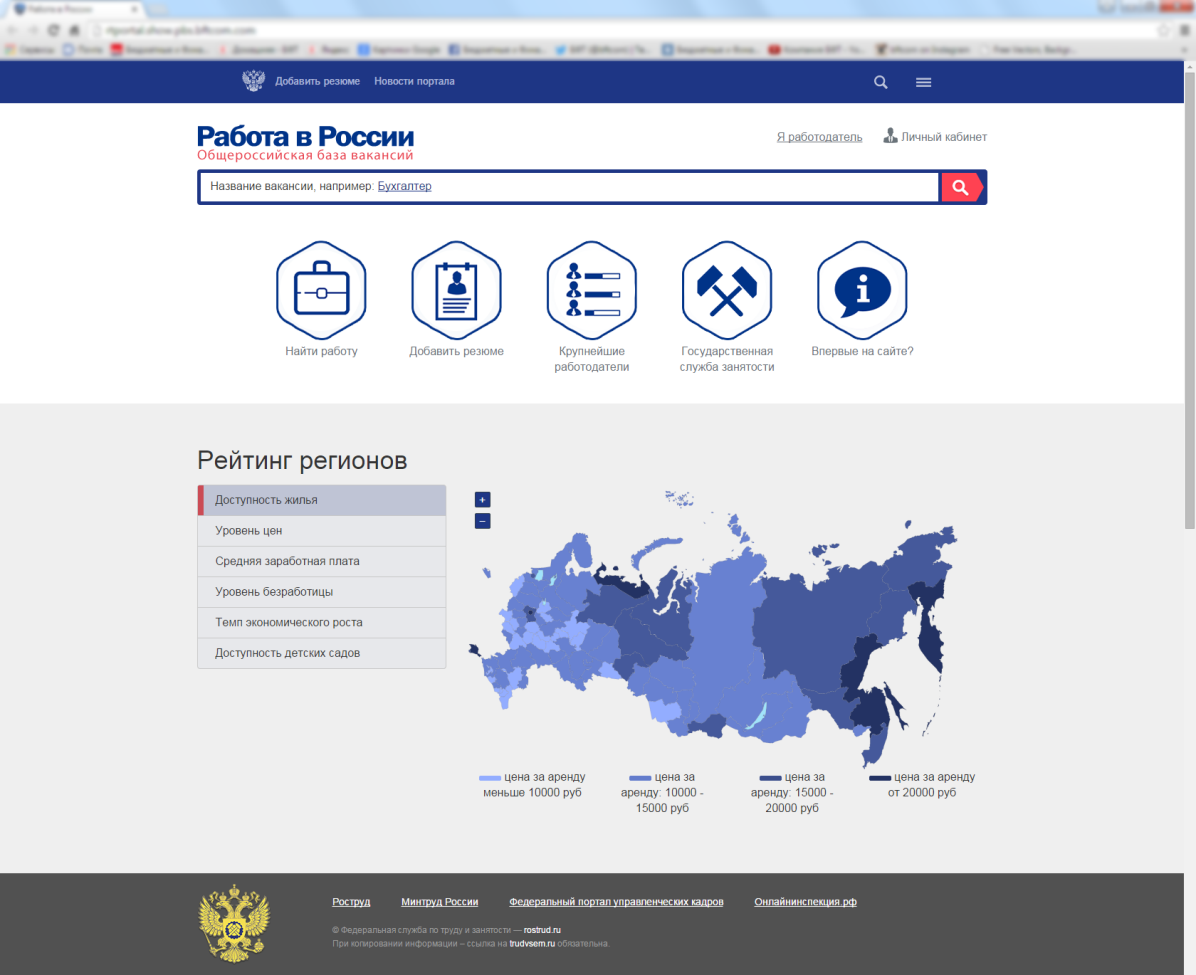 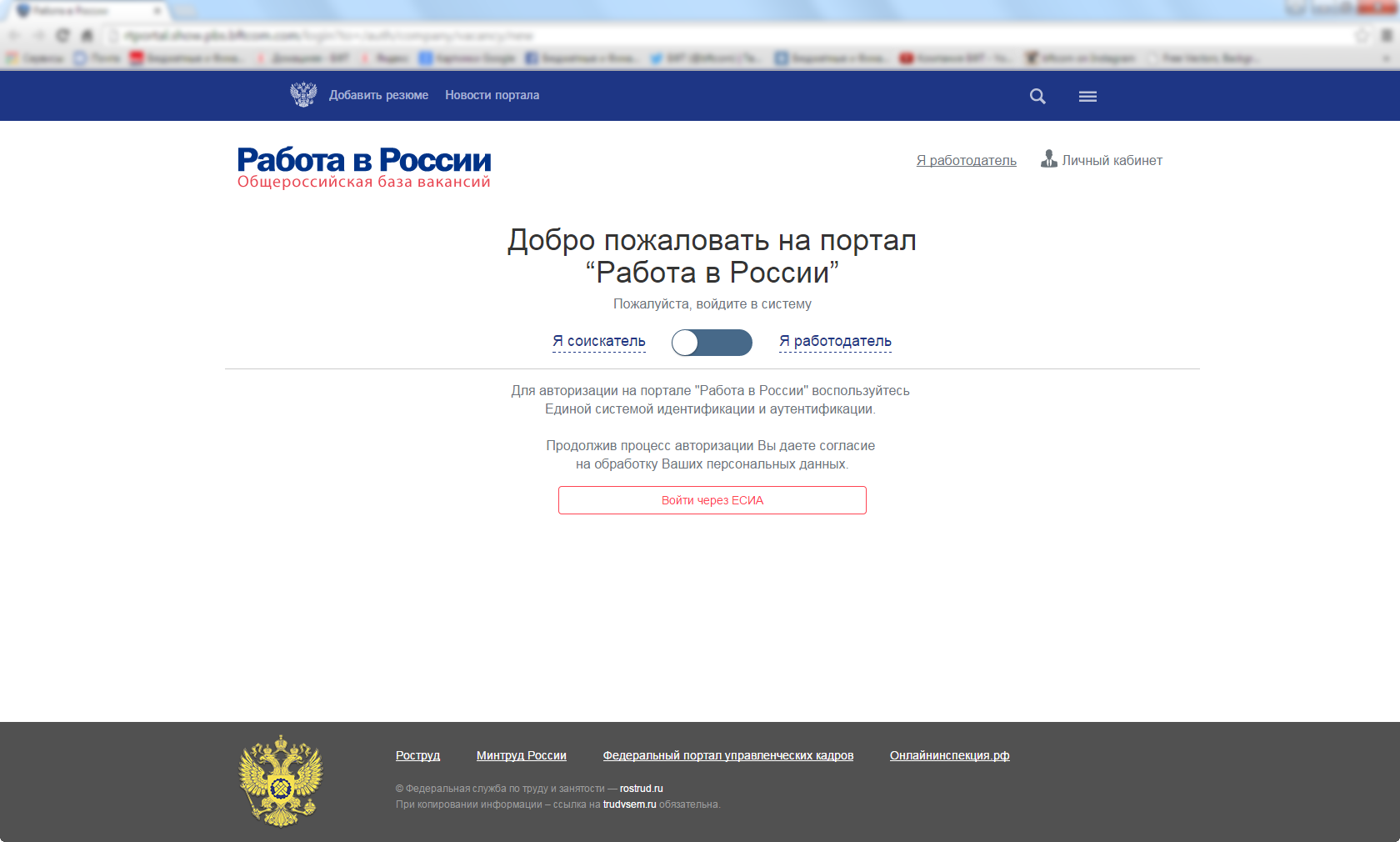 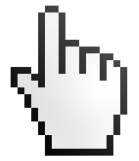 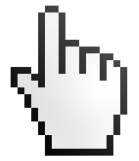 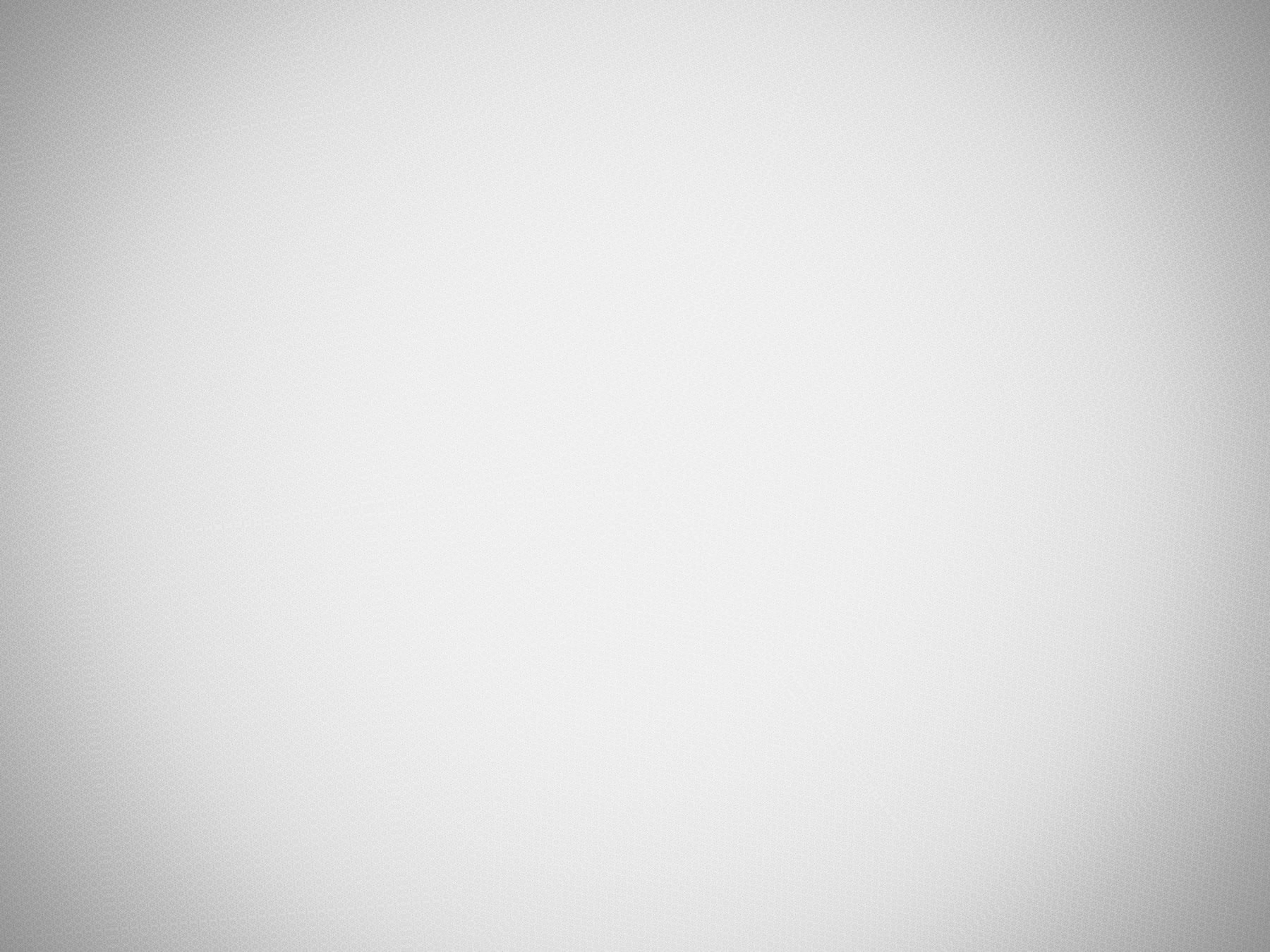 Для авторизации на портале «Работа в России» НЕОБХОДИМО ВОСПОЛЬЗОВАТЬСЯ МОИМ ПАРОЛЕМ В Единой системой идентификации и аутентификации, КОТОРОЙ УЖЕ ПОЛЬЗУЮТСЯ 14,2 МЛН ЧЕЛОВЕК
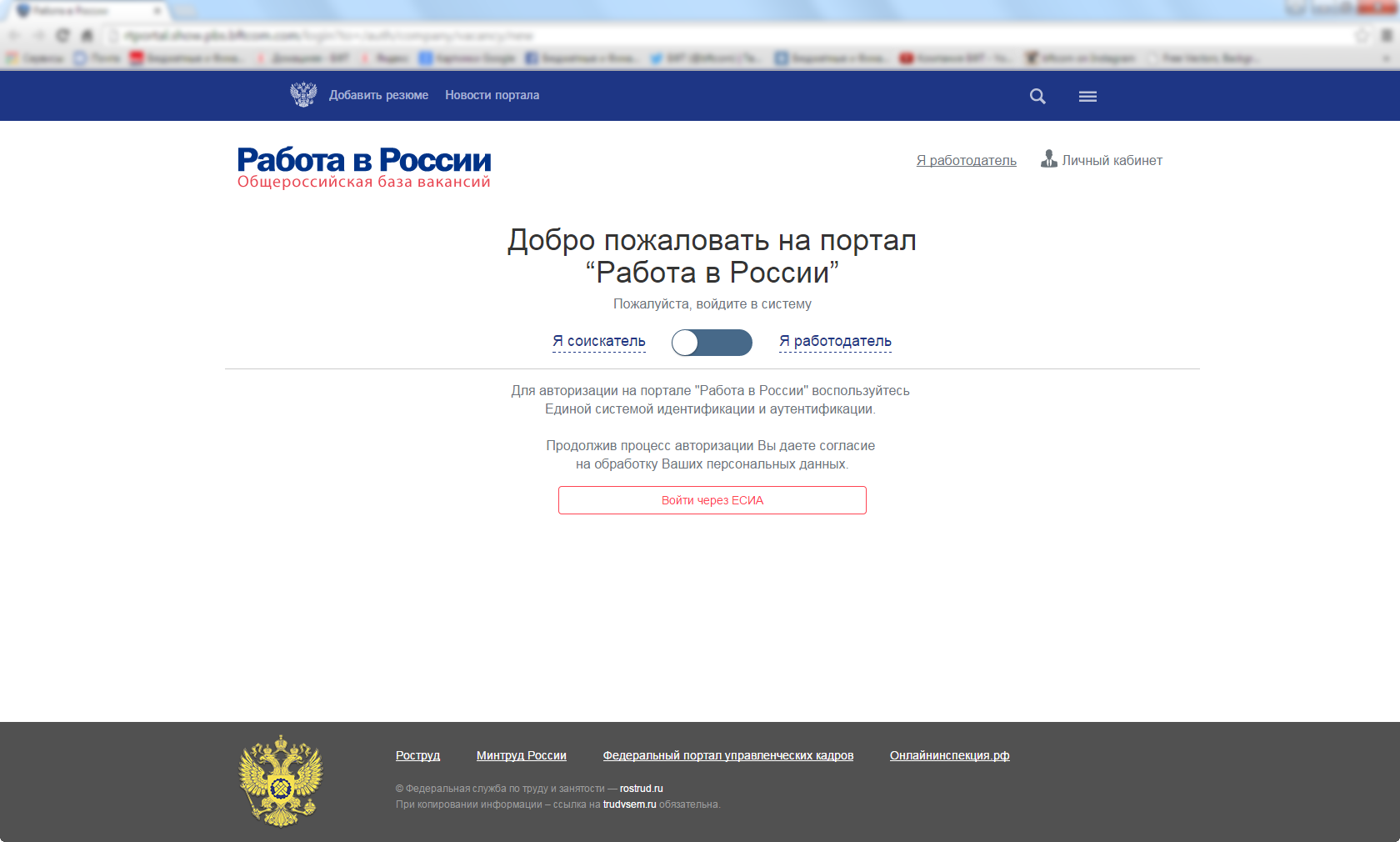 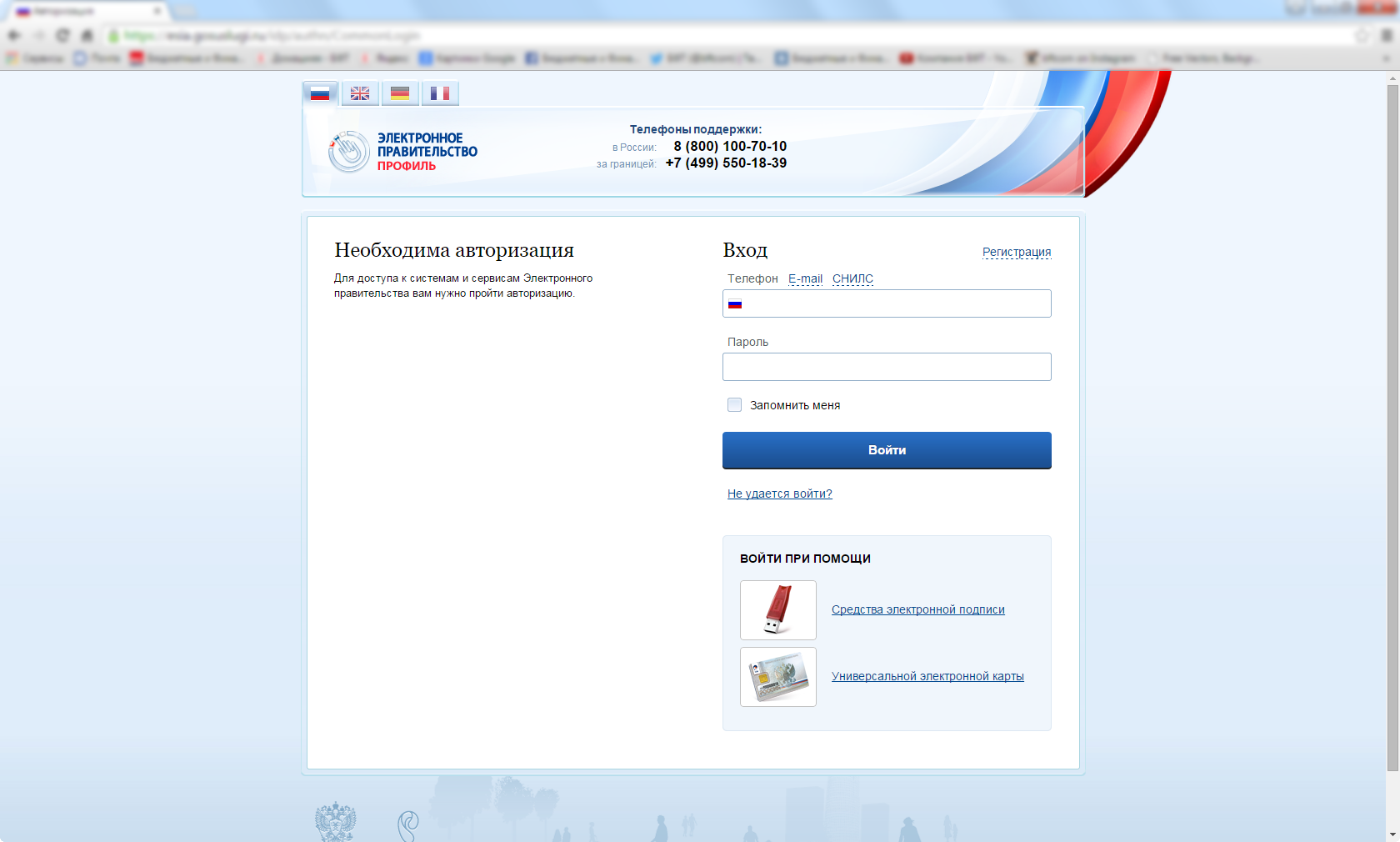 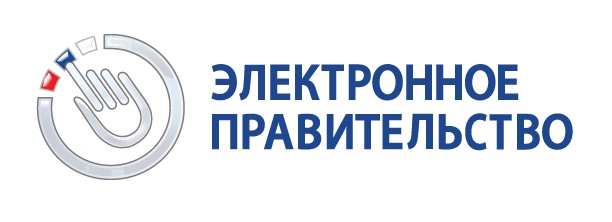 +799999999
••••••••
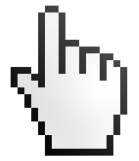 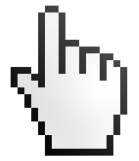 Один логин на два портала
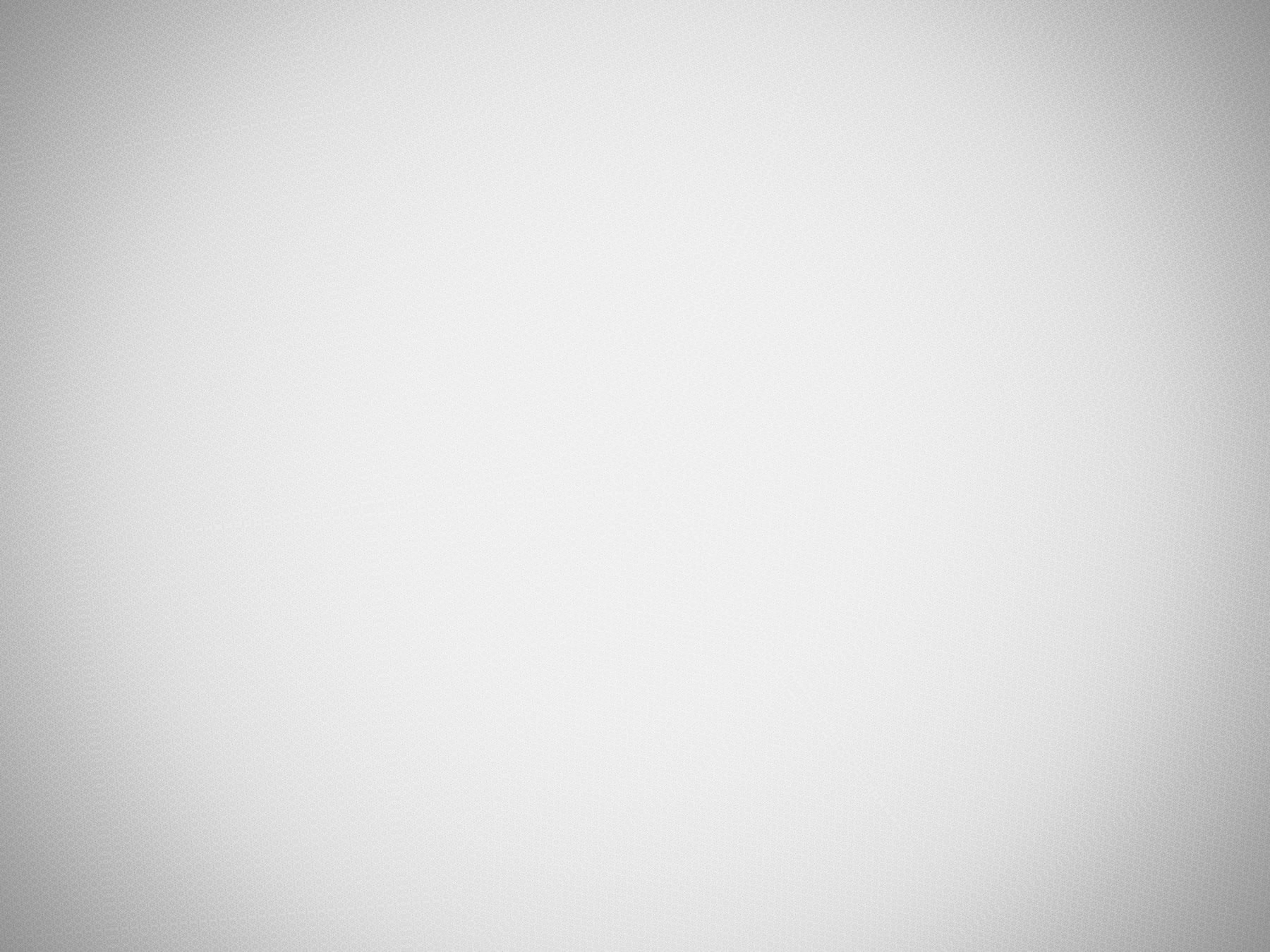 В ЛИЧНОМ КАБИНЕТЕ Я МОГУ:
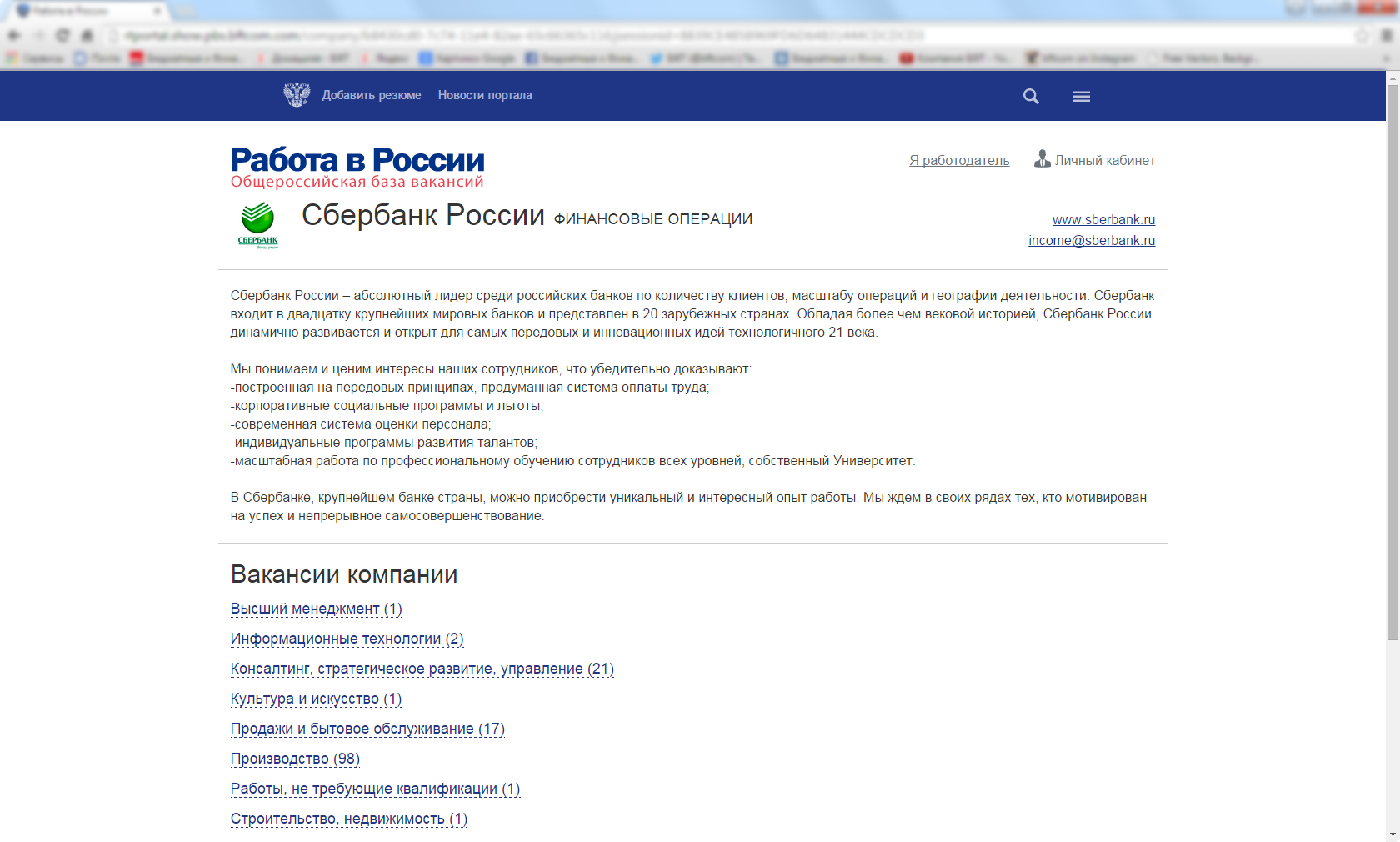 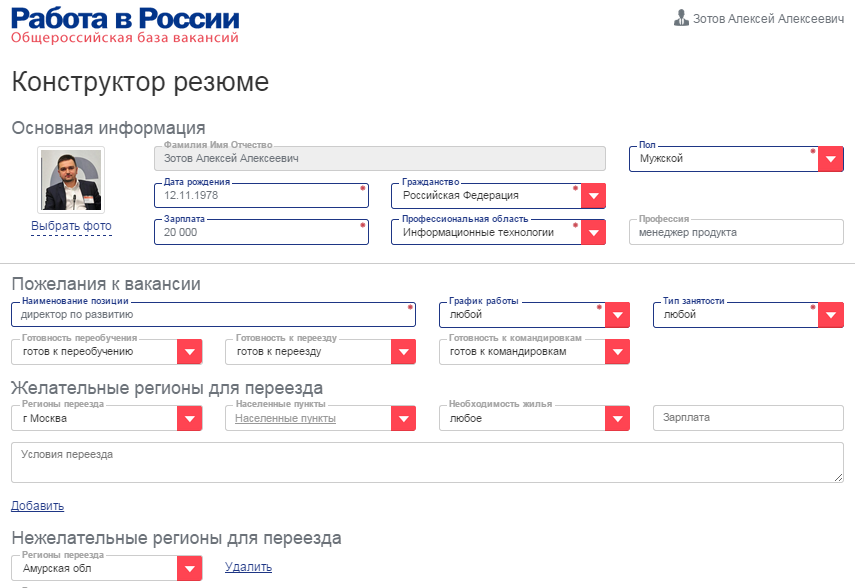 Составить сразу несколько резюме при помощи конструктора
Редактировать свои резюме
Менять настройки видимости
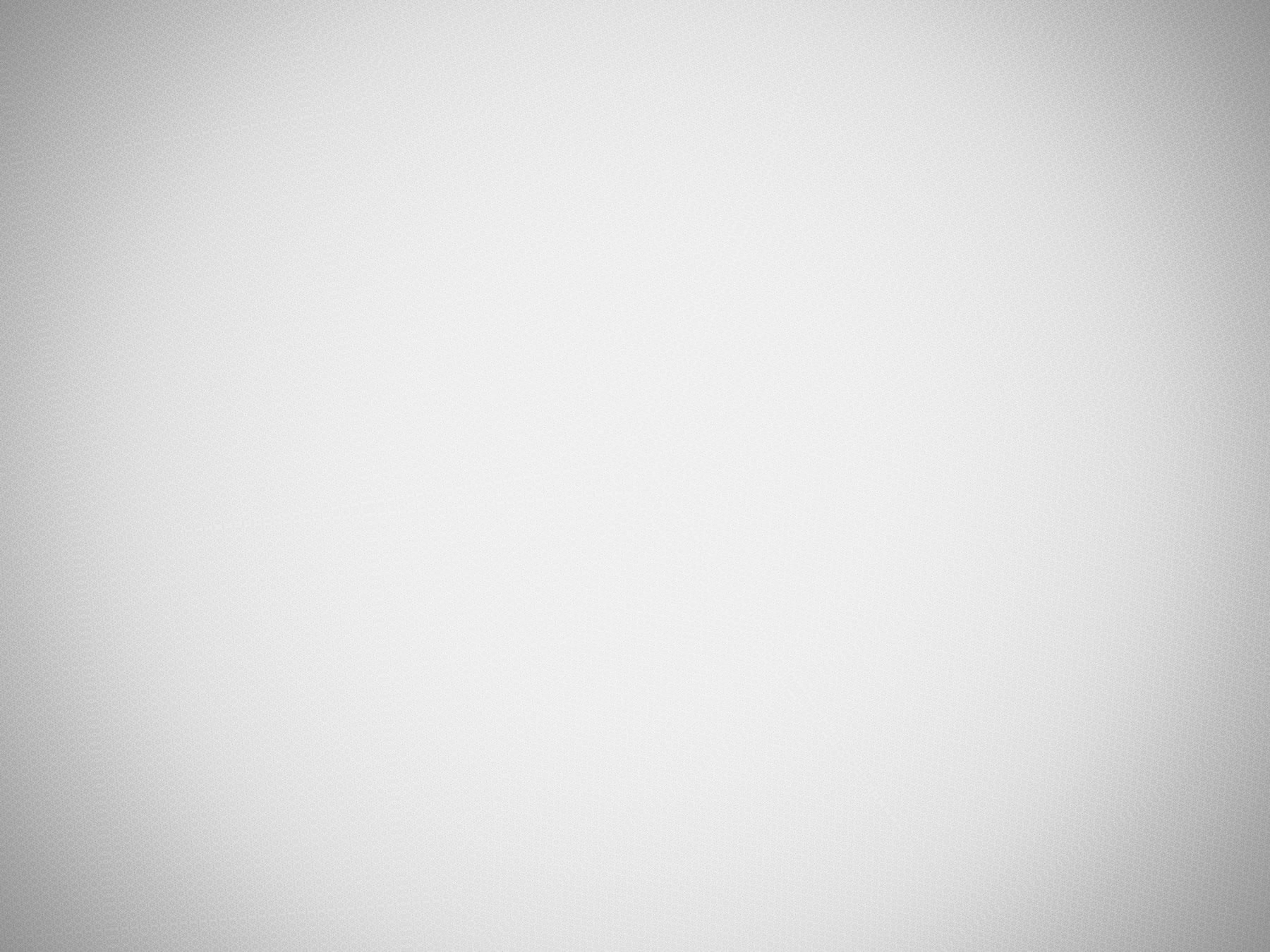 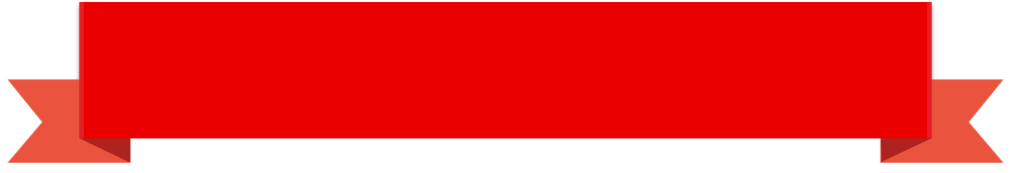 МОЕ РЕЗЮМЕ
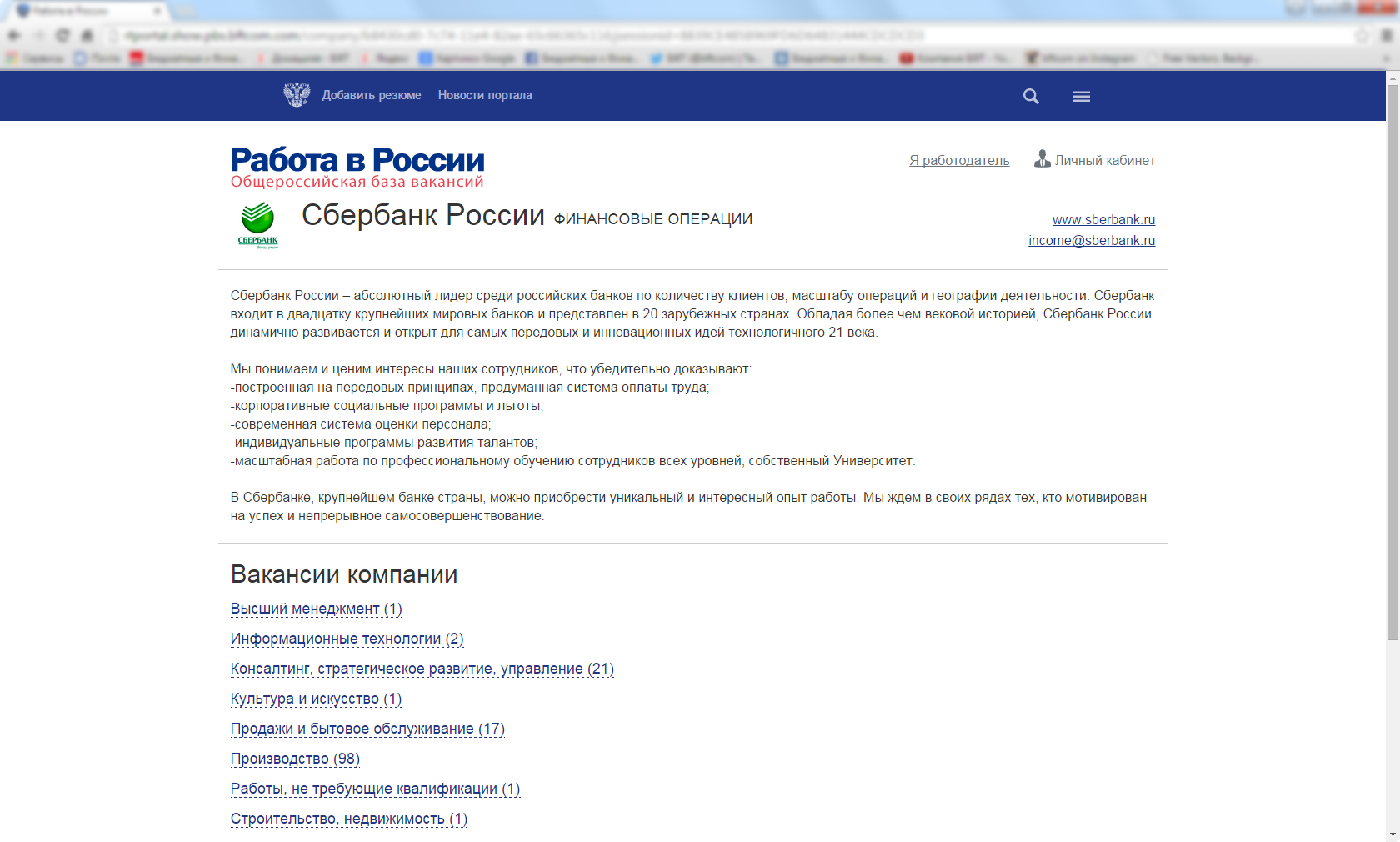 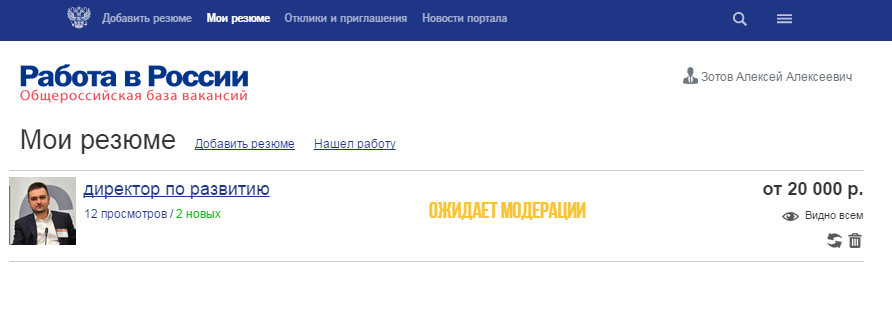 Чтобы мое резюме стало видно работодателям, оно должно пройти модерацию
О статусе я узнаю из списка моих вакансий
Здесь же я могу посмотреть тех, кто его просматривал!
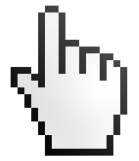 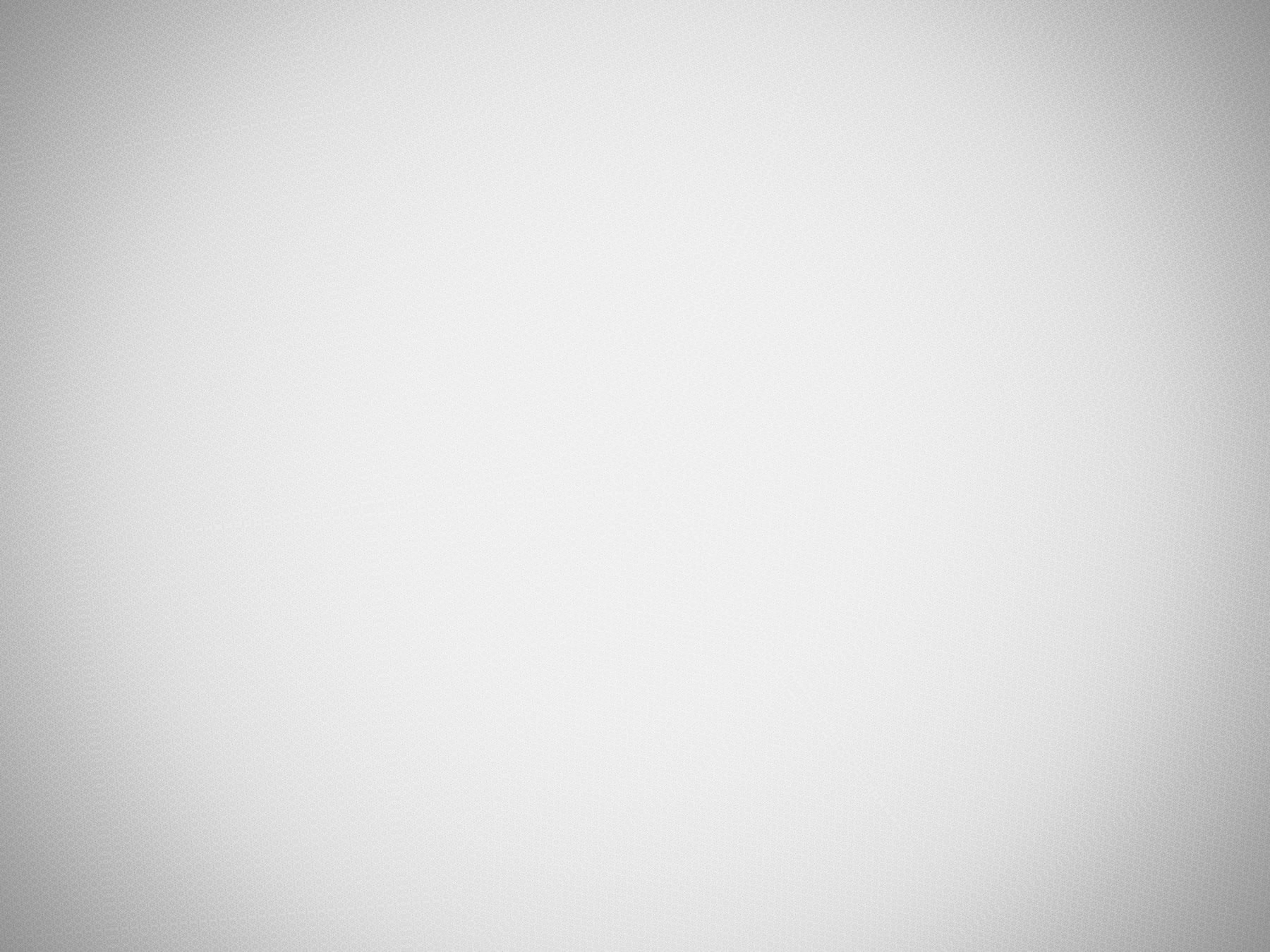 Я РАЗМЕСТИЛ РЕЗЮМЕ 
И ПОЛУЧИЛ ПЕРВЫЕ ОТКЛИКИ И ПРИГЛАШЕНИЯ!
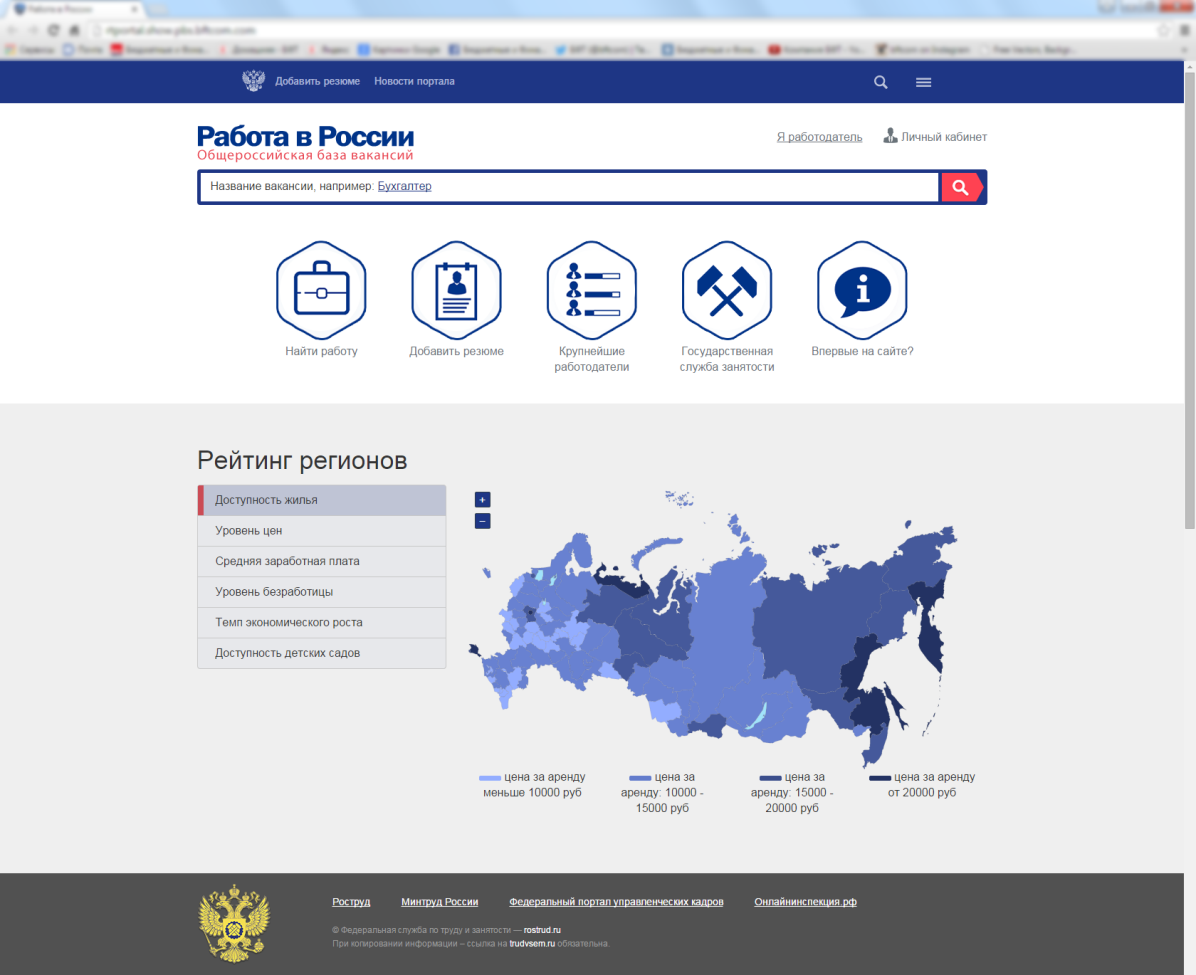 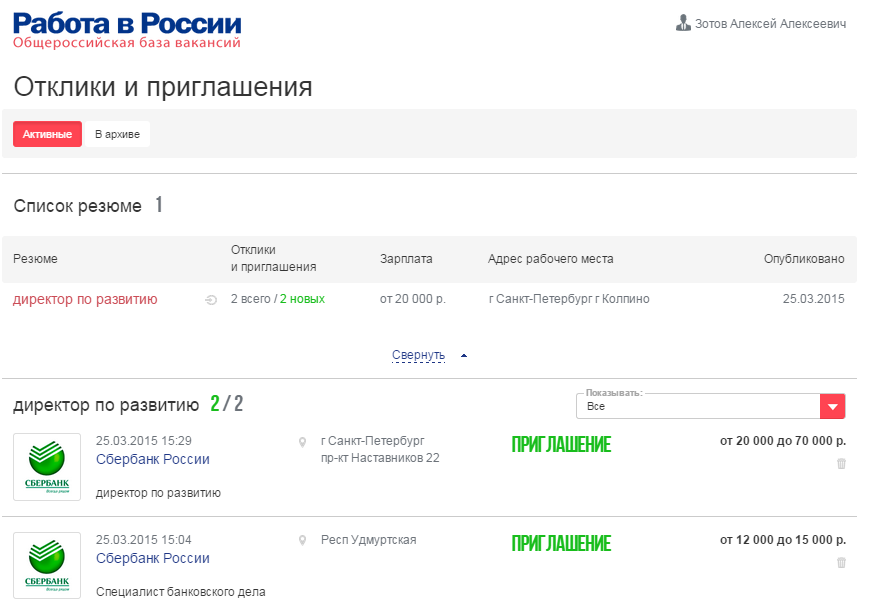 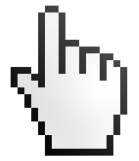 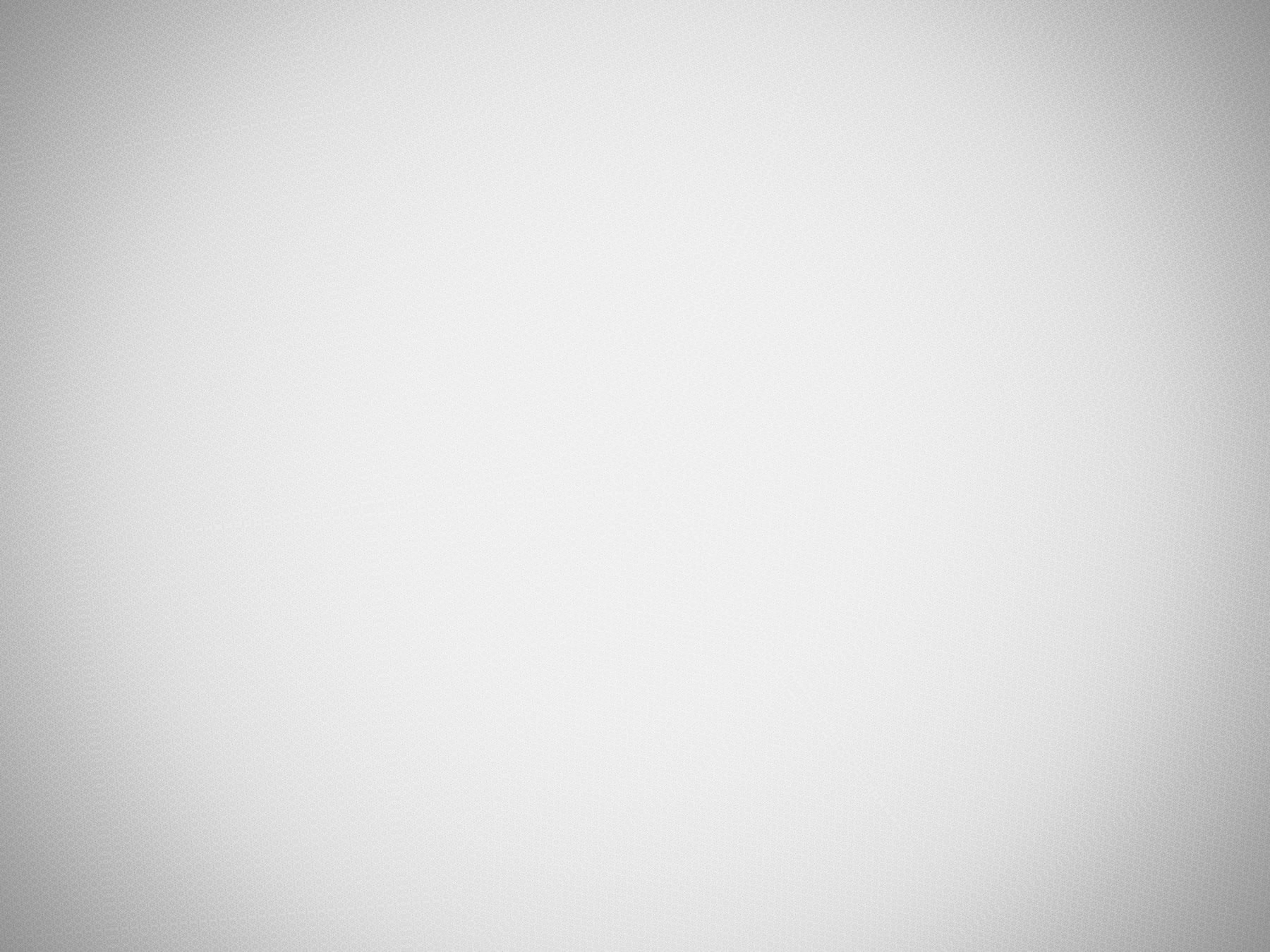 ИНФОРМАЦИОННЫЕ ТЕРМИНАЛЫ
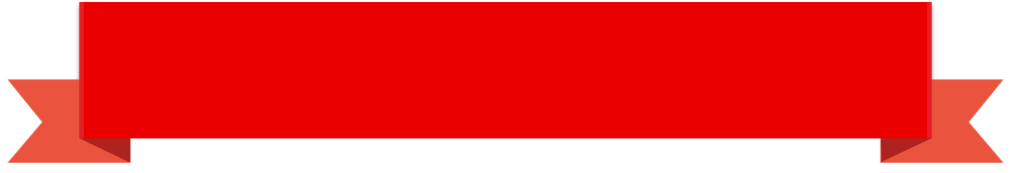 Также для доступа к общероссийской базе вакансий я могу воспользоваться информационным терминалом
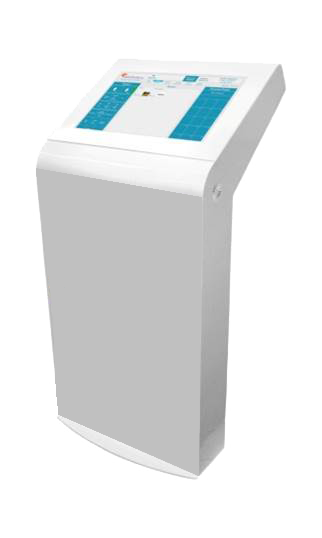 ПОНЯТНЫЙ ПОИСК
РЕГУЛИРОВАНИЕ МОБИЛЬНОСТИ
МИНИ-ВЕРСИЯ САЙТА
УДОБНЫЕ ВОЗМОЖНОСТИ
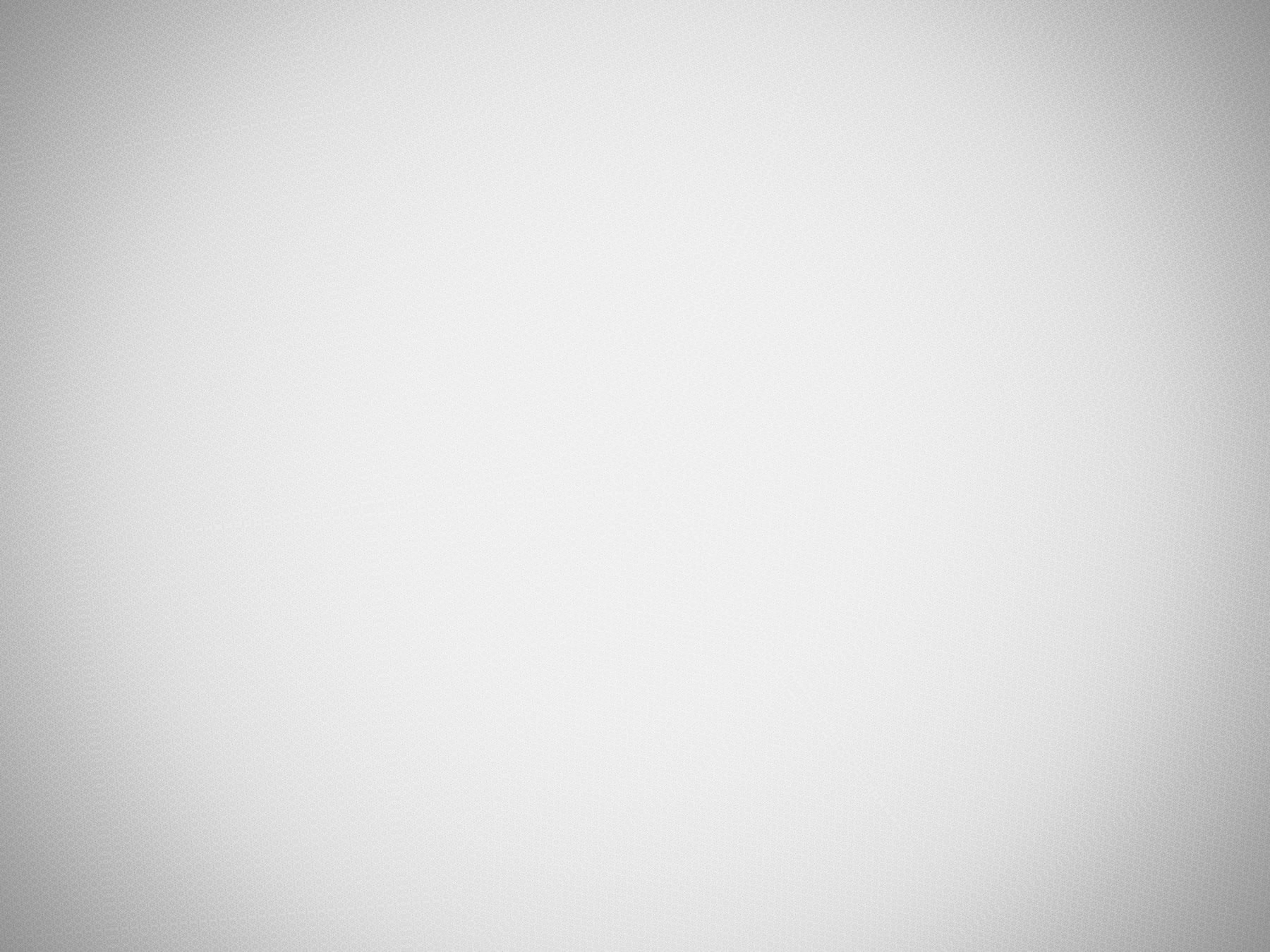 А если я работодатель?
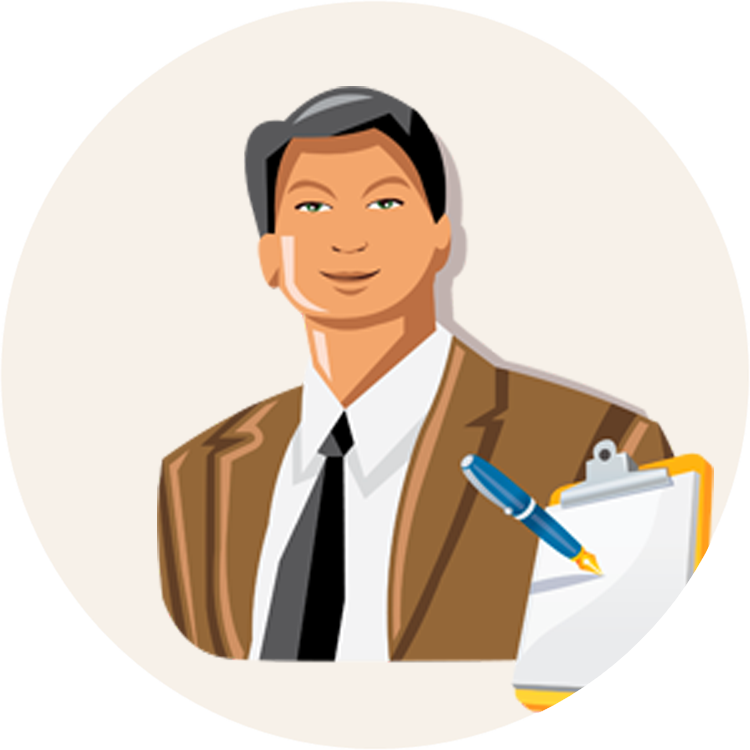 ?
?
?
?
?
?
?
?
?
?
?
?
?
КАК найти сотрудника?
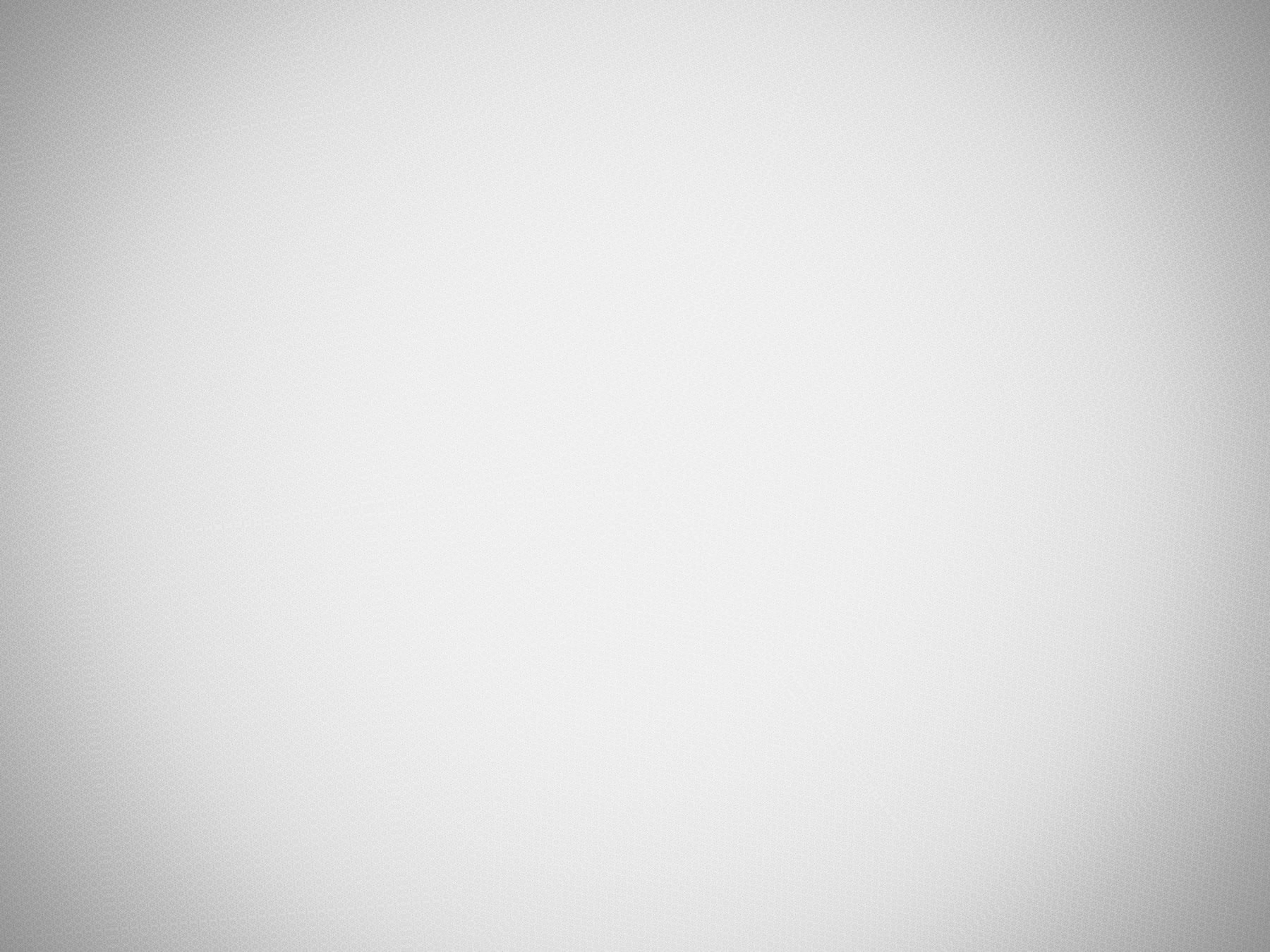 НА ПОРТАЛЕ «РАБОТА В РОССИИ» Я МОГУ:
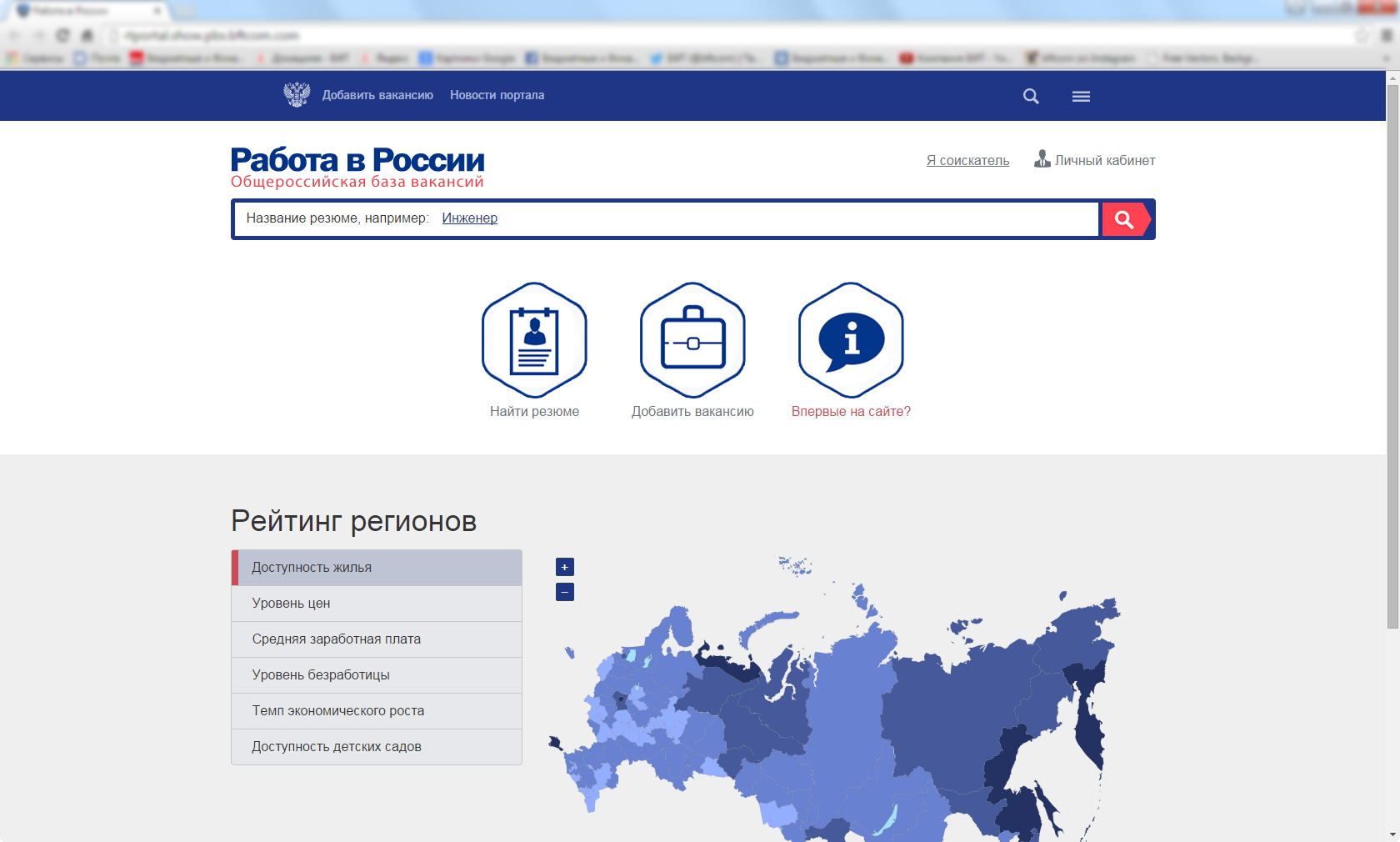 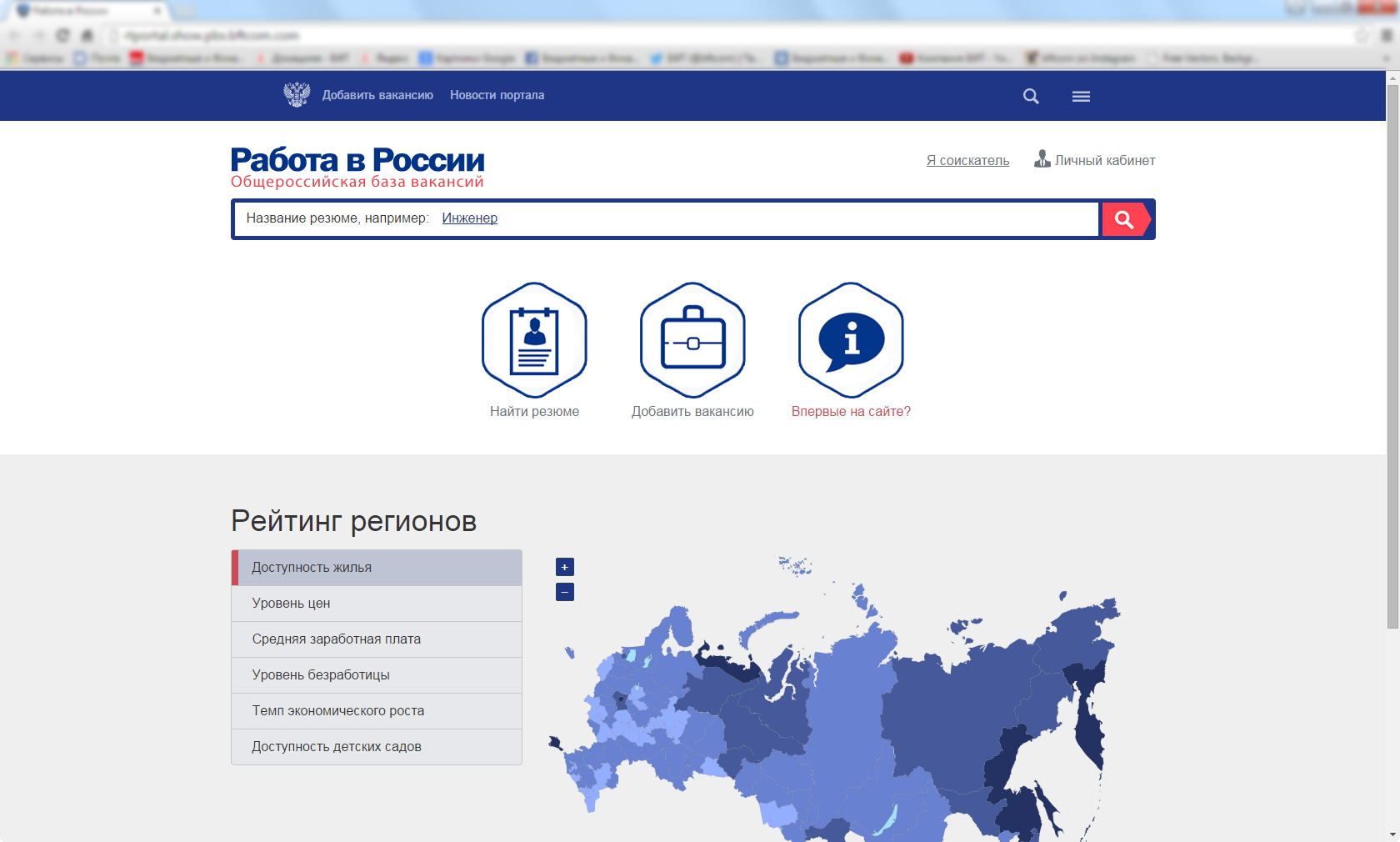 ДОБАВИТЬ
ВАКАНСИЮ
ОЗНАКОМИТЬСЯ С ВОЗМОЖНОСТЯМИ ПОРТАЛА
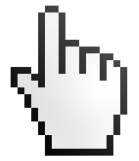 НАЙТИ
РЕЗЮМЕ
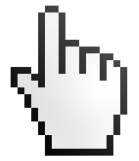 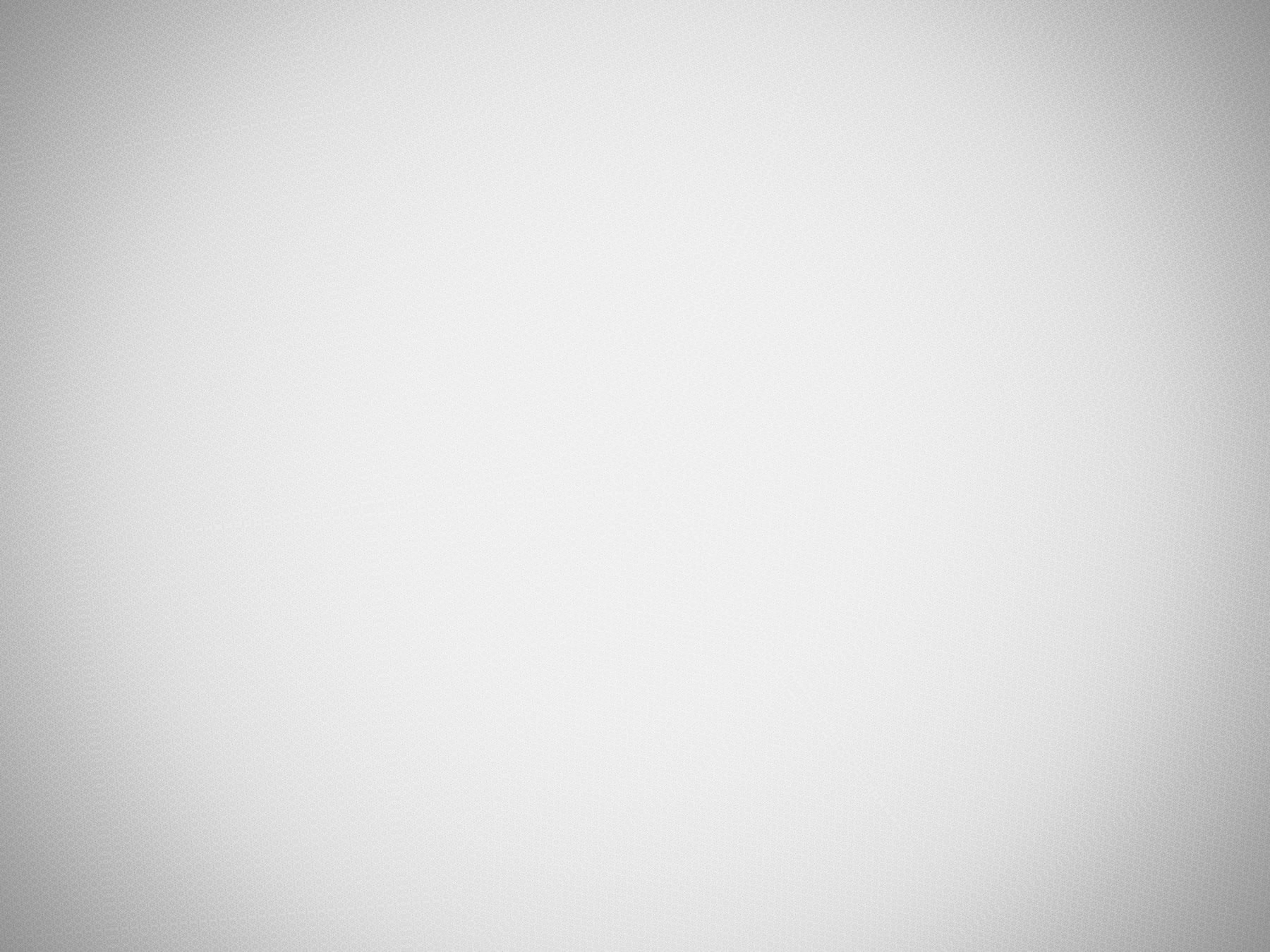 НАЙТИ РЕЗЮМЕ СОИСКАТЕЛЯ ЛЕГКО!
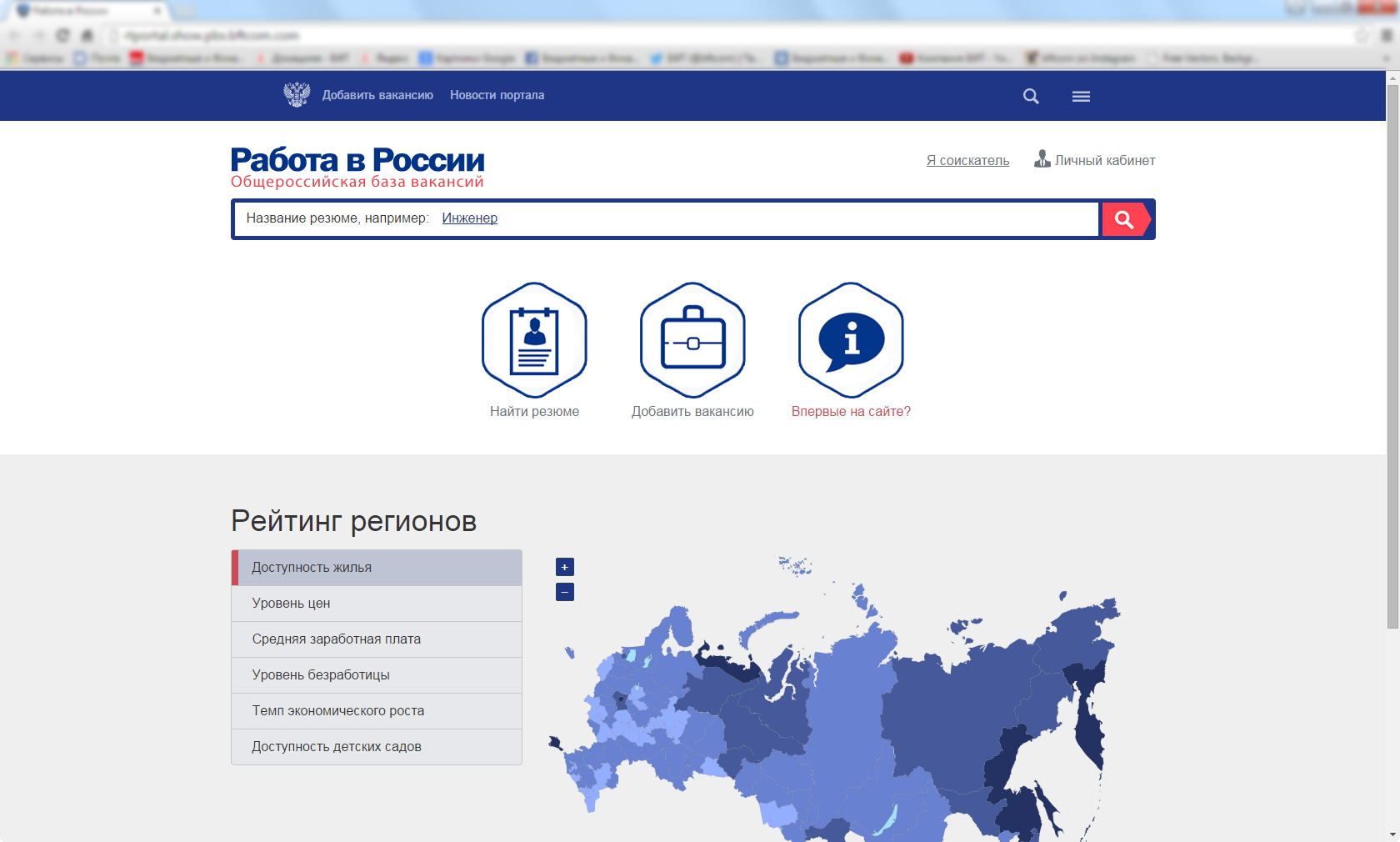 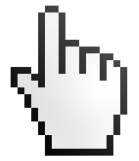 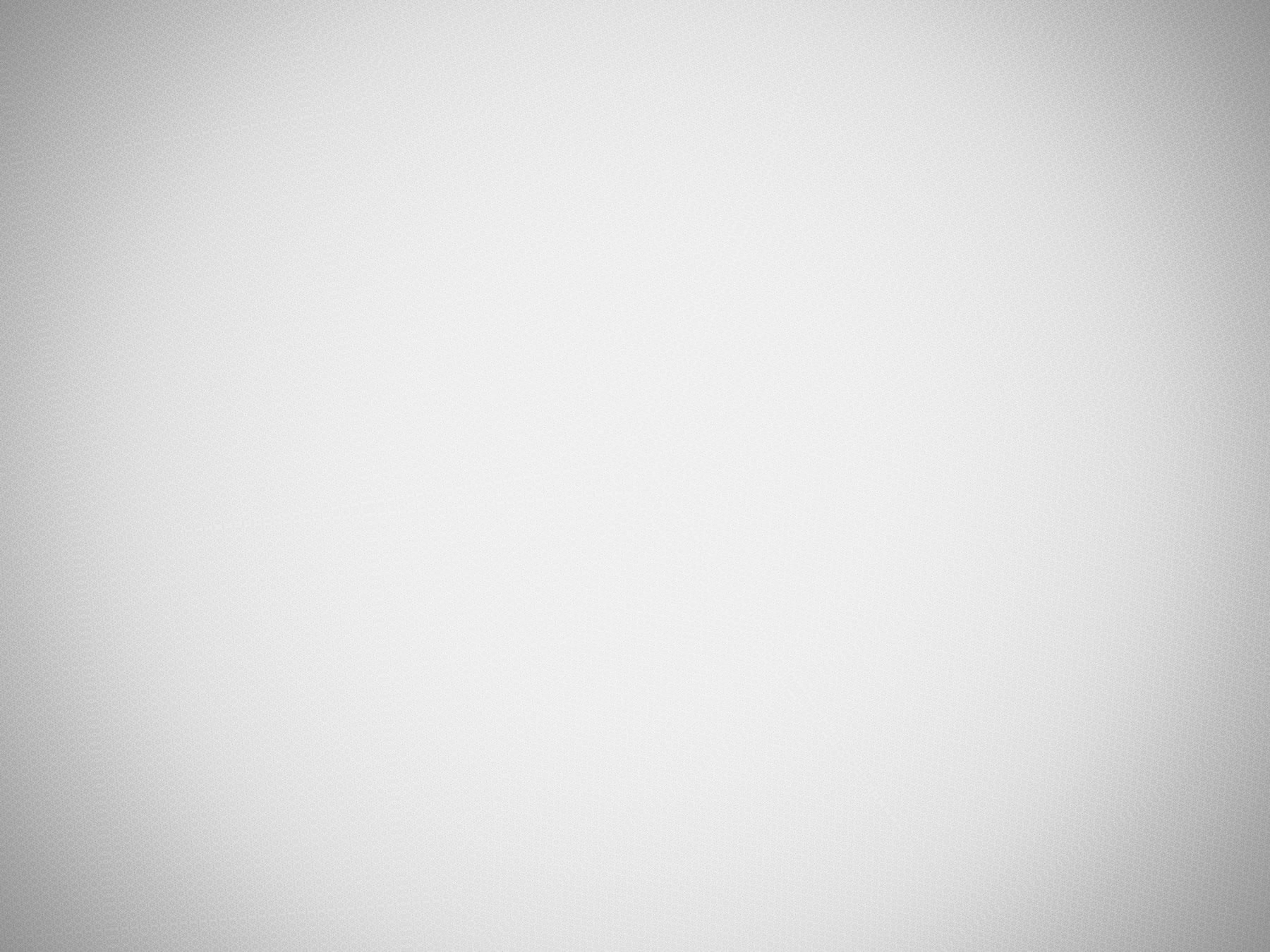 С ПОМОЩЬЮ УДОБНОГО ПОИСКА Я ЛЕГКО НАЙДУ НУЖНОГО СОТРУДНИКА!
 СОВЕРШЕННО БЕСПЛАТНО!
по профессии
по региону
по уровню заработной платы
по стажу работы
по гражданству 
по типу занятости
по графику работы
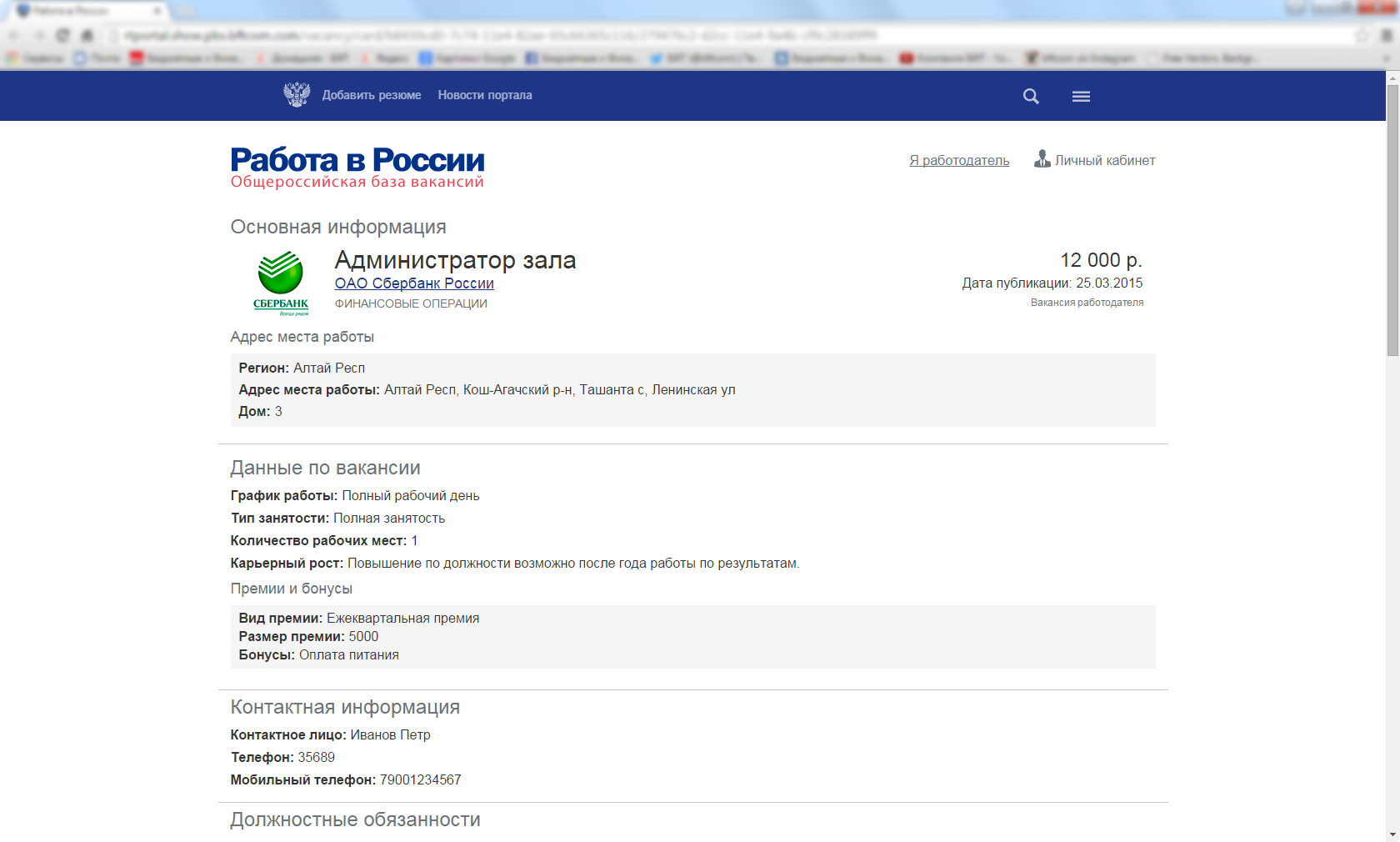 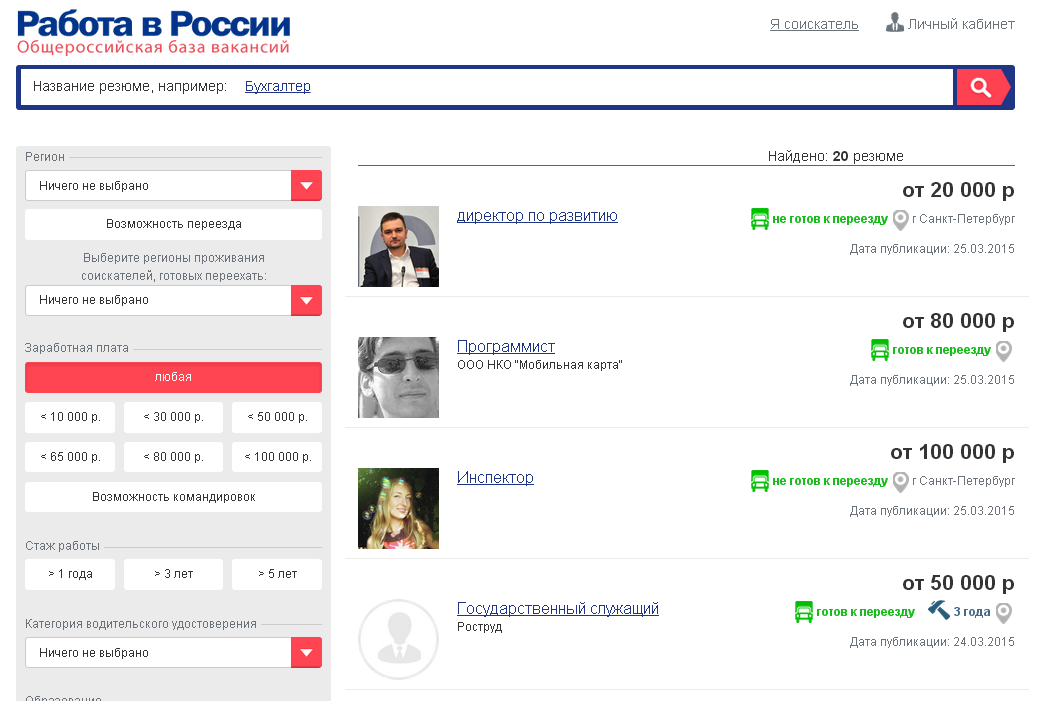 НО ПРИГЛАСИТЬ ЕГО НА СОБЕСЕДОВАНИЕ СМОГУ, ТОЛЬКО ПРОЙДЯ АВТОРИЗАЦИЮ!
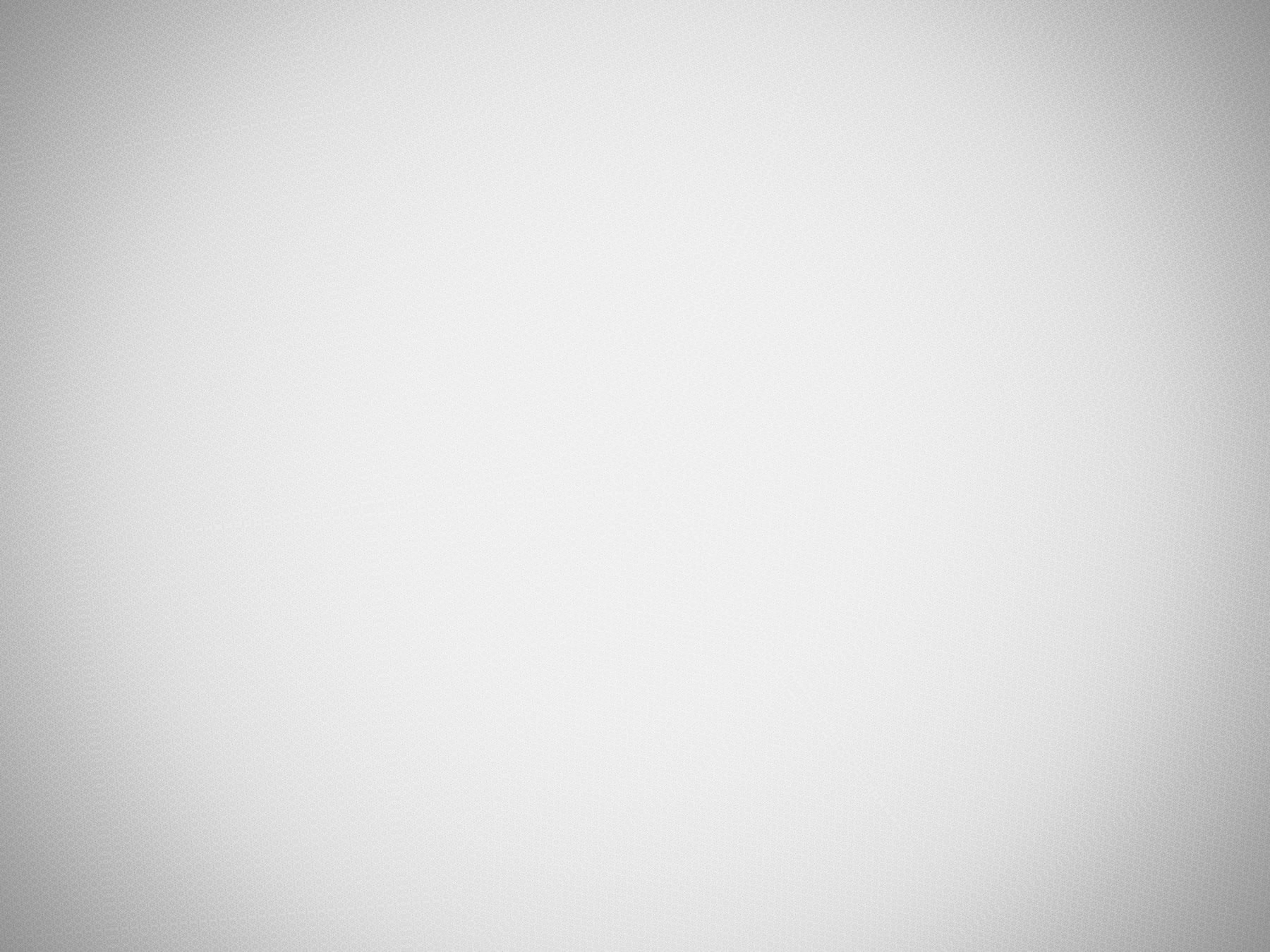 ПРОЦЕСС РЕГИСТРАЦИИ ПРОСТ!
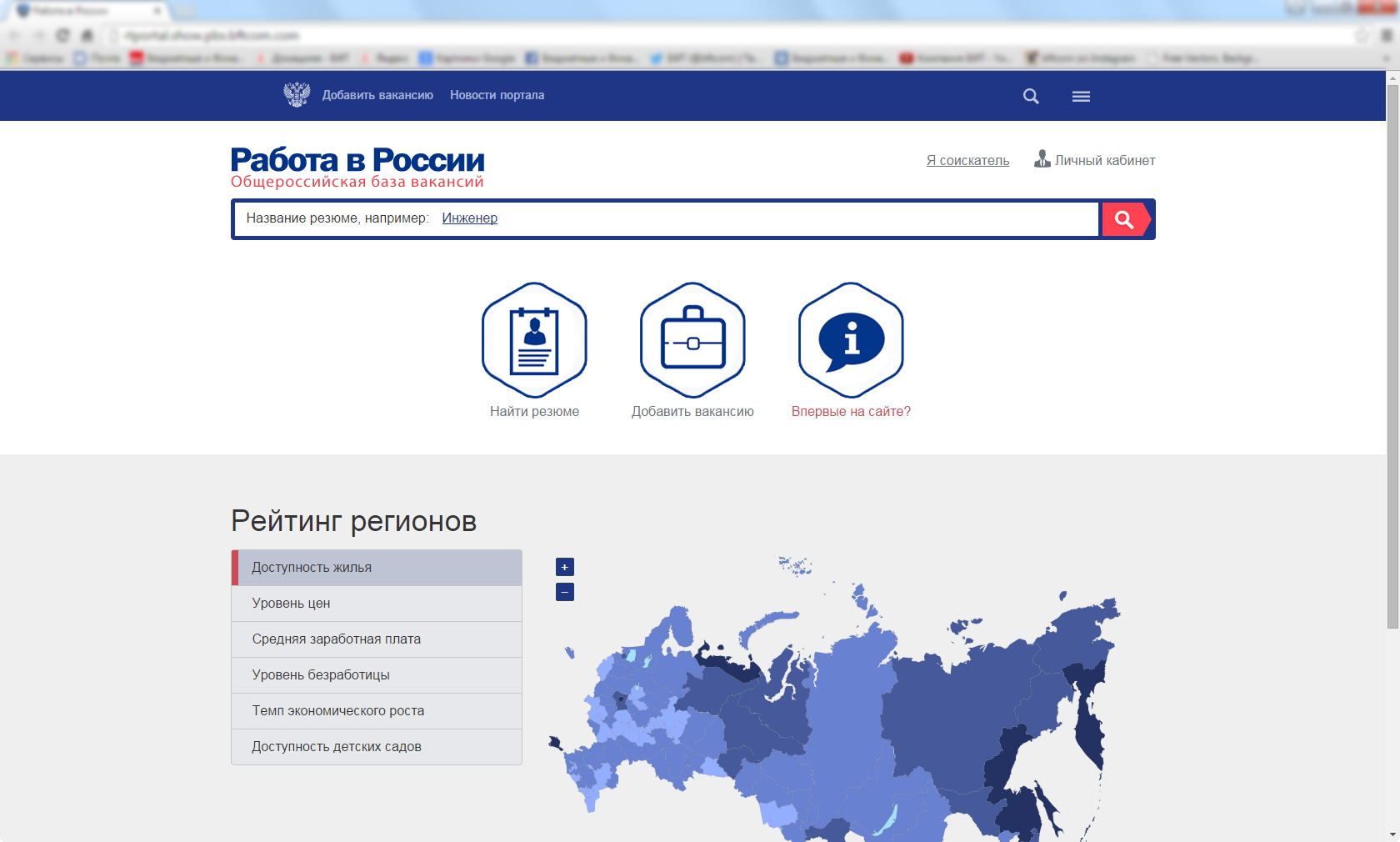 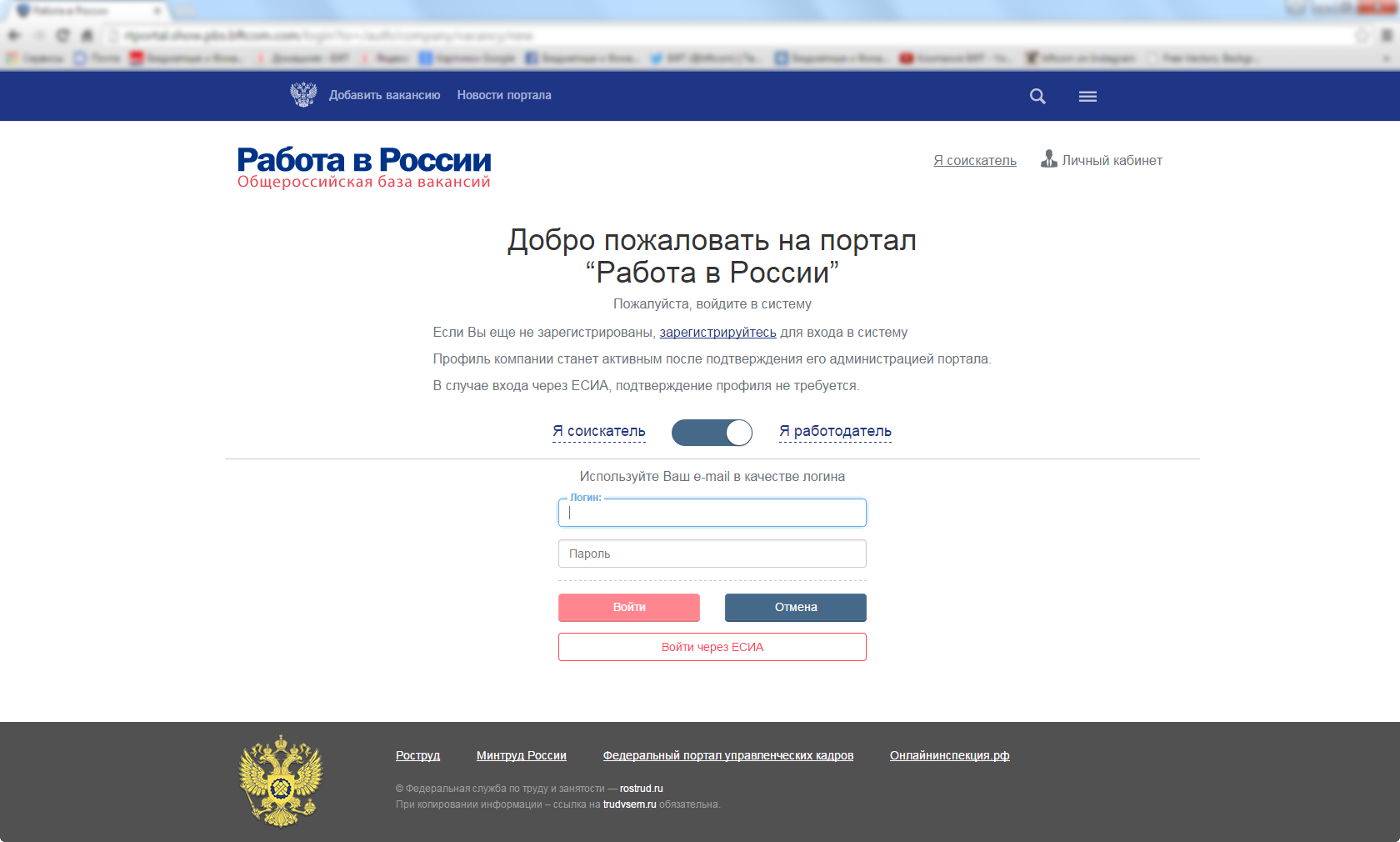 Достаточно указать:
E-mail в качестве логина
ФИО
Придумать пароль
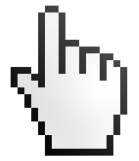 ivanov@ivanov.ru
••••••••
Сведения о работодателе проверяются операторами портала!
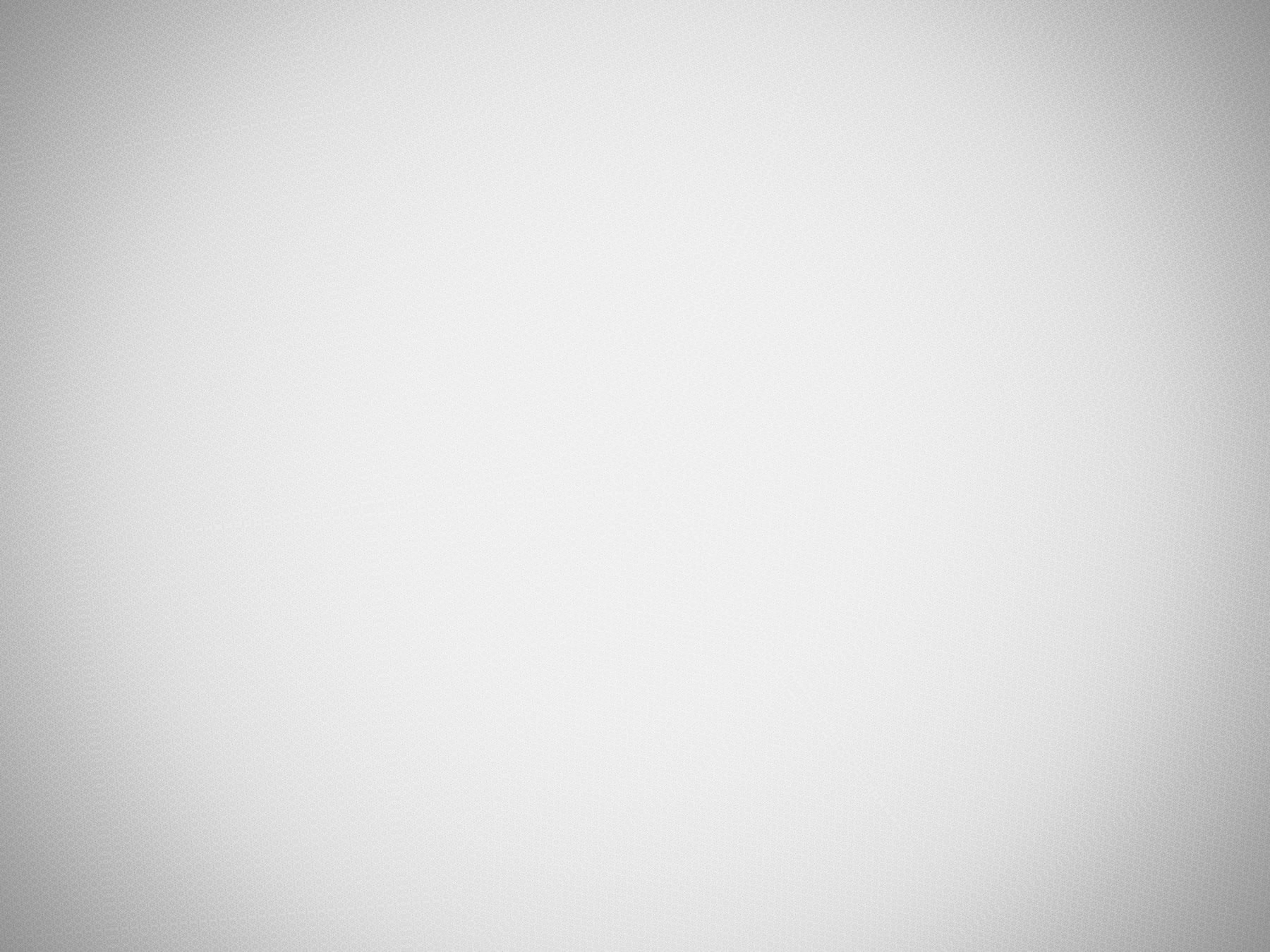 В ЛИЧНОМ КАБИНЕТЕ Я МОГУ:
С ПОМОЩЬЮ КОНСТРУКТОРА ВАКАНСИЙ БЫСТРО СОЗДАТЬ 
И РЕДАКТИРОВАТЬ ВАКАНСИИ
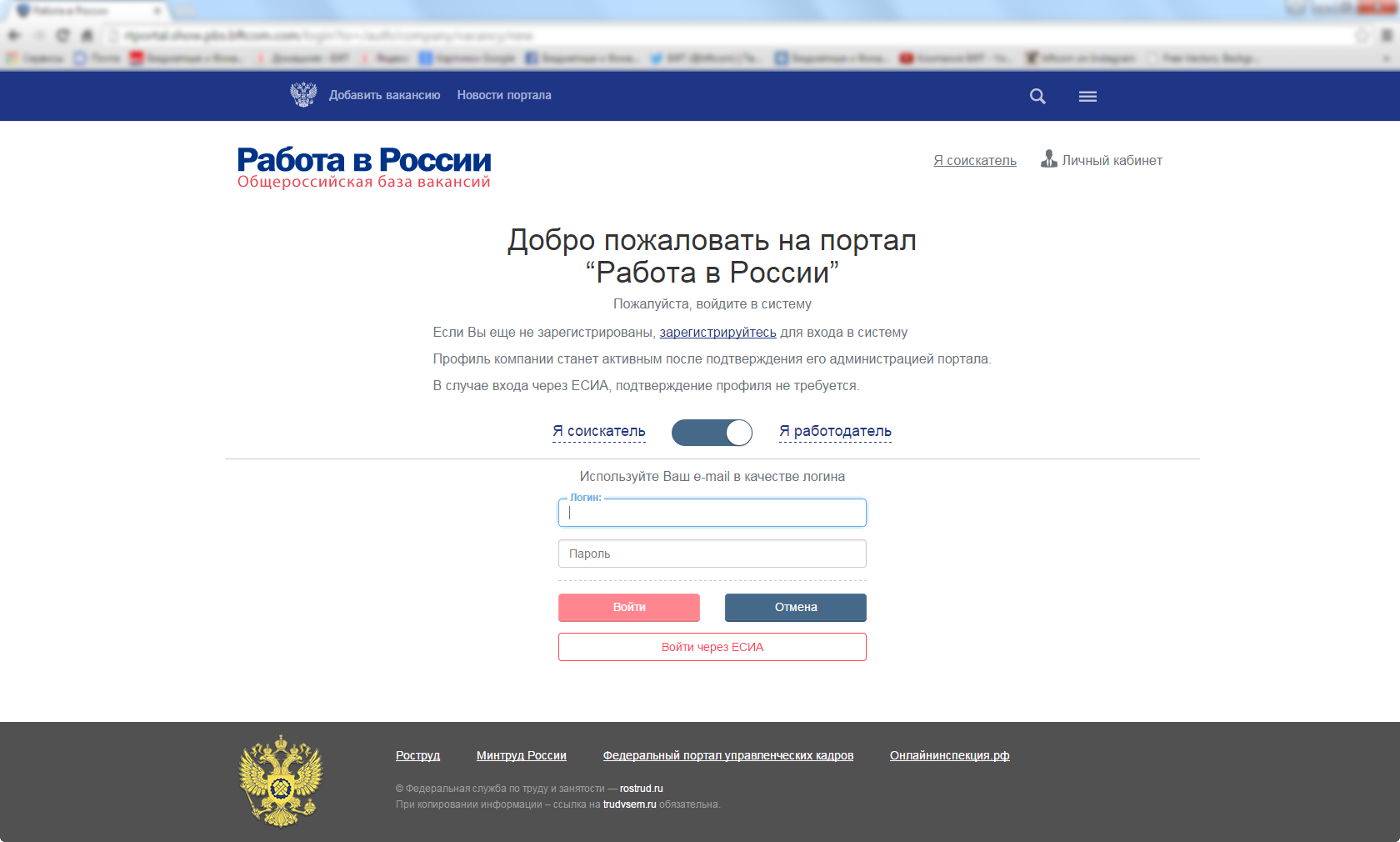 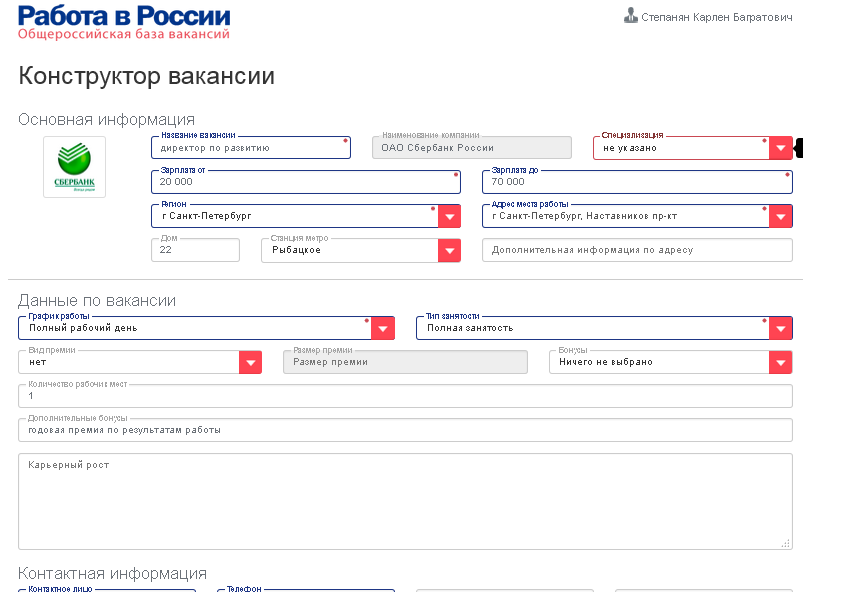 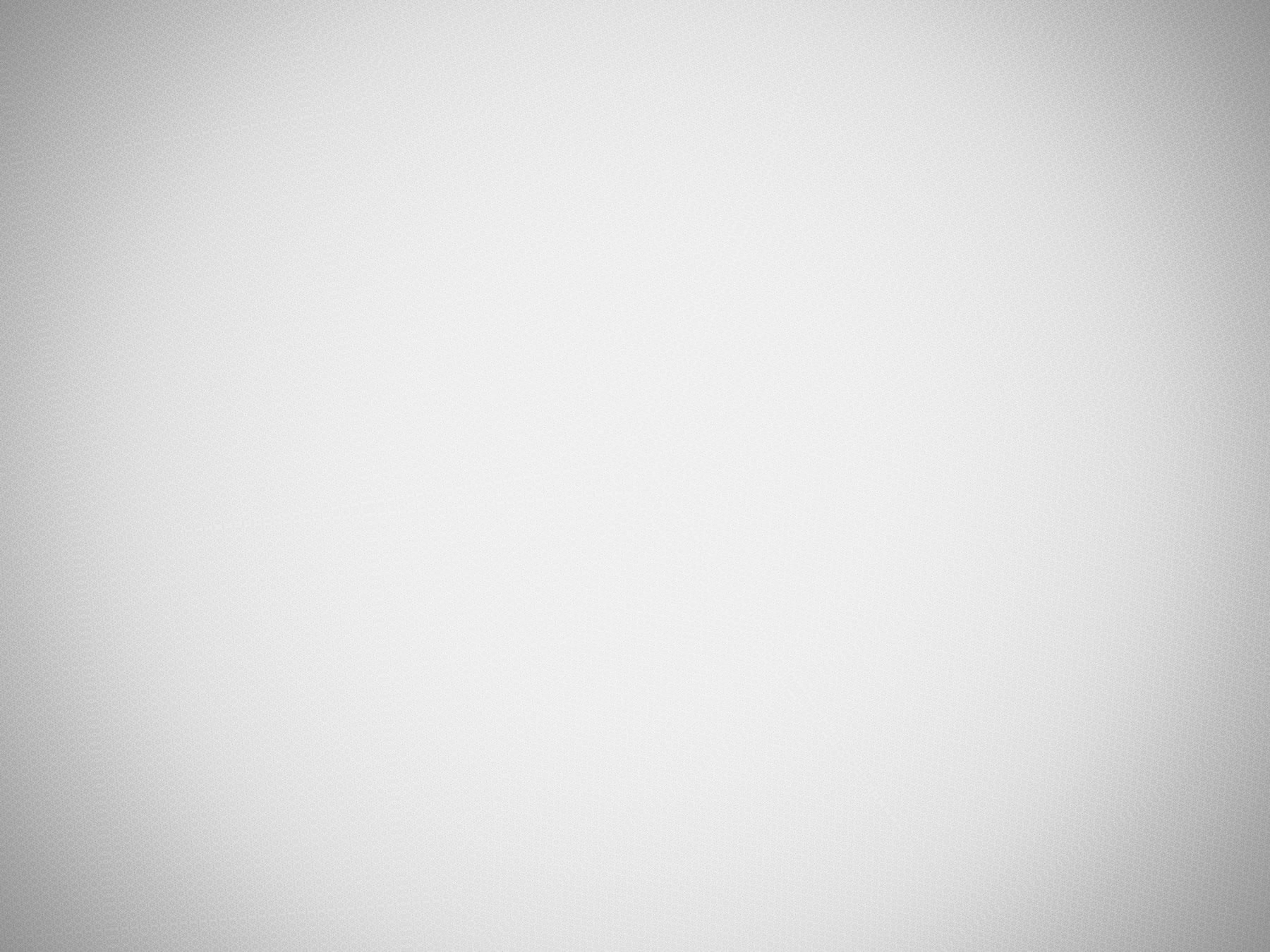 БЛАГОДАРЯ СПЕЦИАЛЬНЫМ ИНДИКАТОРАМ МНЕ ВИДНЫ:
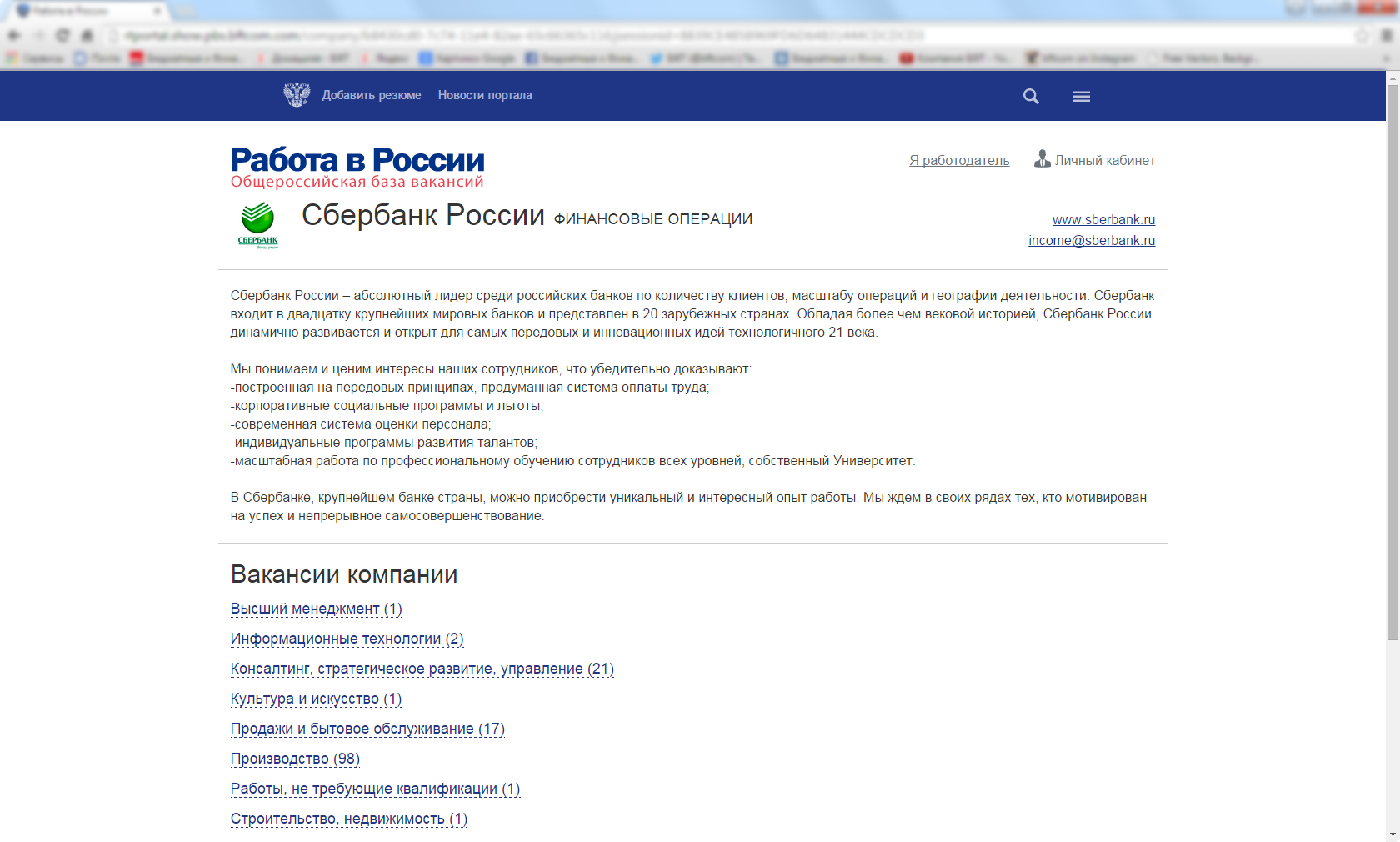 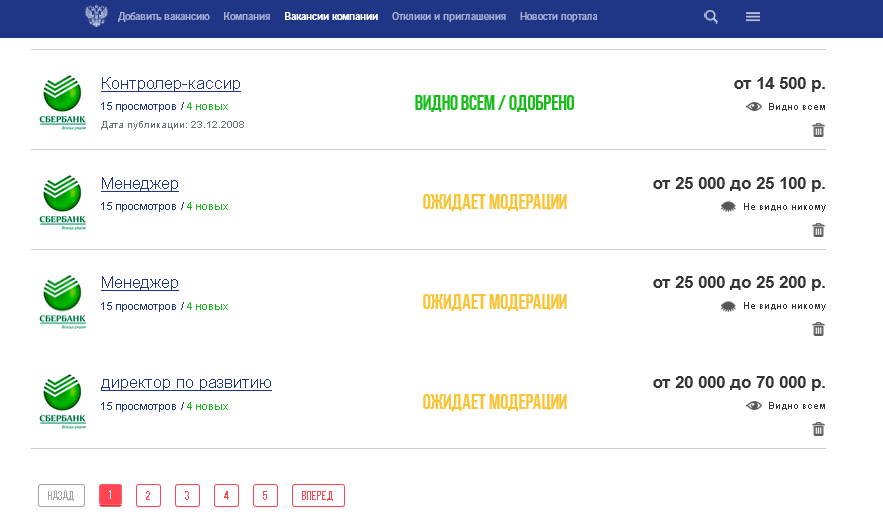 статус модерации вакансии

просмотры вакансий

видимость вакансий
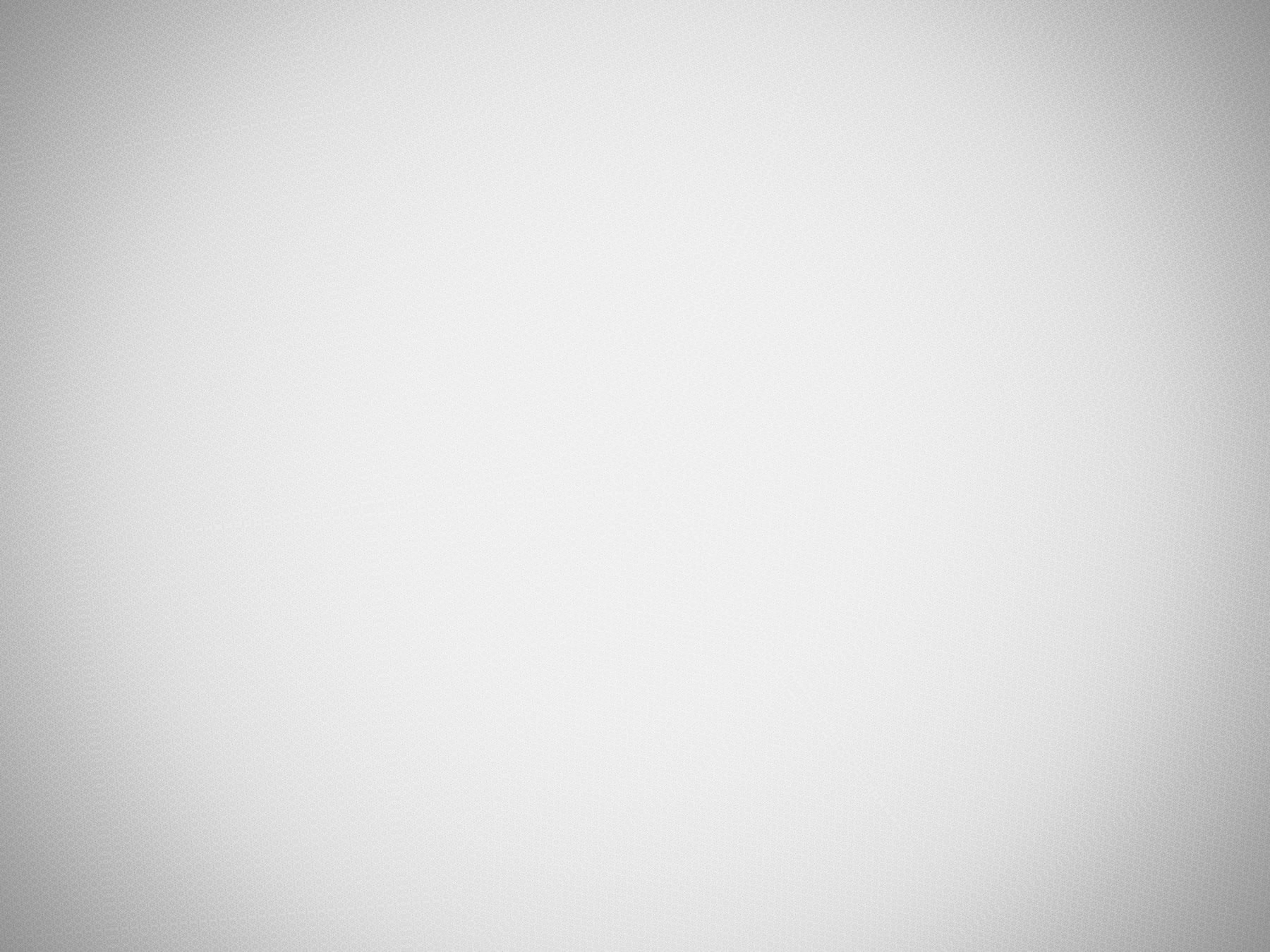 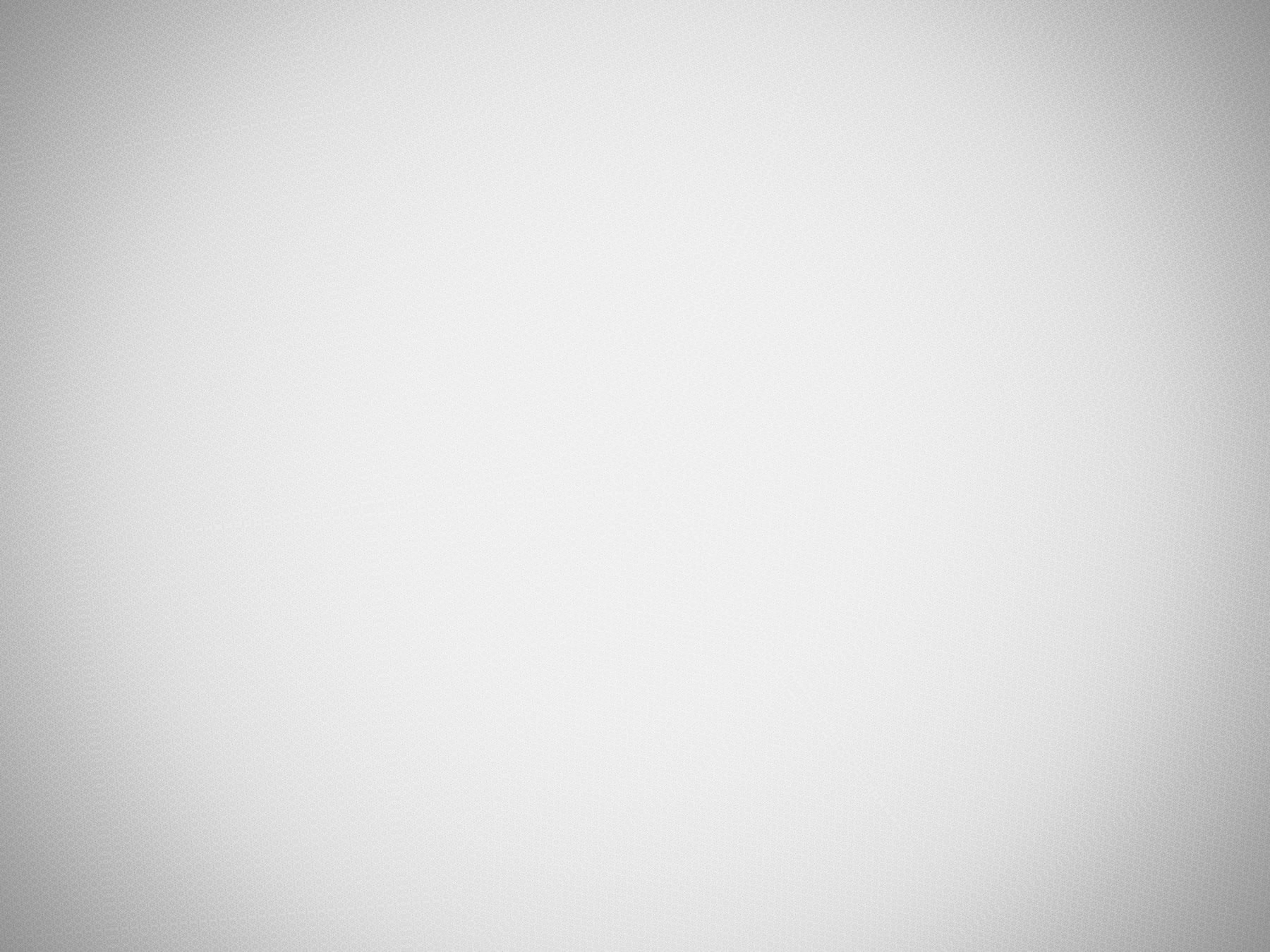 В ЛИЧНОМ КАБИНЕТЕ Я МОГУ:
ОТСЛЕЖИВАТЬ ОТКЛИКИ НА СВОИ ВАКАНСИИ
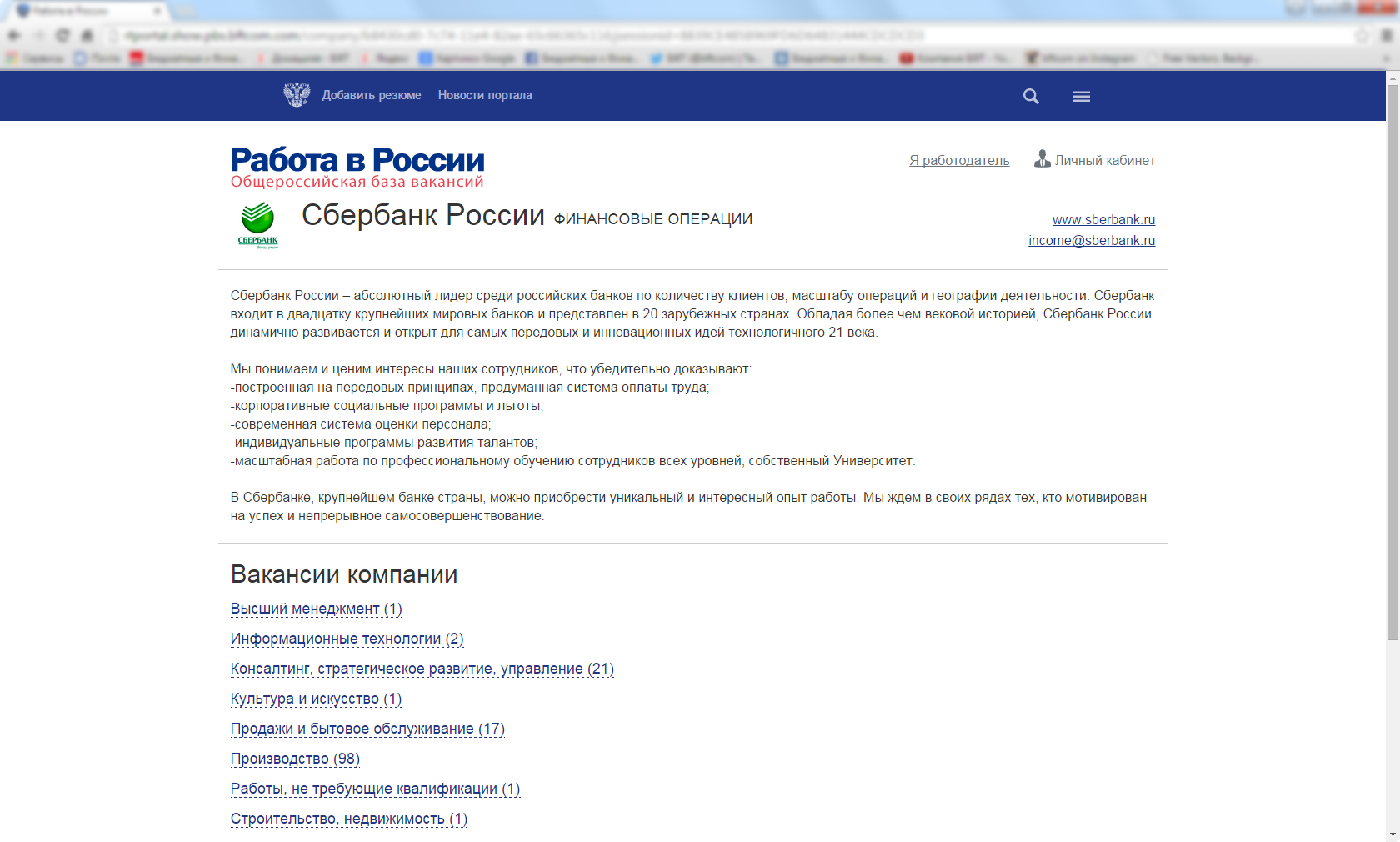 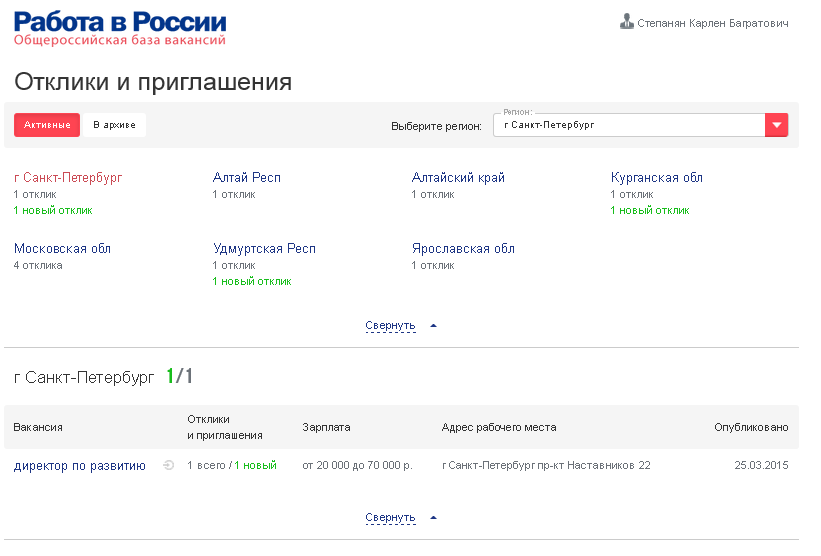 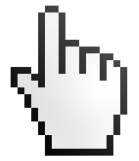 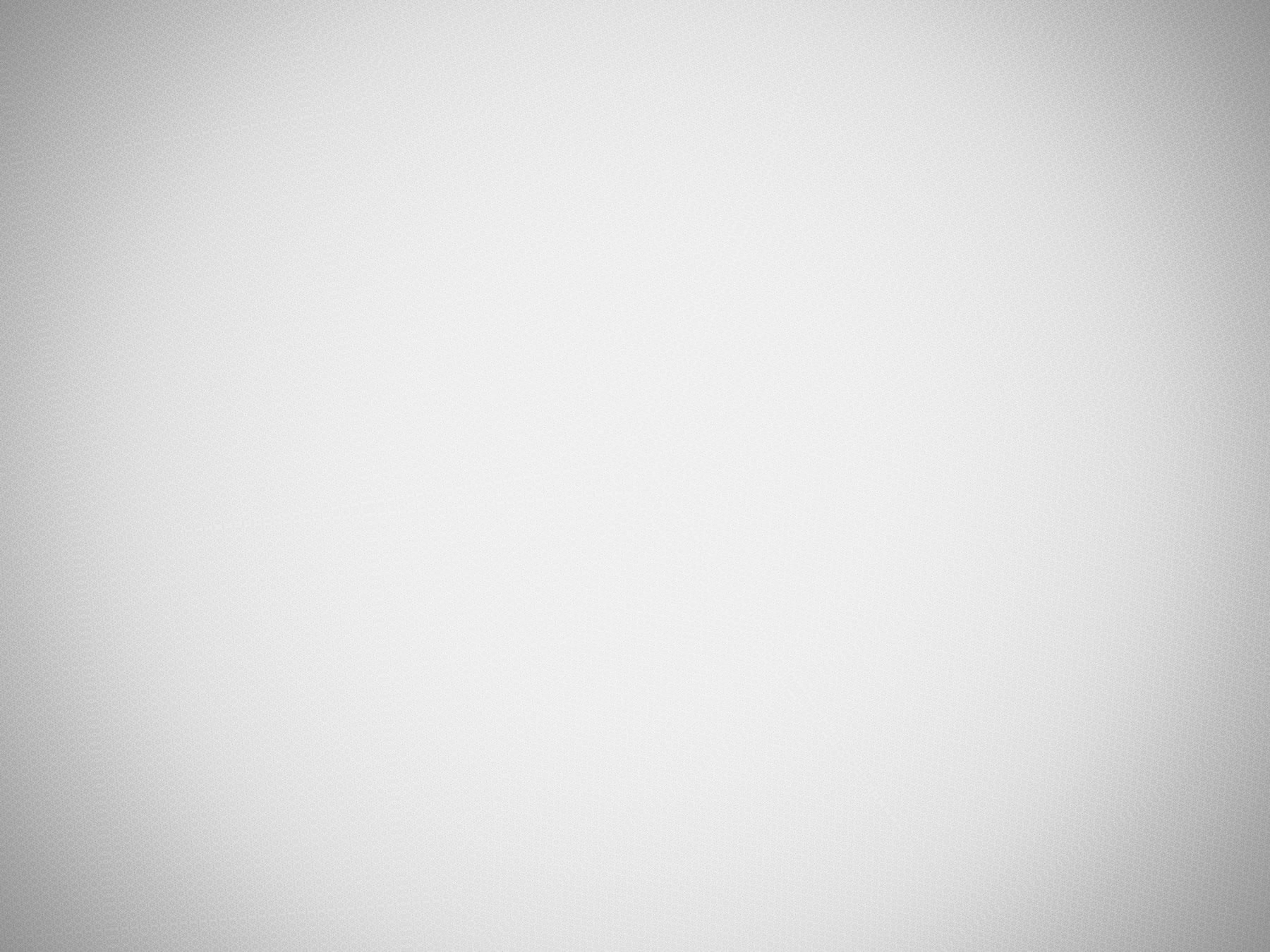 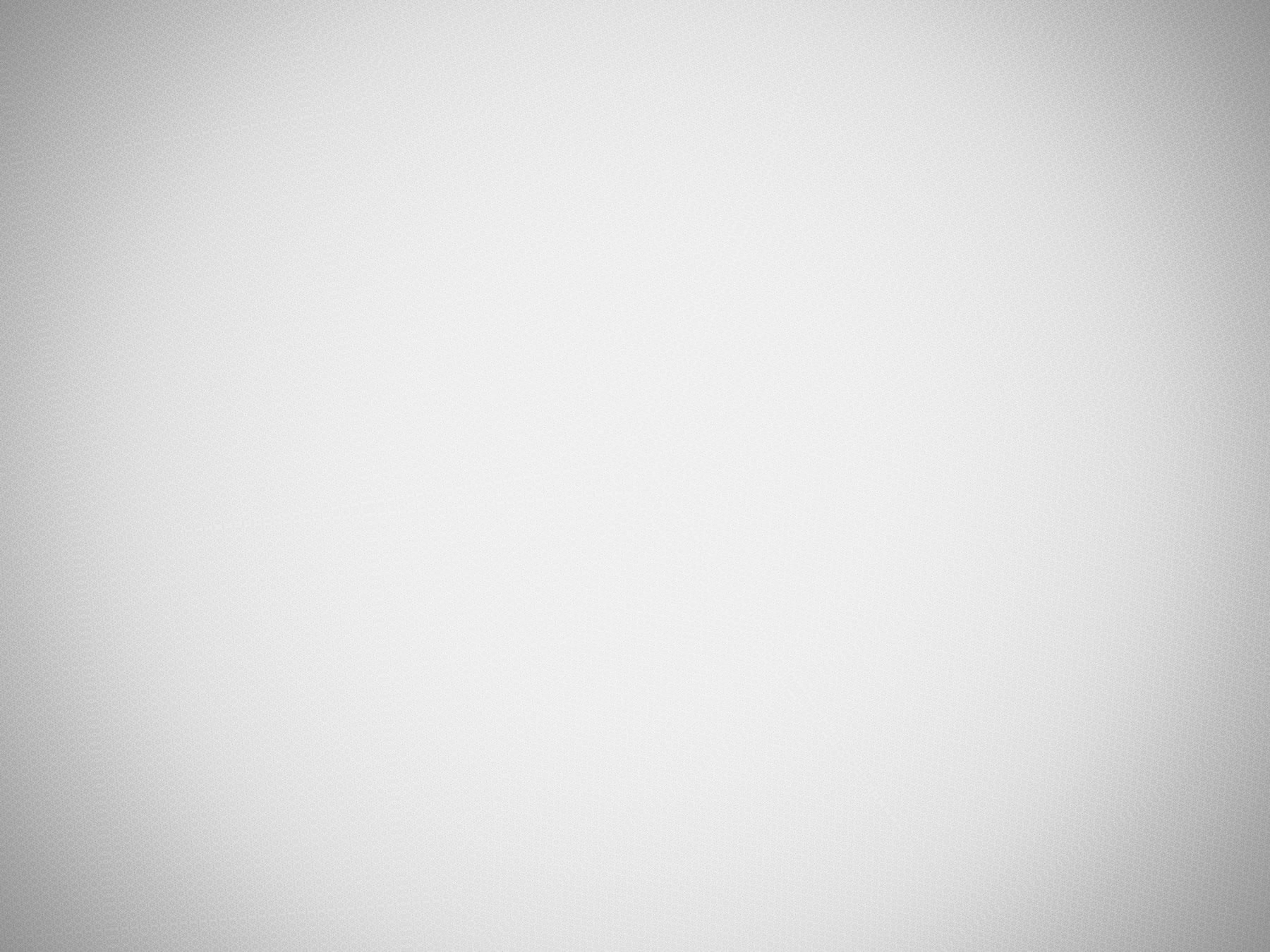 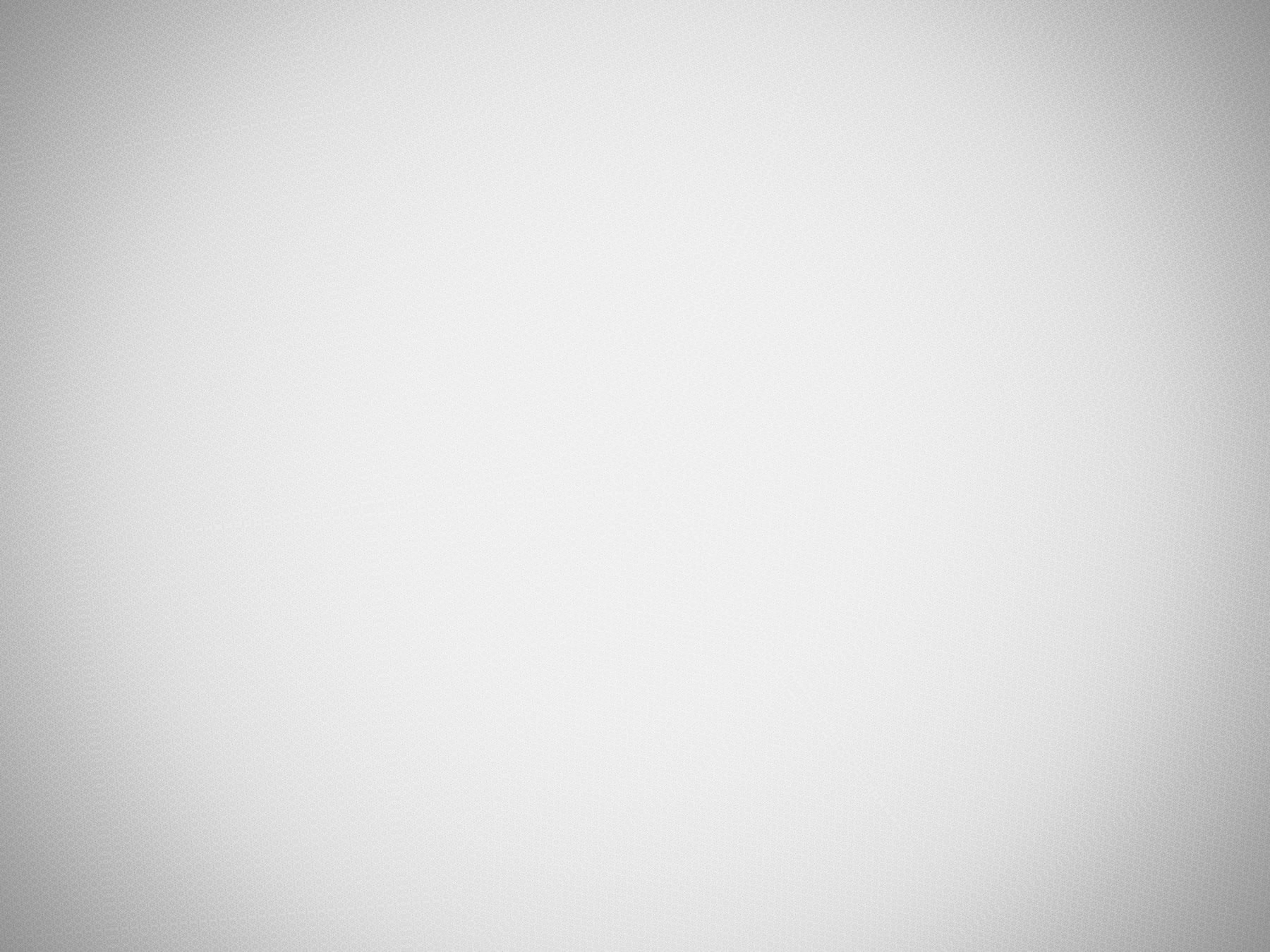 В ЛИЧНОМ КАБИНЕТЕ Я МОГУ:
ПРИГЛАШАТЬ КАНДИДАТОВ НА СОБЕСЕДОВАНИЯ
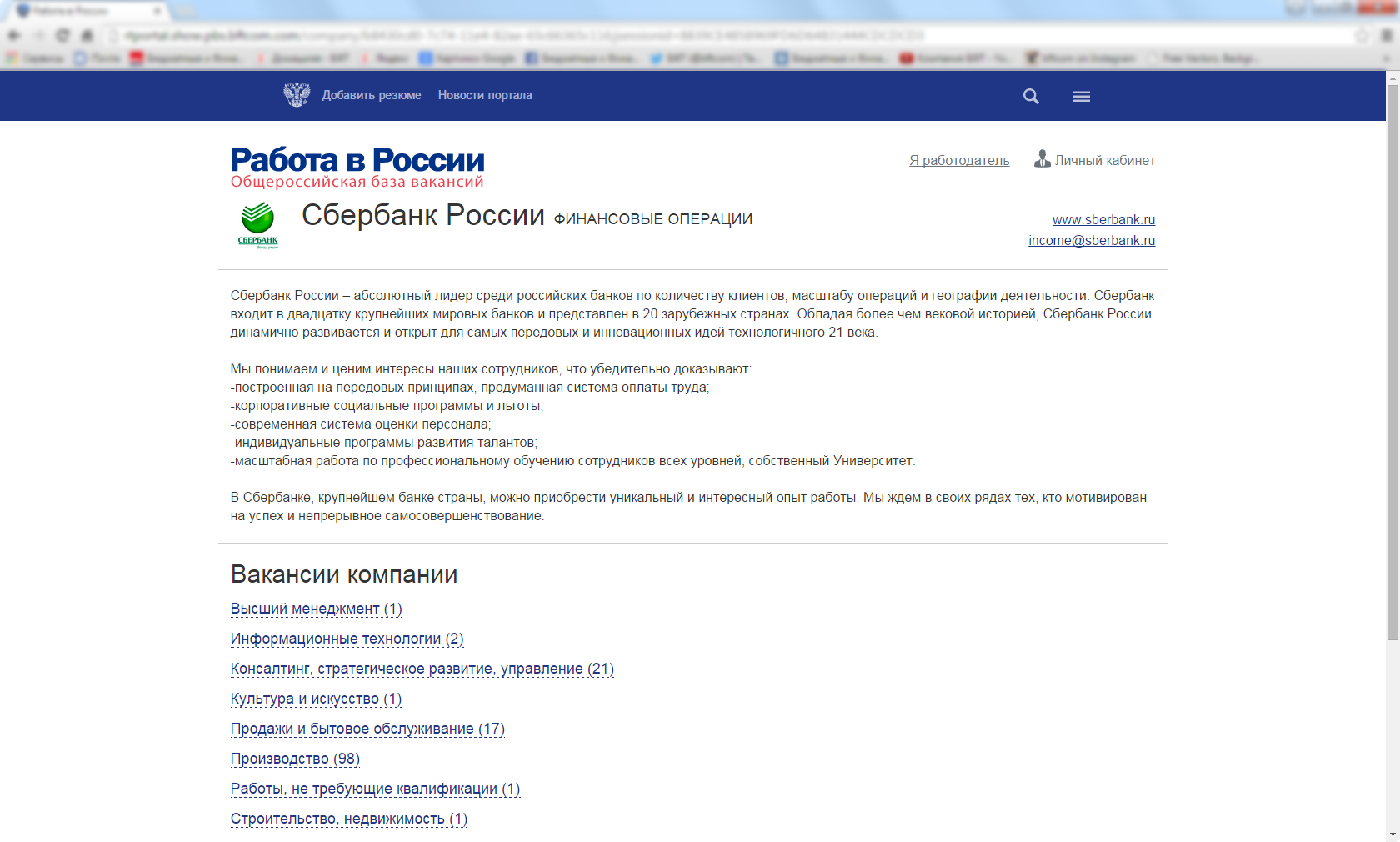 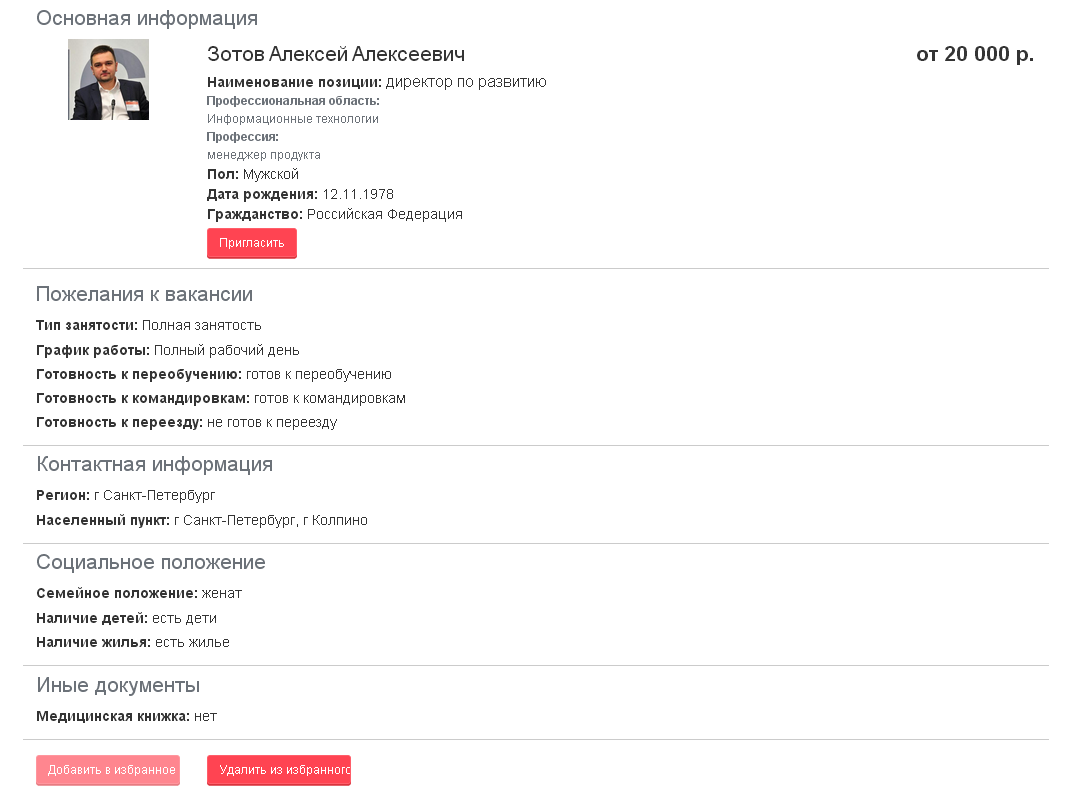 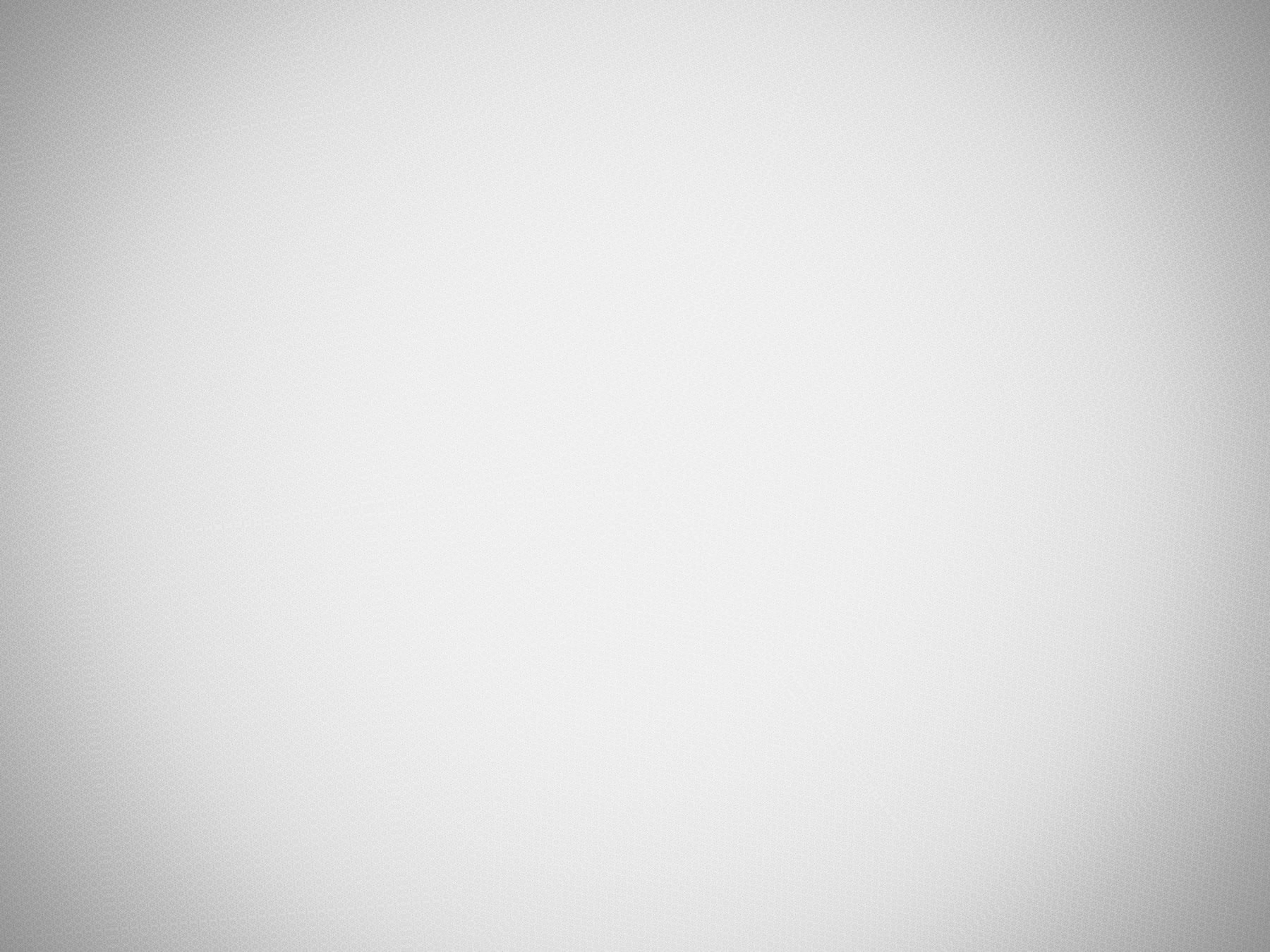 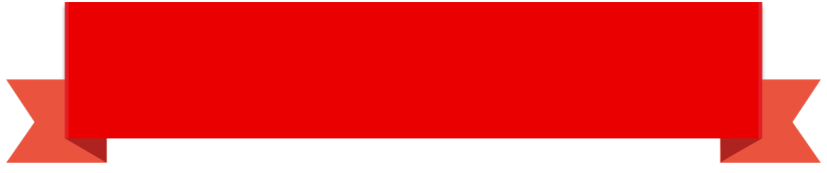 СОТРУДНИЧЕСТВО С КРУПНЕЙШИМИ
 РАБОТОДАТЕЛЯМИ И ПОРТАЛАМИ
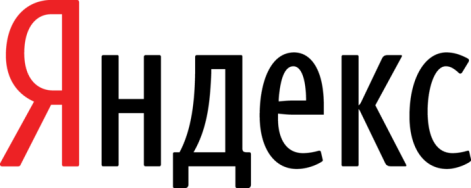 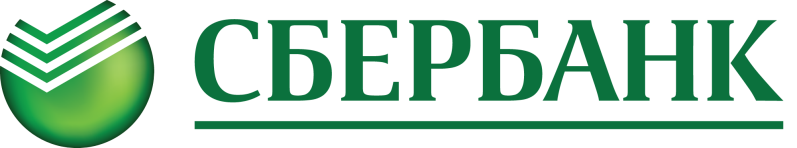 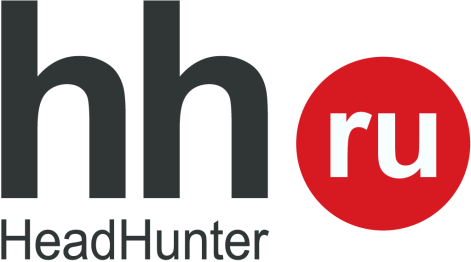 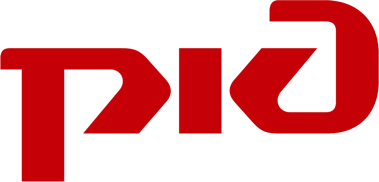 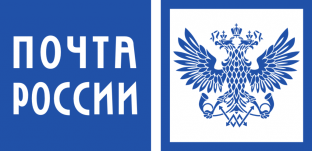 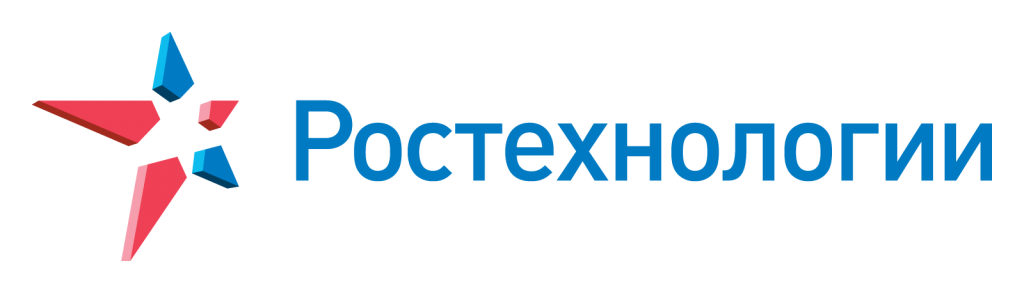 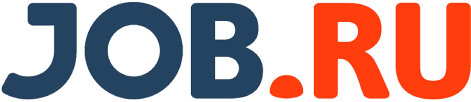 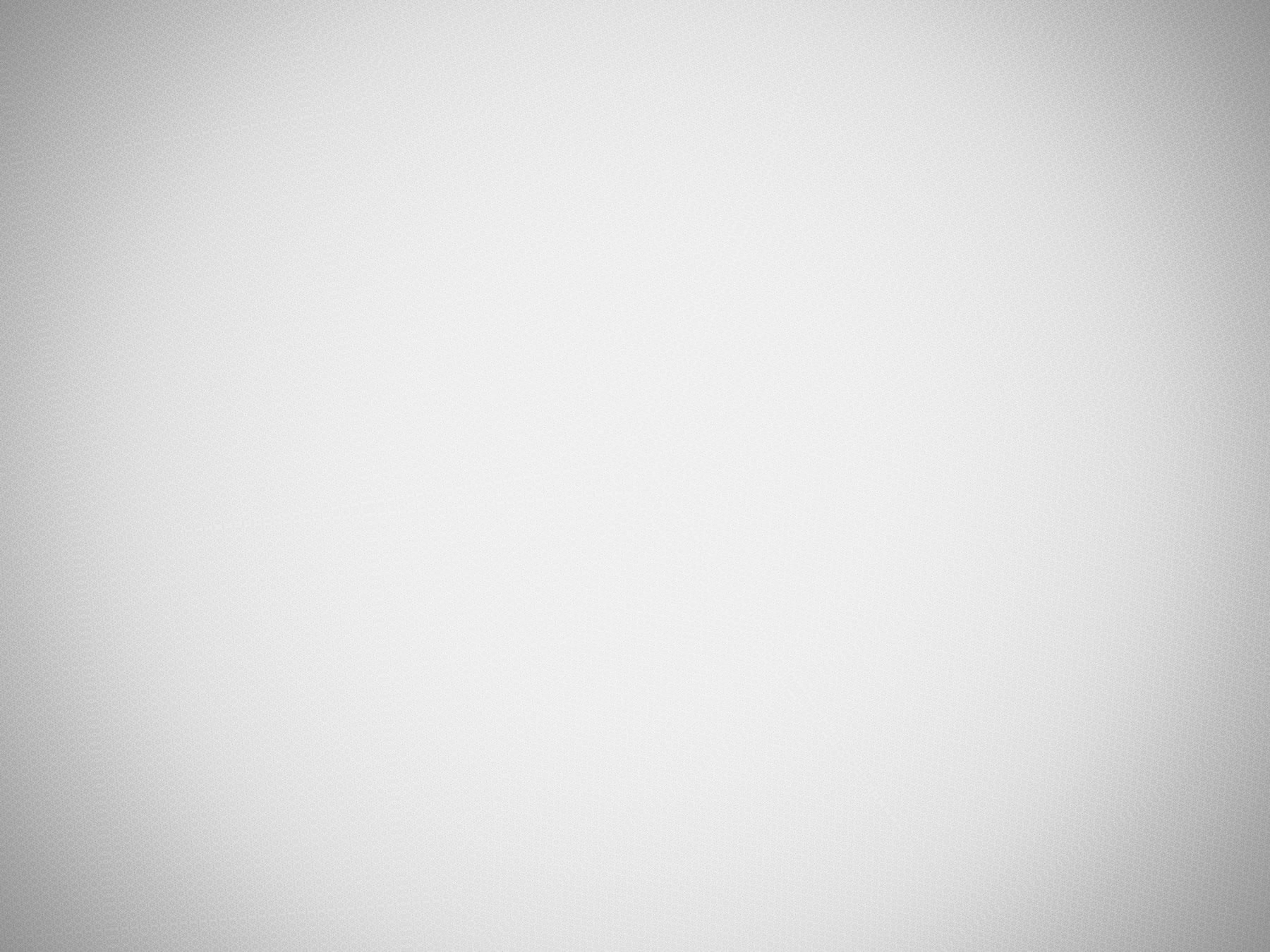 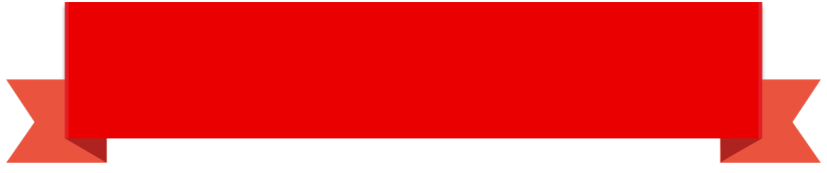 ПЕРСПЕКТИВЫ 
РАЗВИТИЯ ПОРТАЛА
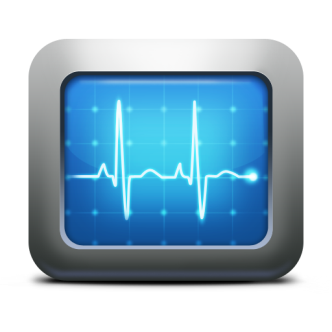 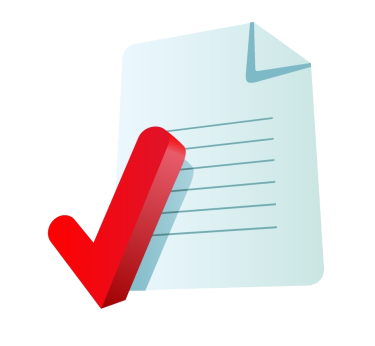 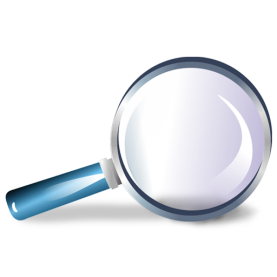 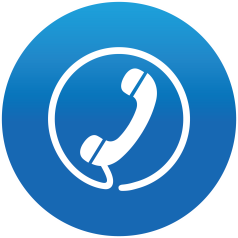 Создание 
колл-центра
Государственные услуги в электронном виде
Мониторинг реализации программ по мобильности
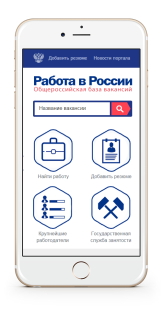 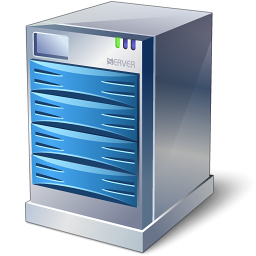 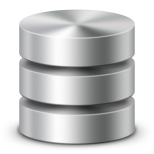 Мобильная версия портала
Создание Единой системы в сфере занятости
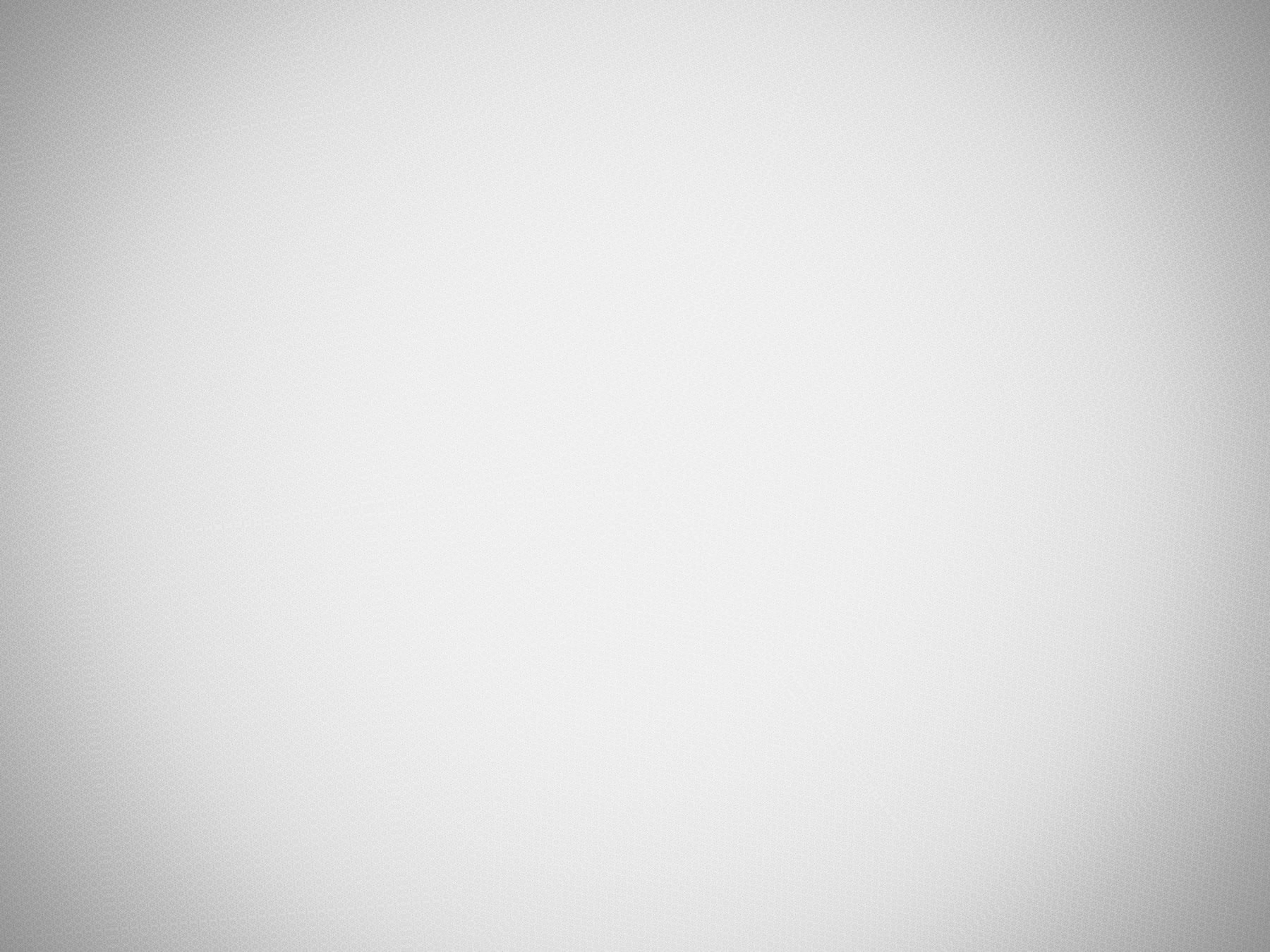 Для соискателя
Я могу быстро и легко разместить резюме и найти работу 
Сравнить регионы и найти привлекательные возможности для работы по всей стране
Я уверен в полноте и достоверности данных о вакансиях в каждом регионе
Мне больше не надо ждать в очереди в службах занятости, так как Портал уже с ними сотрудничает! 
О появлении новых интересных вакансий я получаю уведомление!
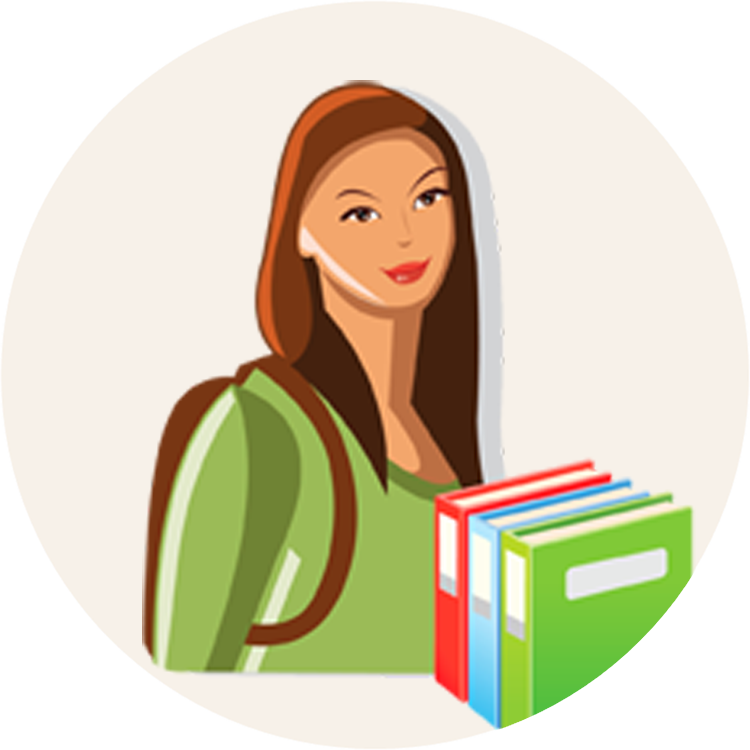 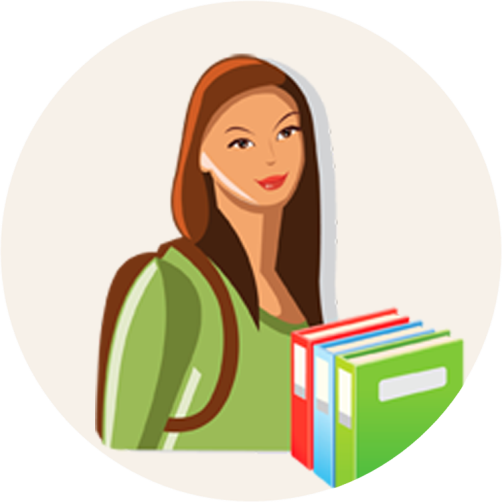 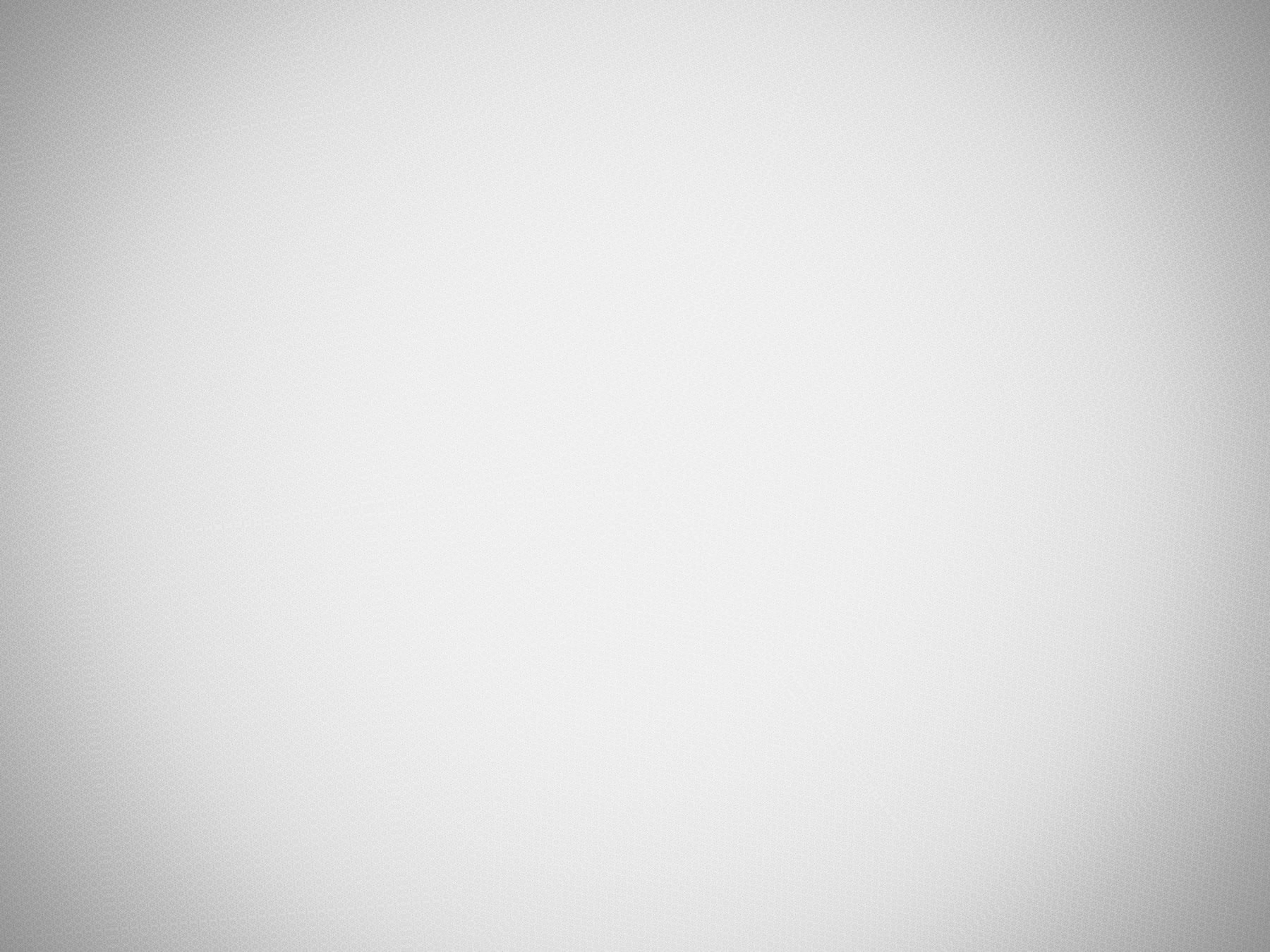 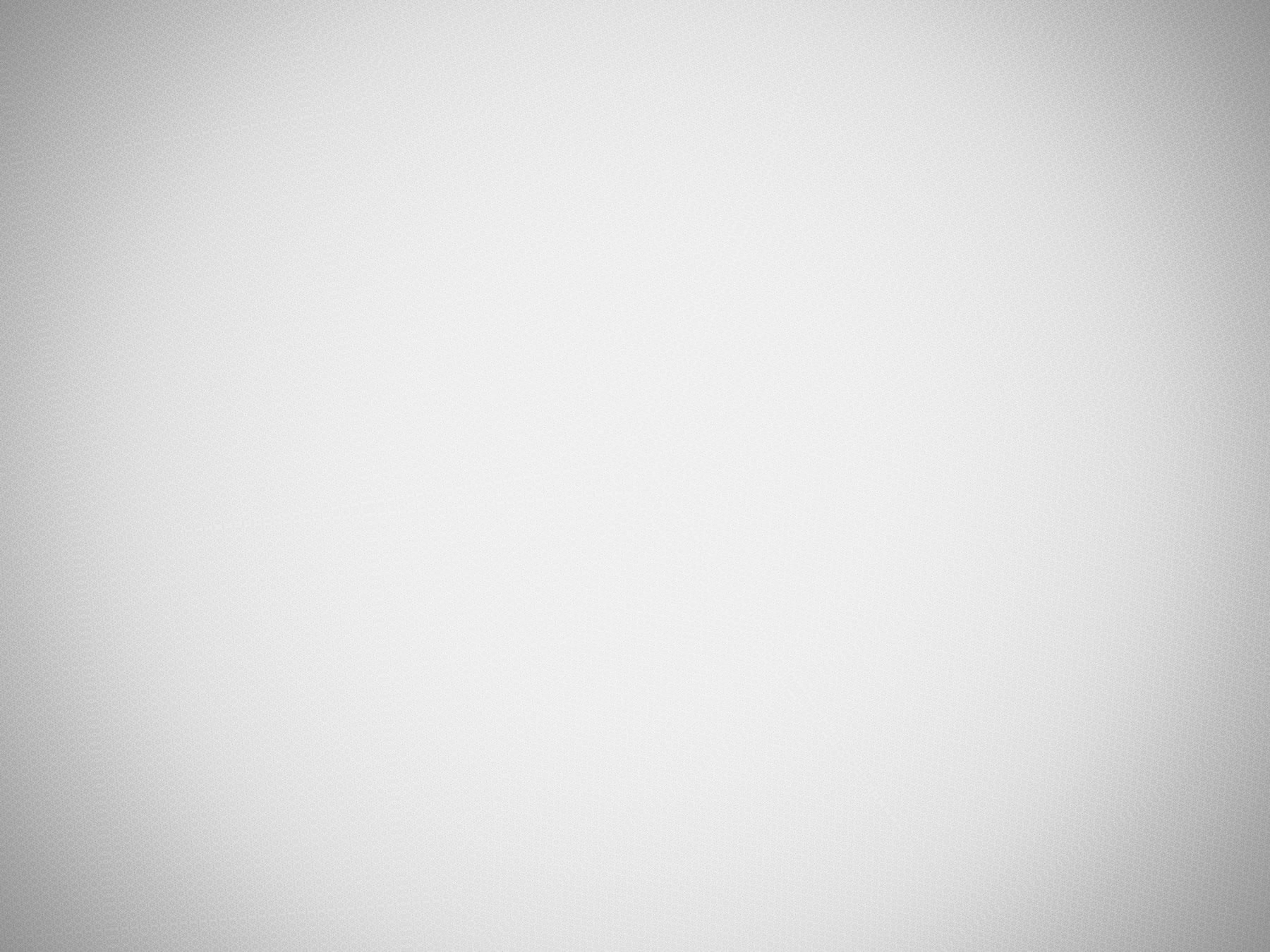 Для работодателя
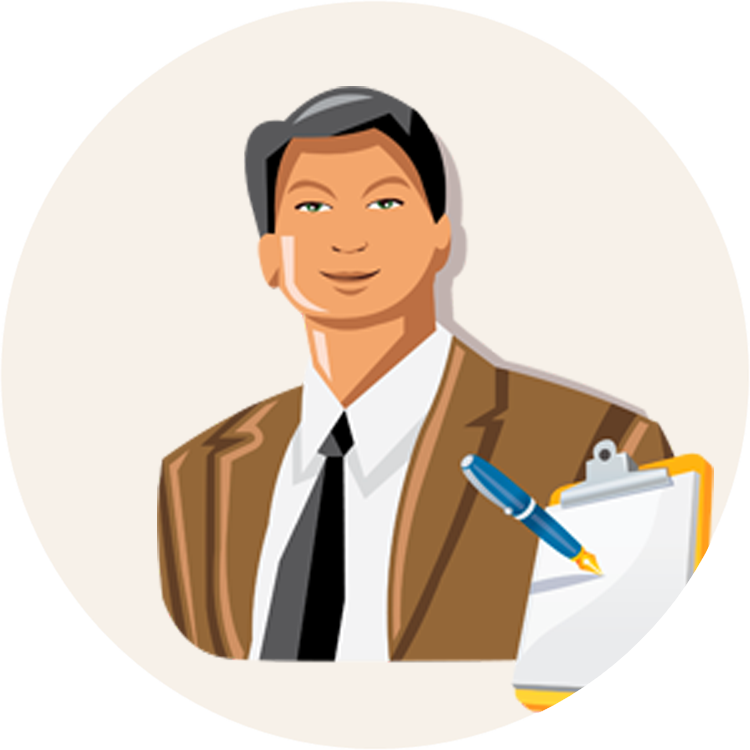 Я получаю бесплатный доступ ко всем возможностям Портала!

Пользуюсь удобным механизмом поиска соискателей и управления вакансиями

Могу публиковать вакансии, минуя прямое обращение в службу занятости, в т.ч. и из основных кадровых систем

Размещение на государственном портале и интеграция со службами занятости позволит значительно увеличить охват населения

Я могу провести интервью как лично, так и дистанционно
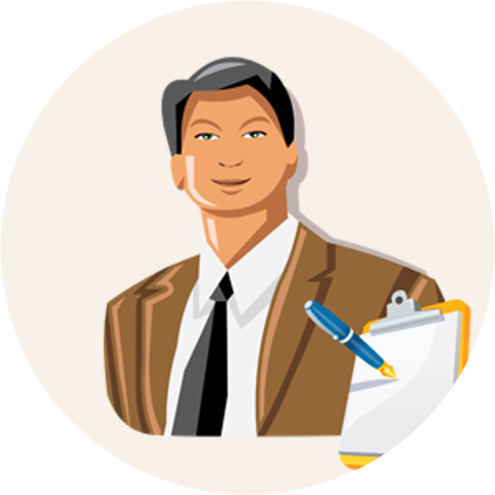 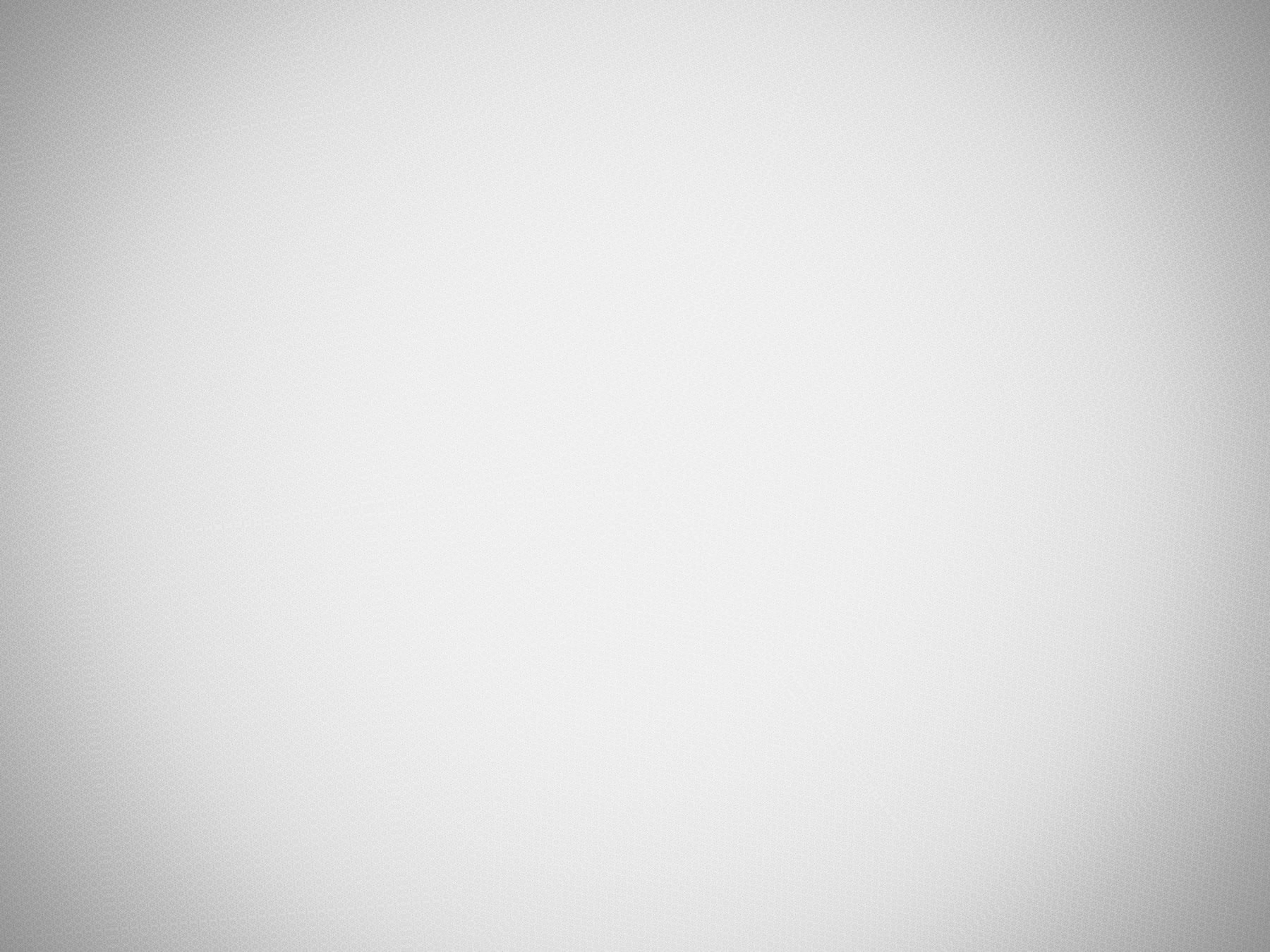 Для государства
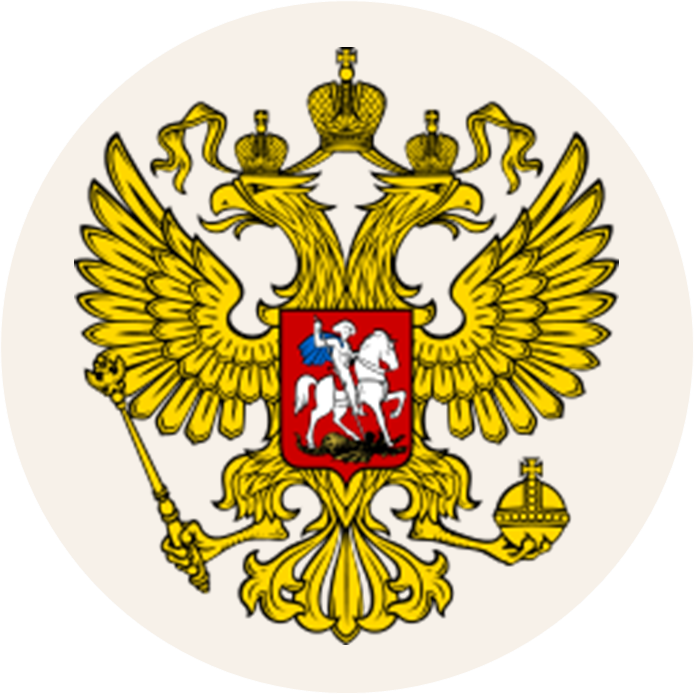 Повышает эффективность управления занятостью населения на государственном уровне

Предоставляет возможность управлять потоками трудовой миграции через предоставление актуальной информации о регионах

Обеспечивает интеграцию с информационными системами органов государственной власти, что повышает эффективность взаимодействия государственных структур
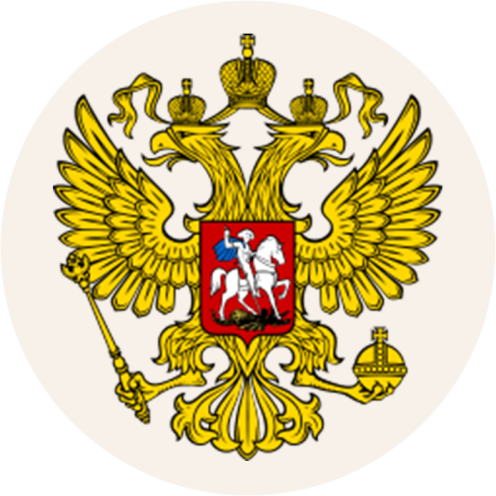 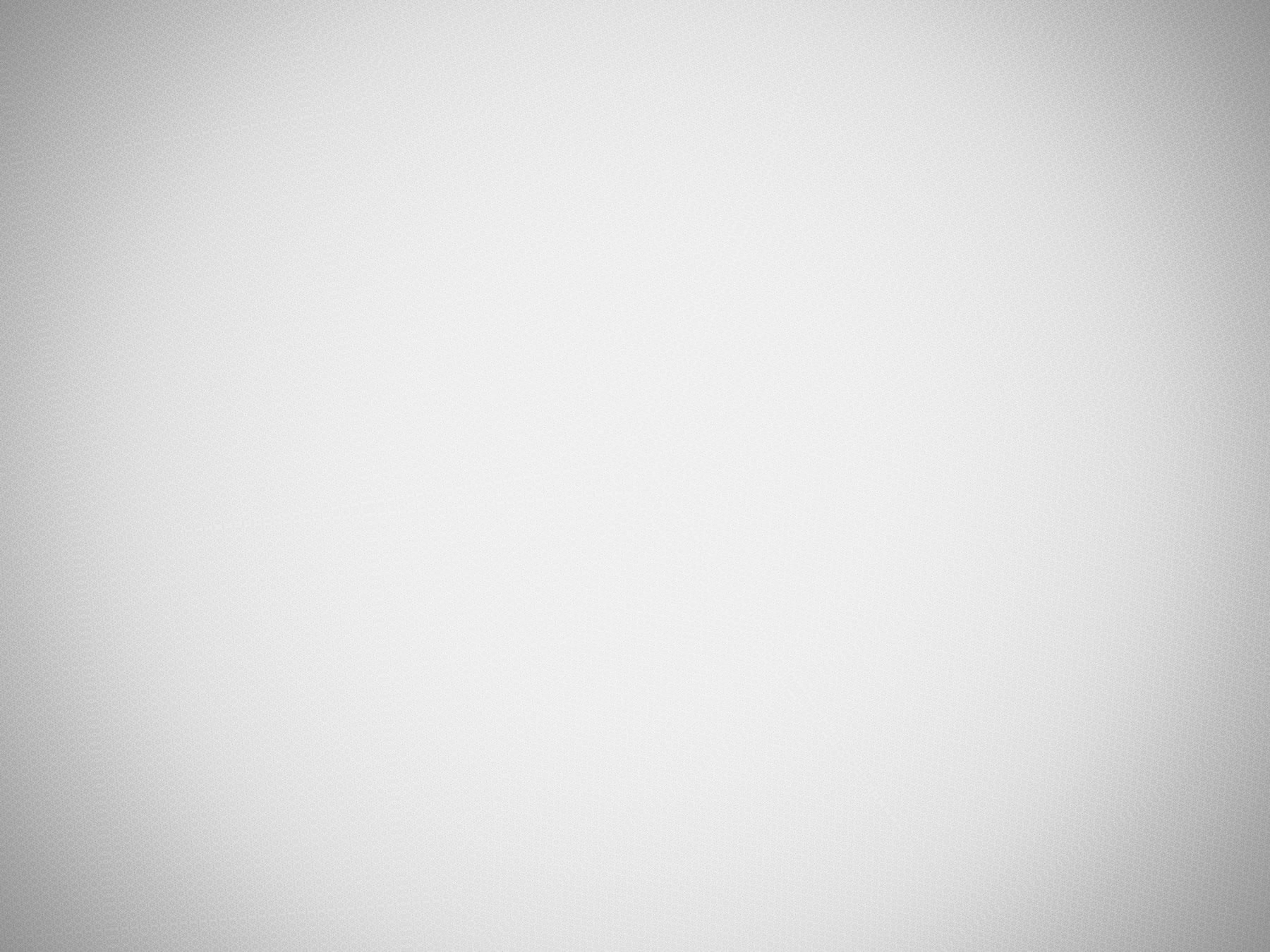 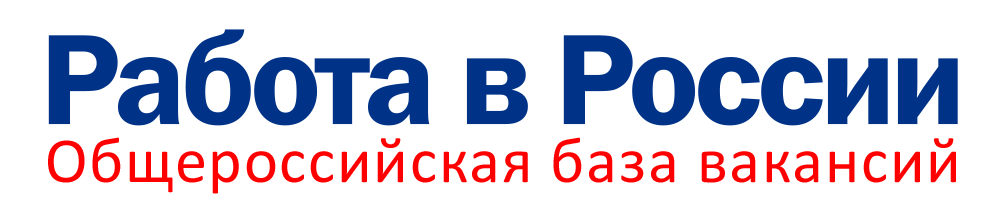